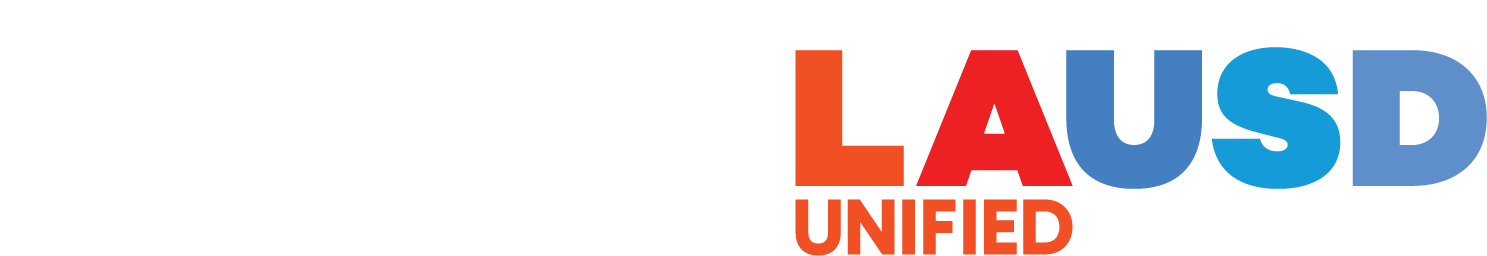 SUPPER PROGRAM FOR FOOD SERVICES STAFF
[Speaker Notes: PLACEHOLDER]
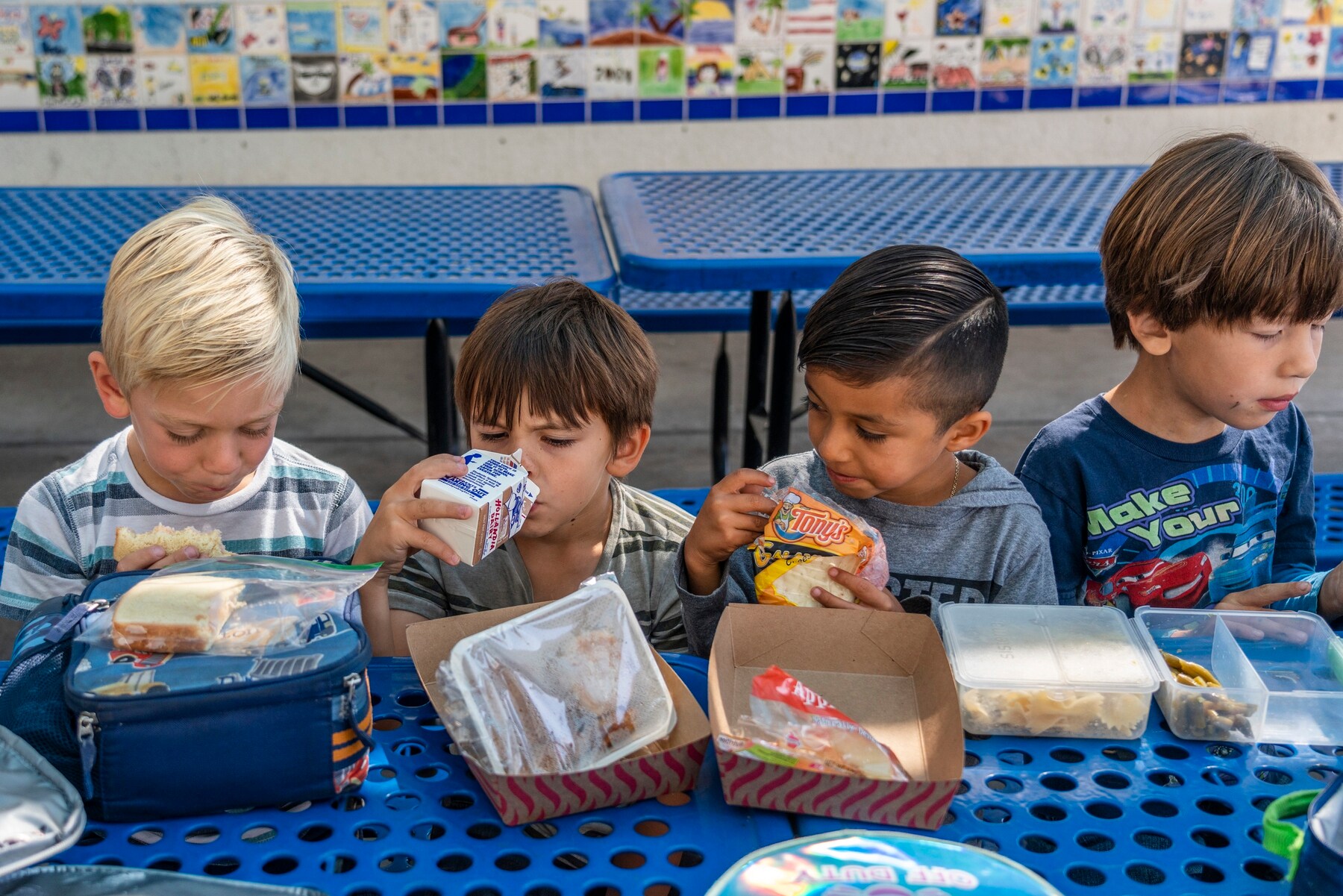 Objective
The goal of the Food Services Division is to provide access to nutritious supper meals to as many students and community participants of eligible schools with afterschool programs.
[Speaker Notes: TELL: The goal of the Food Services Division is to provide access to nutritious hot supper meals to as many students and community participants of eligible schools with afterschool programs.]
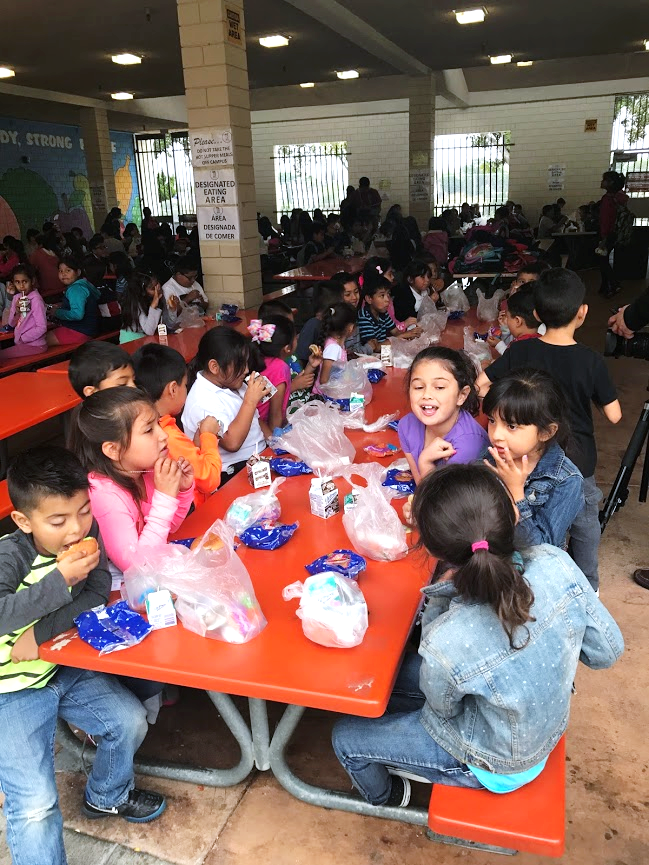 Supper Program Eligibility
There must be an enrichment program on site to offer the Supper Program.
Schools must be greater than 50% eligible
Community children under the age of 18 are eligible
Adults over 18 with disabilities may participate
[Speaker Notes: TELL: Participants ages 18 and under are eligible for a free supper meal after school. Participants do not have to be enrolled in an after school program or participate in any offered activities. Disabled individuals of any age may participate.]
Annual Training
FSD is required to provide annual CACFP supper training to all Food Services (FS) and After School Program (ASP) staff before the start of every school year, new program, Saturday program, and to new employees.
[Speaker Notes: TELL: FSD is required to provide annual CACFP supper training to all Food Services (FS) and After School Program (ASP) staff before the start of every school year, implementation of a new program, and to new employees.]
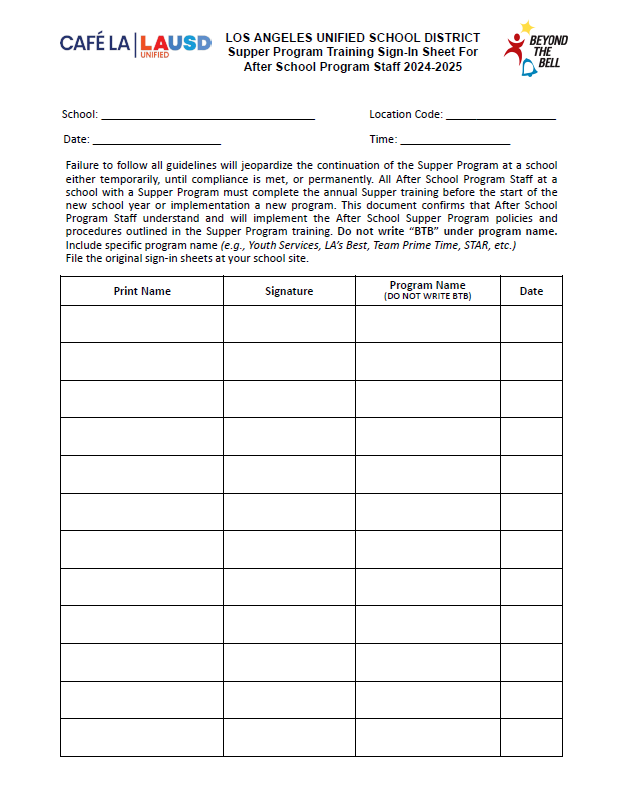 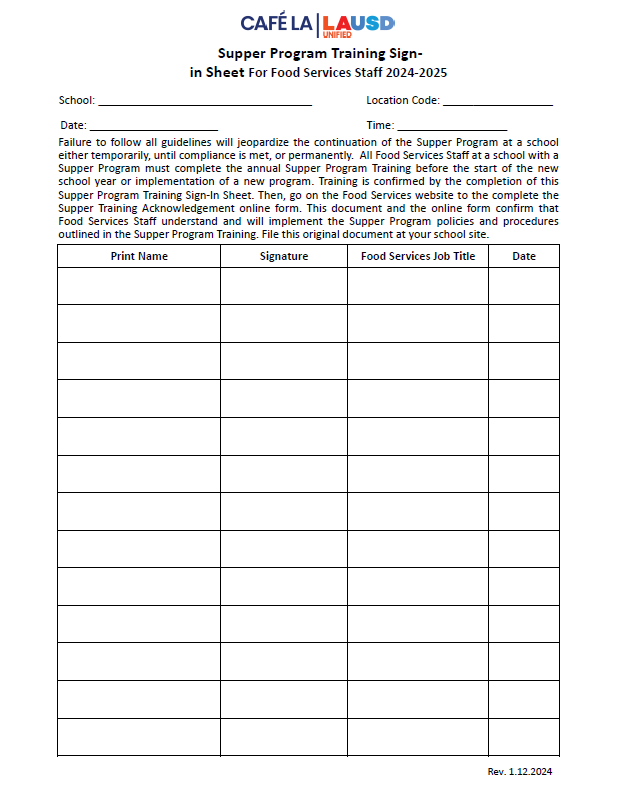 Training Verification Forms
Supper Program Training Sign-In Sheets:
	1. FS Staff Form
	2. ASP Staff Form
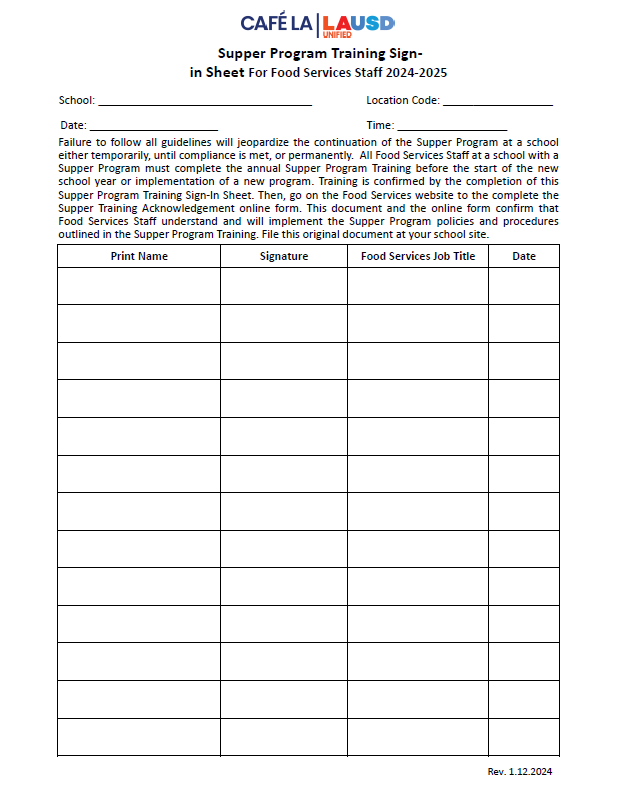 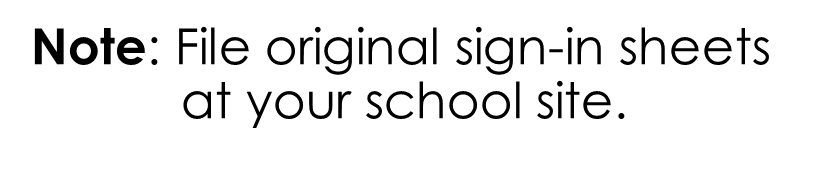 [Speaker Notes: TELL: This year, the training verification forms have been customized to a single page, one specifically for FSD and another ASP staff.]
Training Acknowledgement
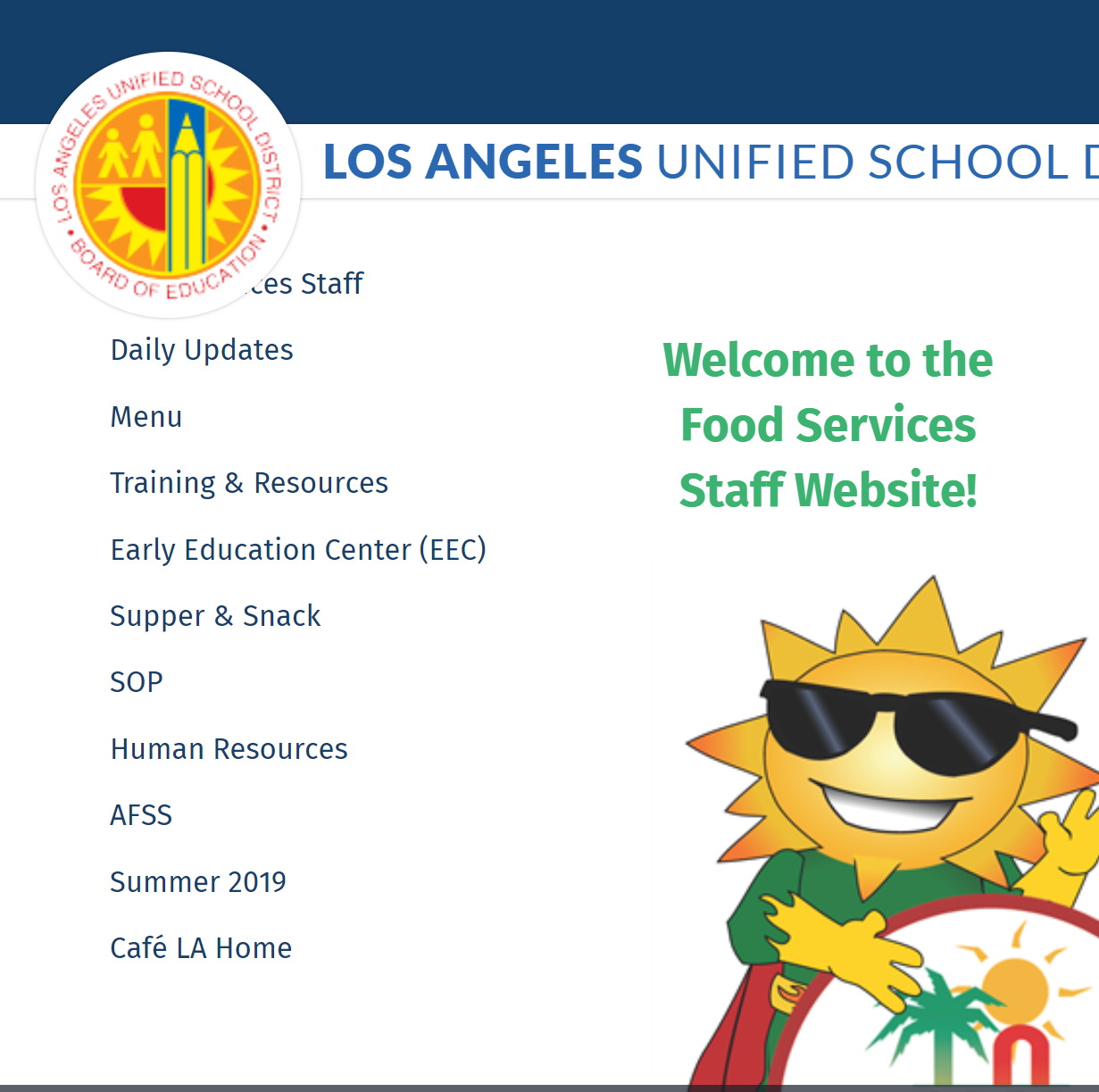 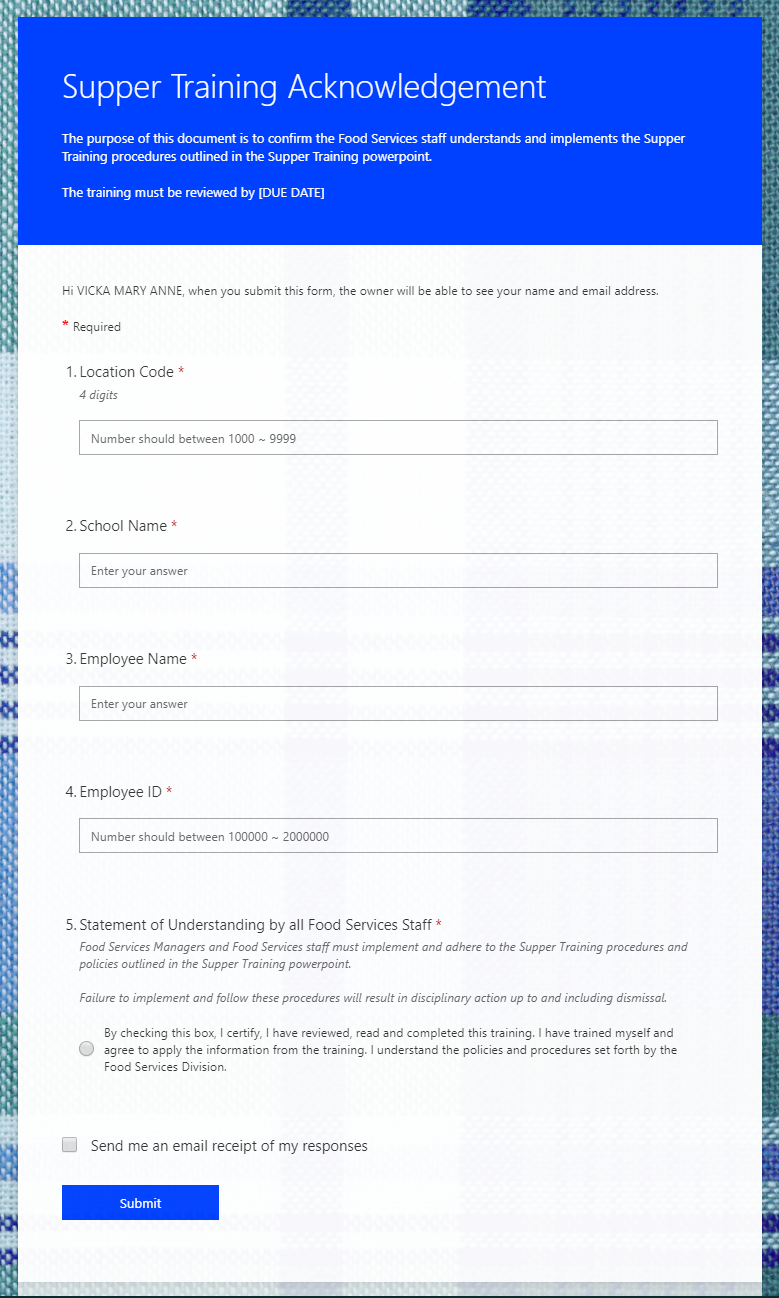 All trained FS Staff must complete the Supper Training Acknowledgement online form to verify completion of annual training.
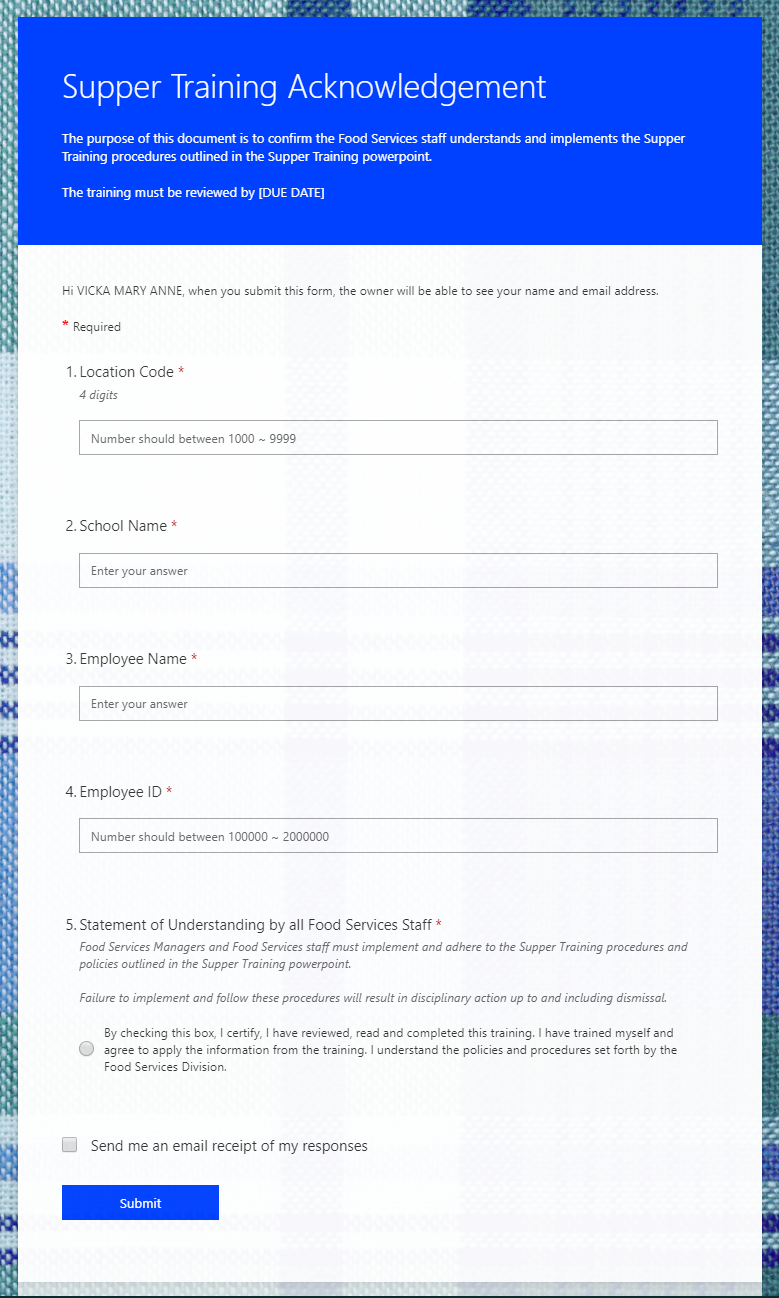 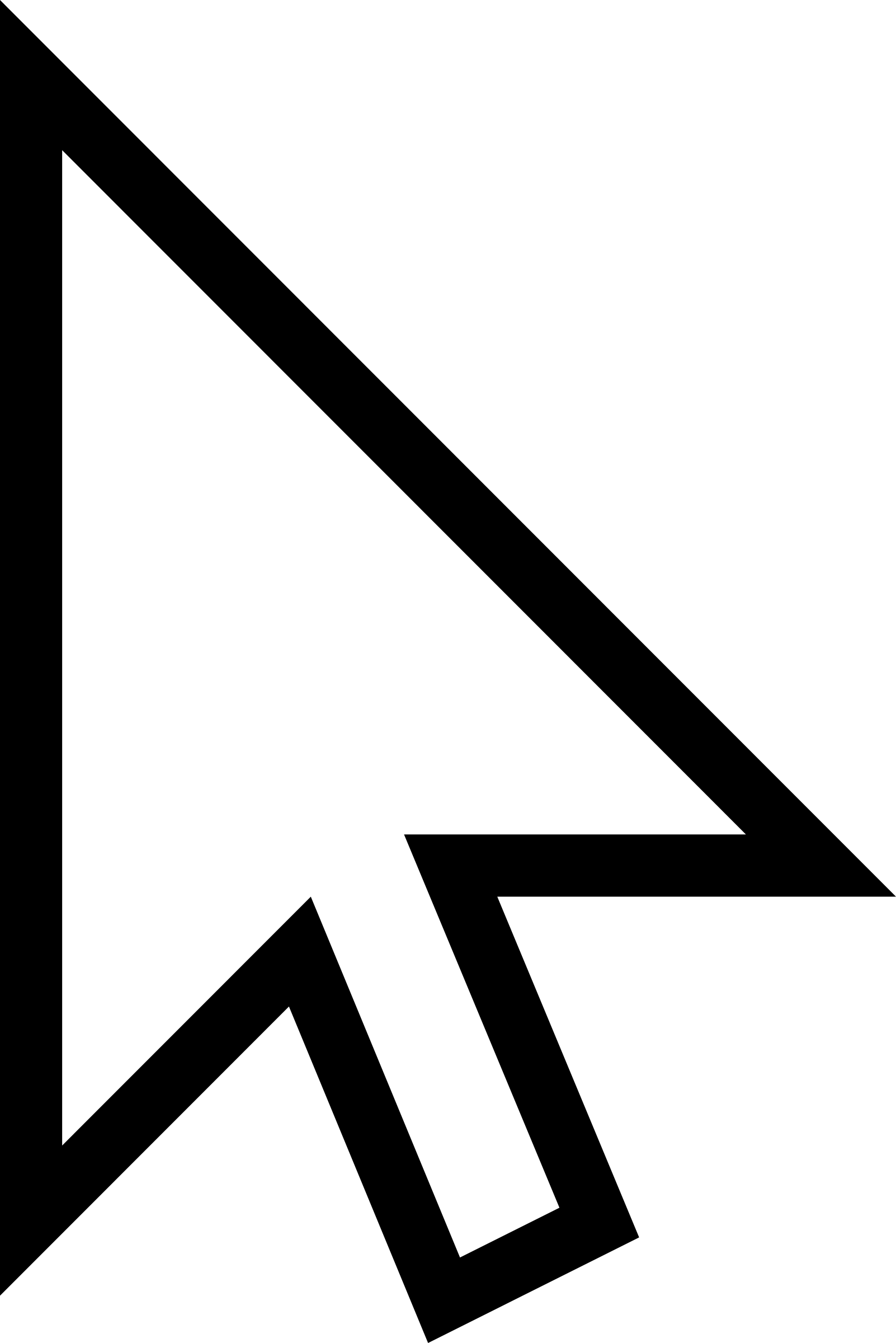 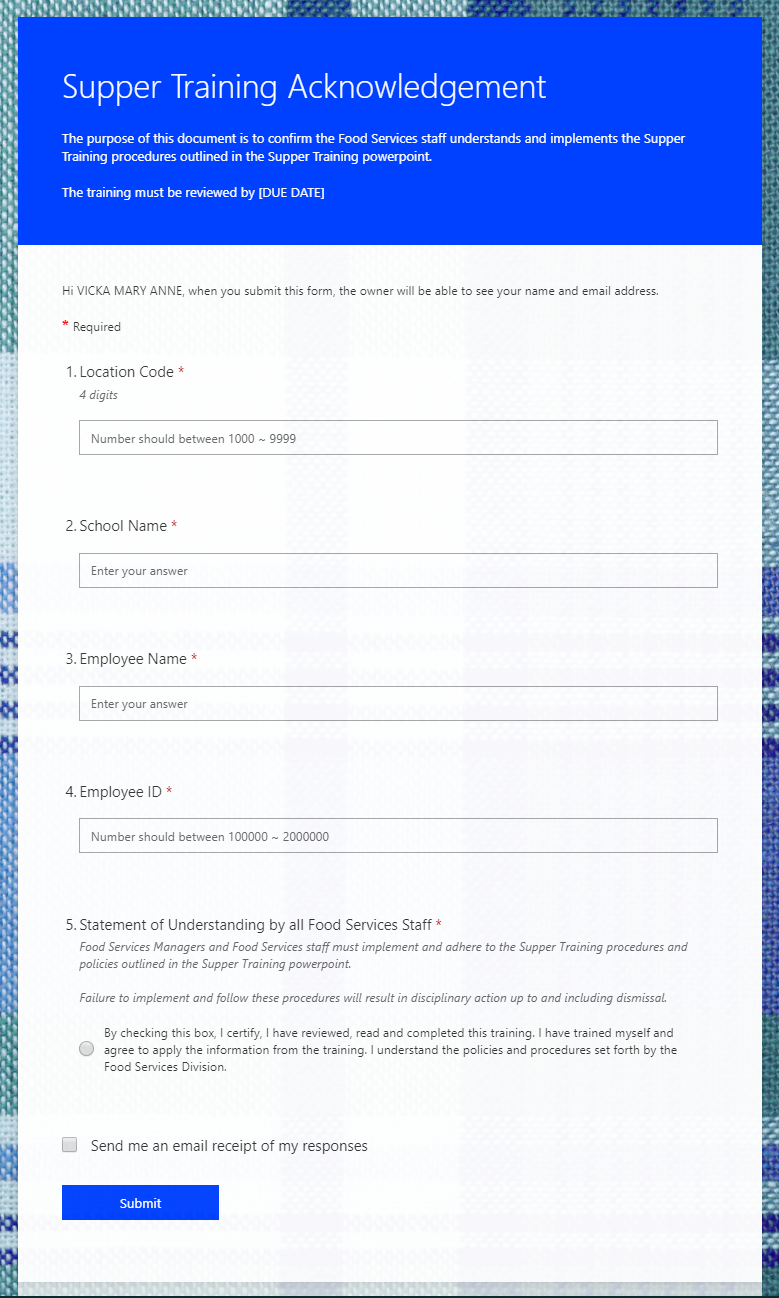 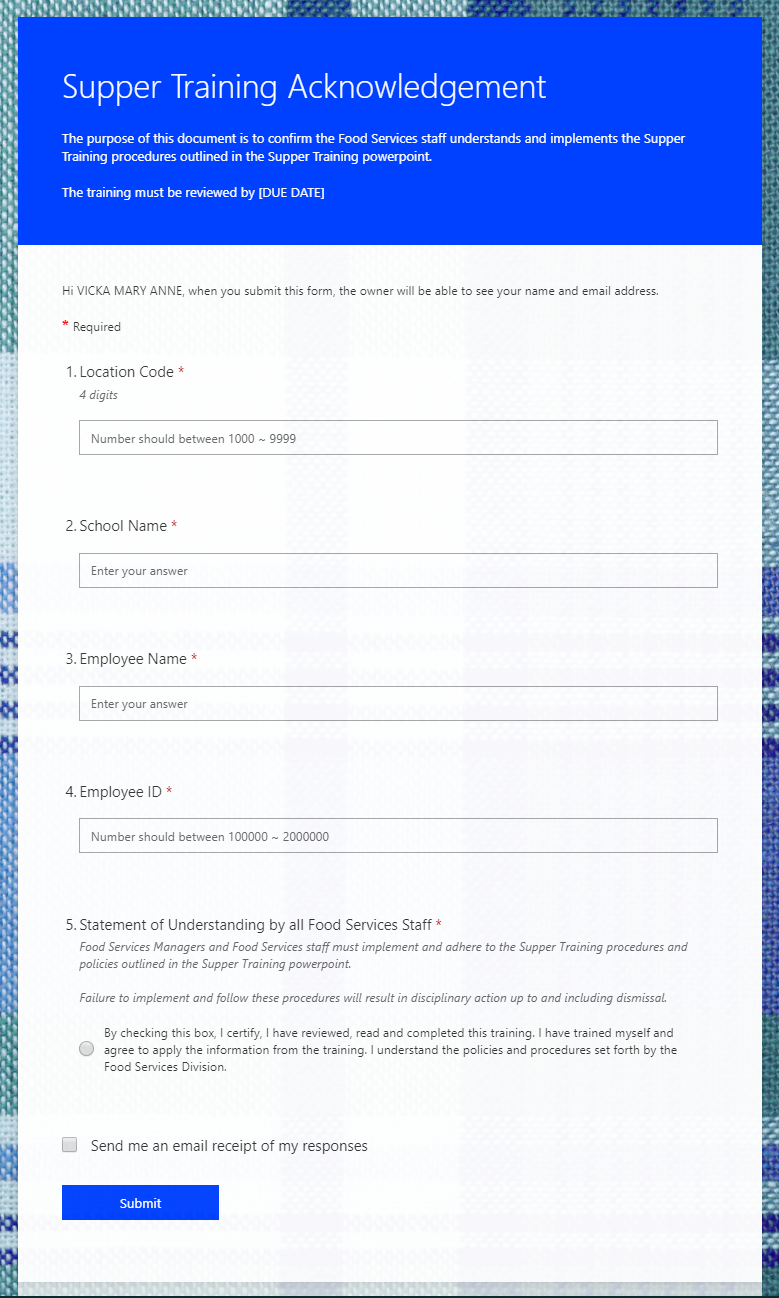 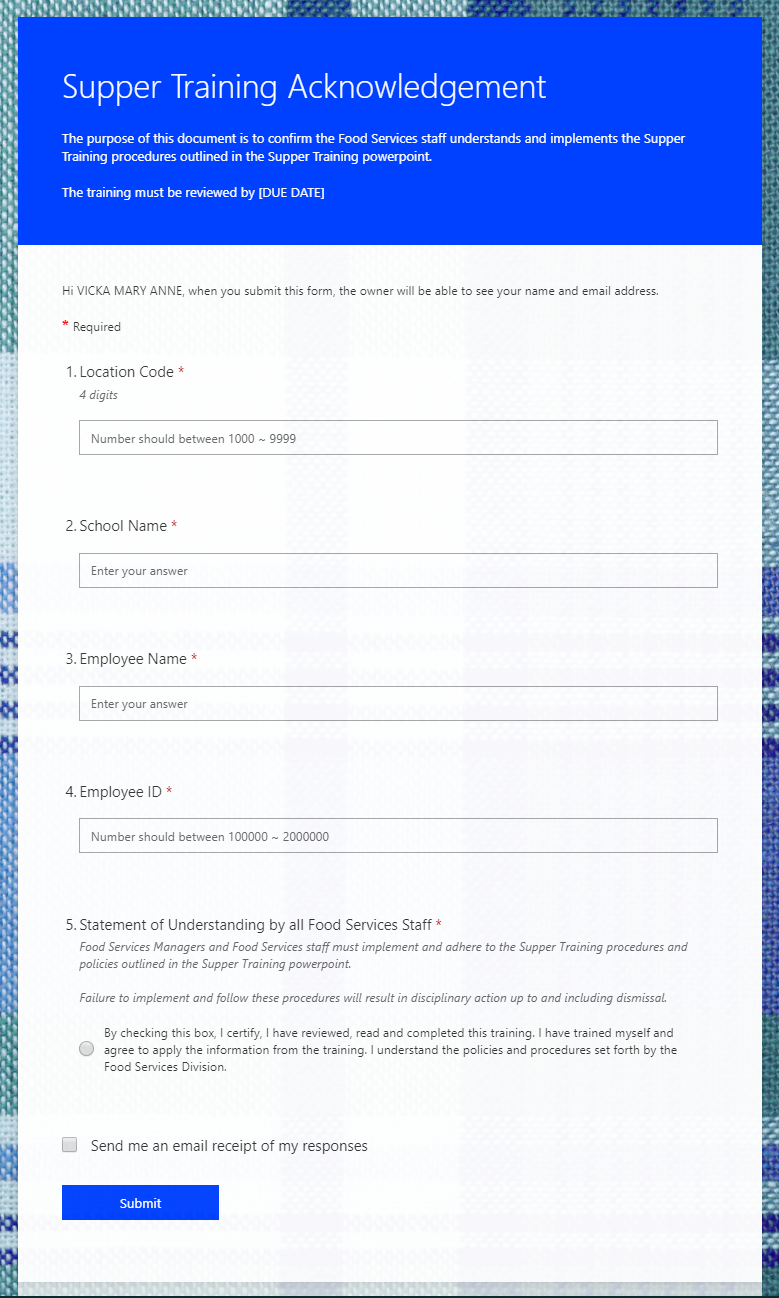 One online form per employee
Online form is located on the Supper page on the FS website
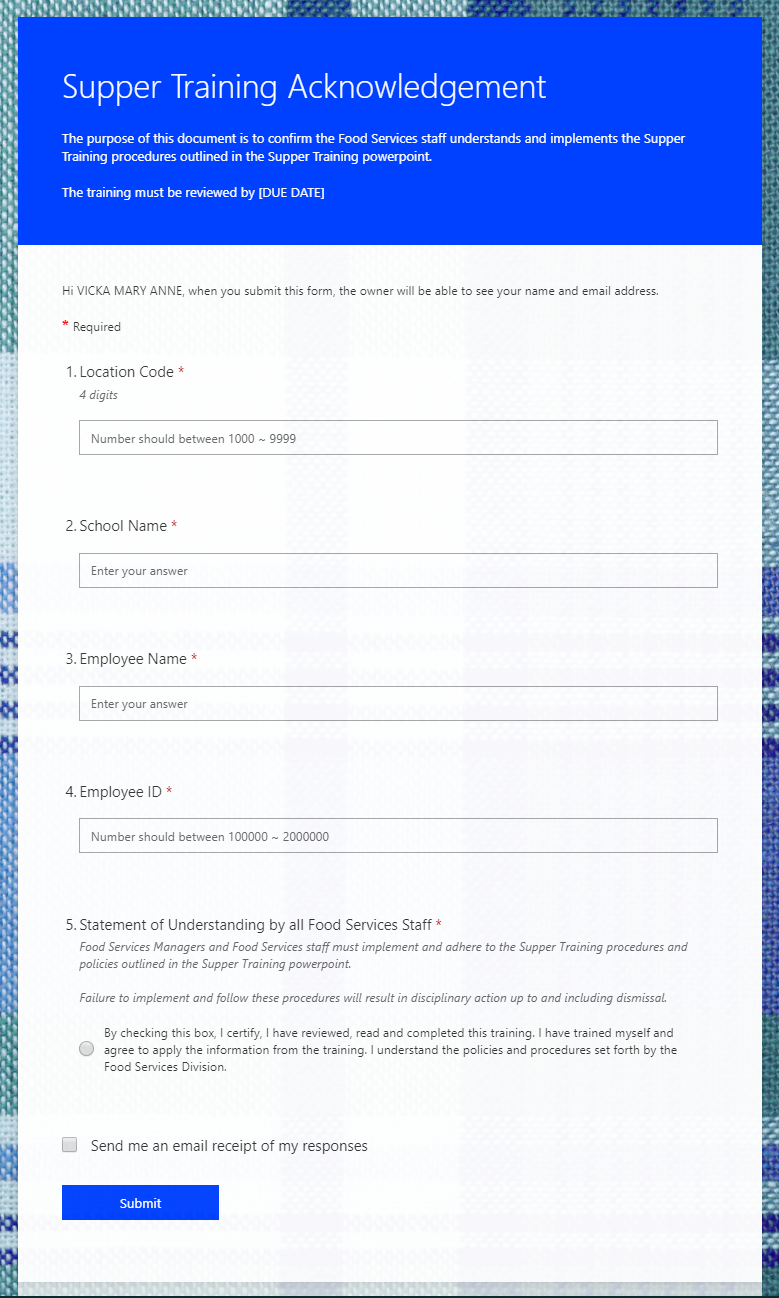 Note: Due August 23, 2024
[Speaker Notes: TELL: All trained FS Staff must complete the Supper Training Acknowledgement online form to verify completion of annual training. Complete one online form per employee. The Supper Training Acknowledgement online form is located on the Supper page on the FS website. Completion of training acknowledgements are due September 5th, 2019.]
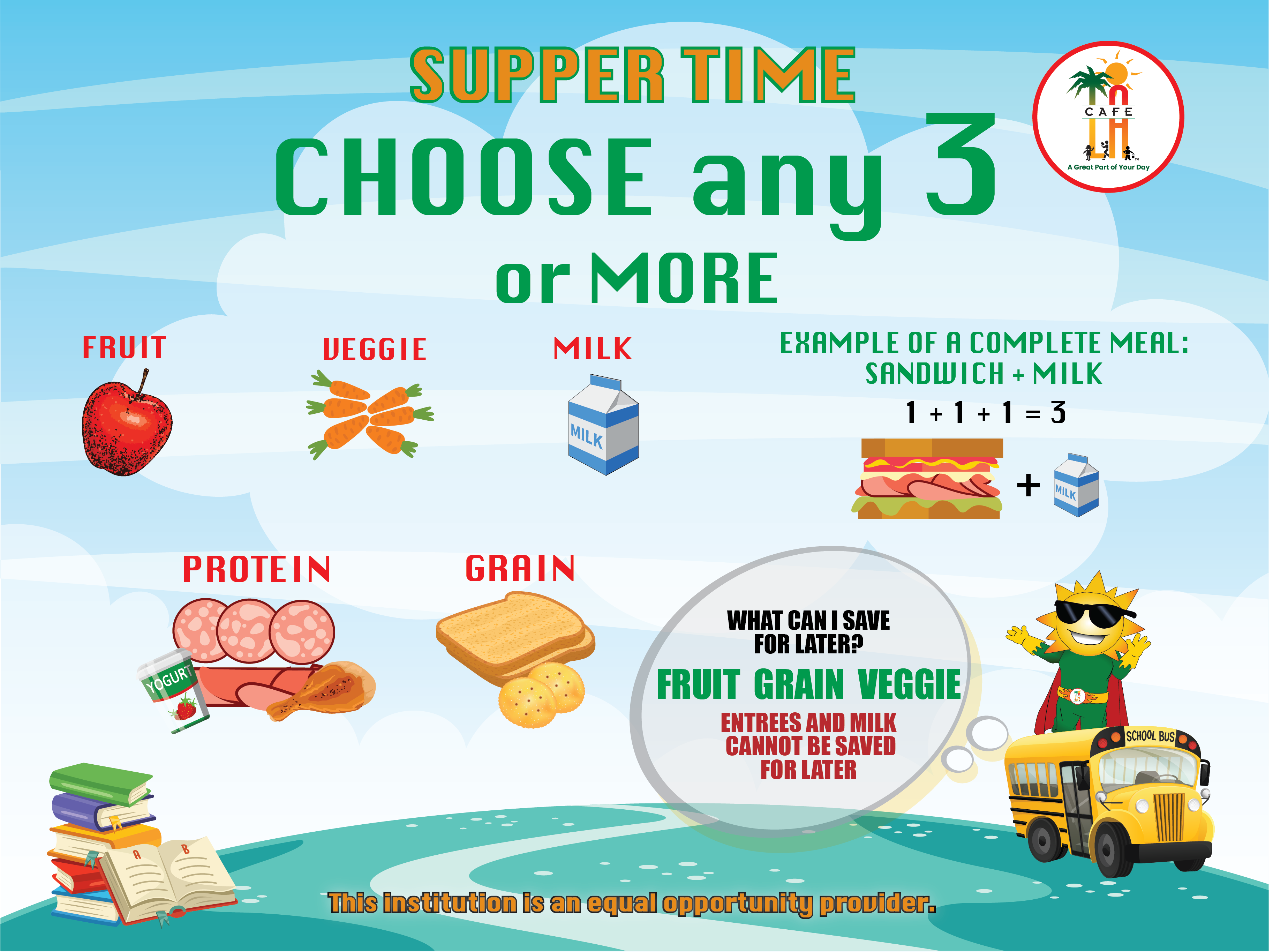 Offer vs Serve Supper Guide
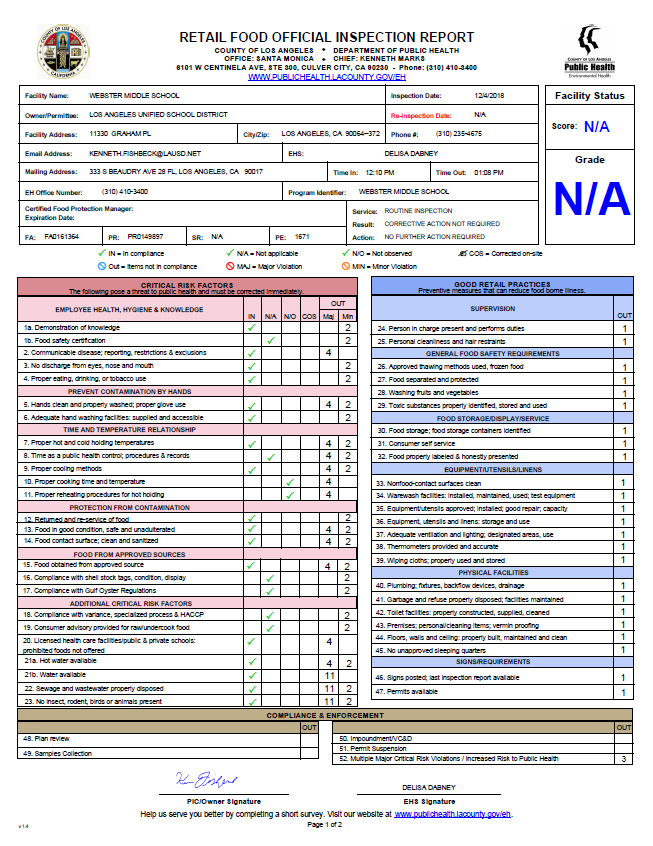 Health Inspection Report
Mandatory Postings
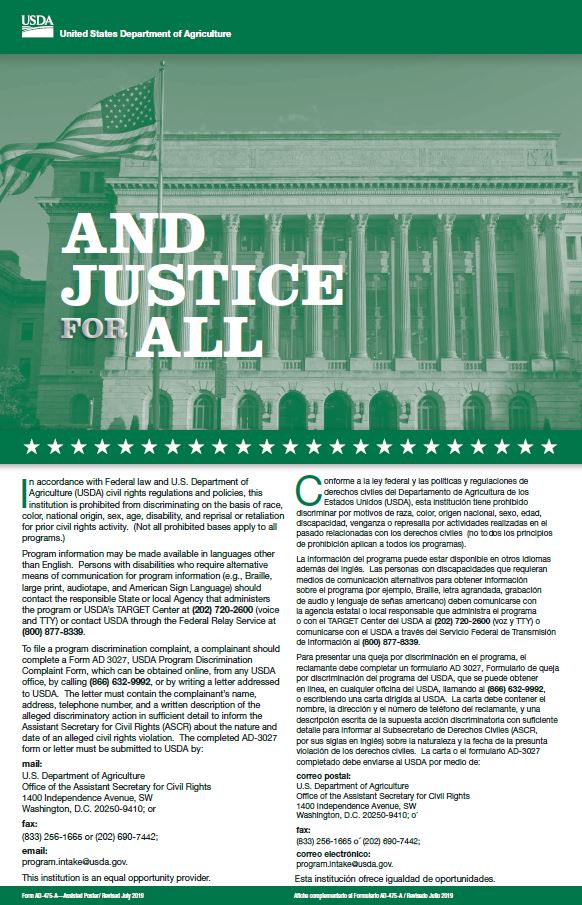 And Justice for All 
(11” x17”)
Post all 4 at every service area visible to public view.
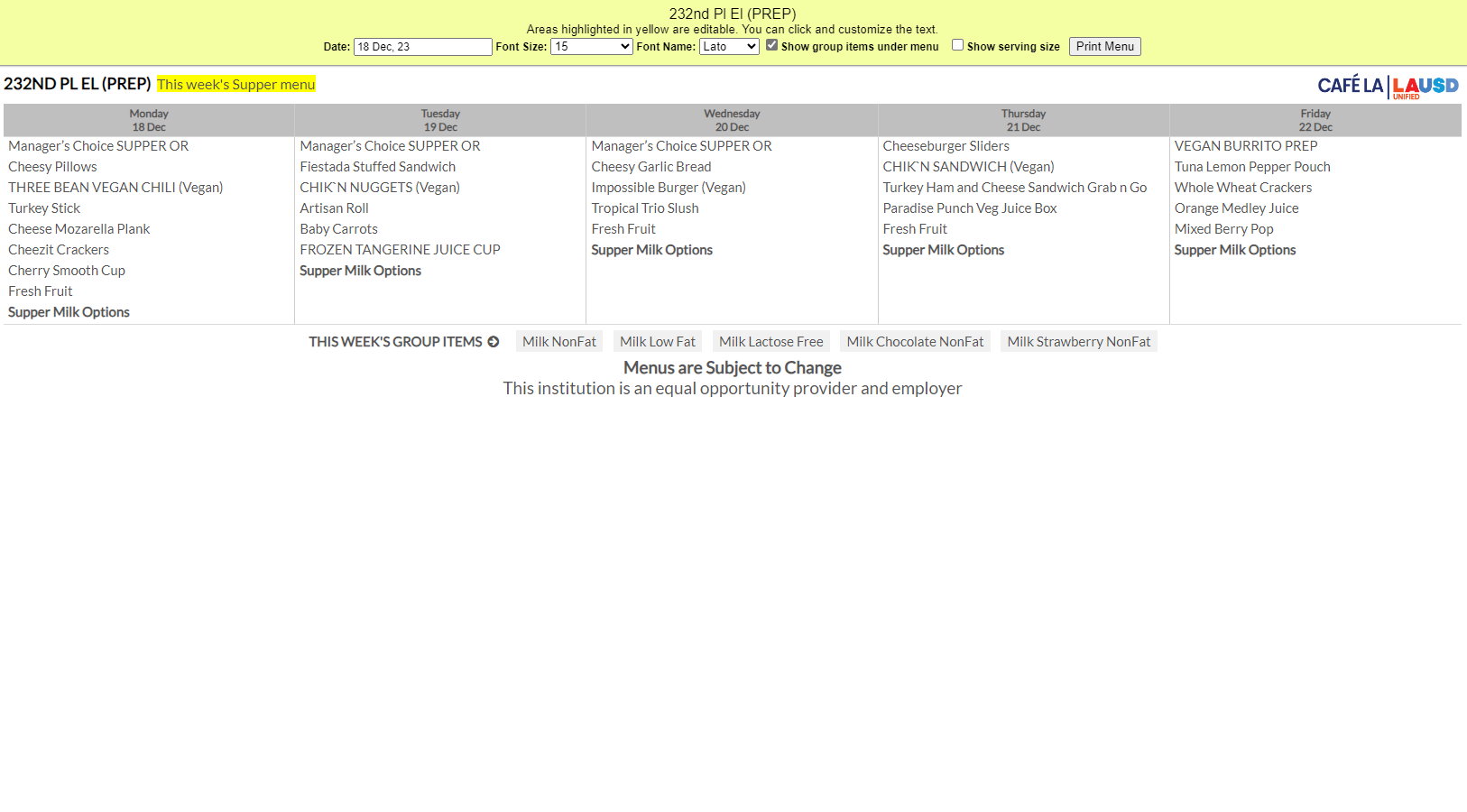 Supper Menu
[Speaker Notes: TELL: Here are the four required postings for the Hot Supper Program. The Offer vs Serve Supper Guide, the Supper Menu, the Health Inspection Report, and the And Justice for All poster. All three must be posted at every service area visible to public view.]
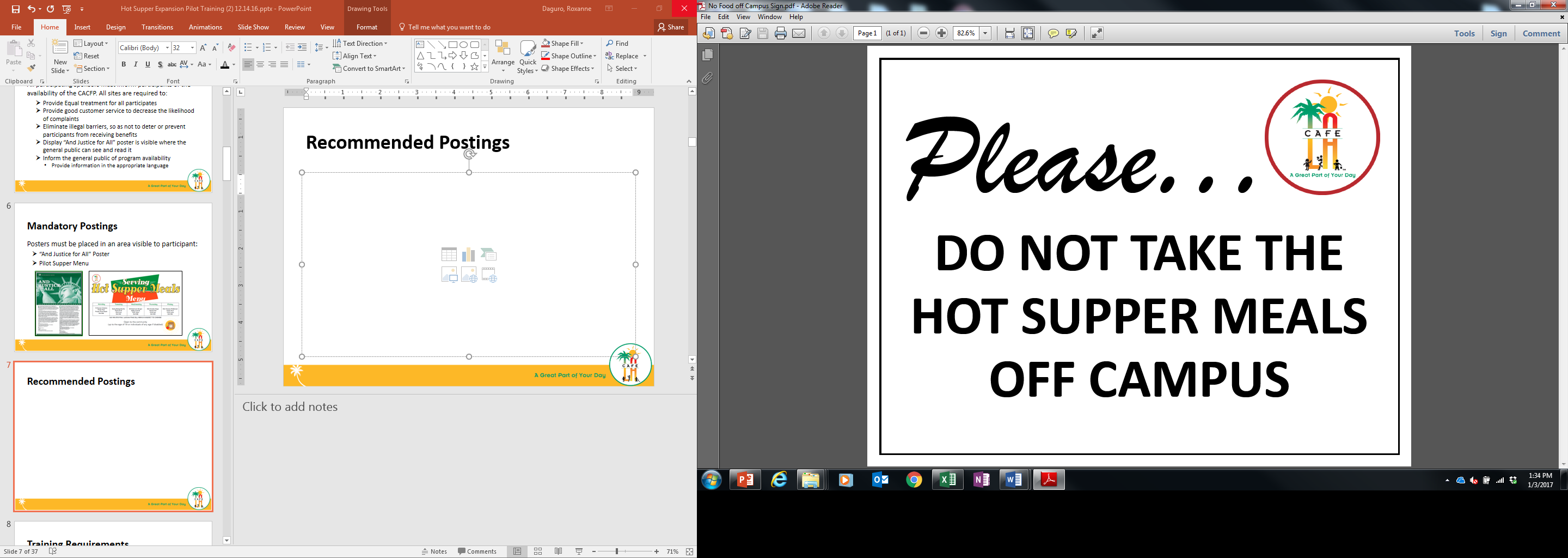 Eating Area Posters
Used to aid students in where to eat supper meals.
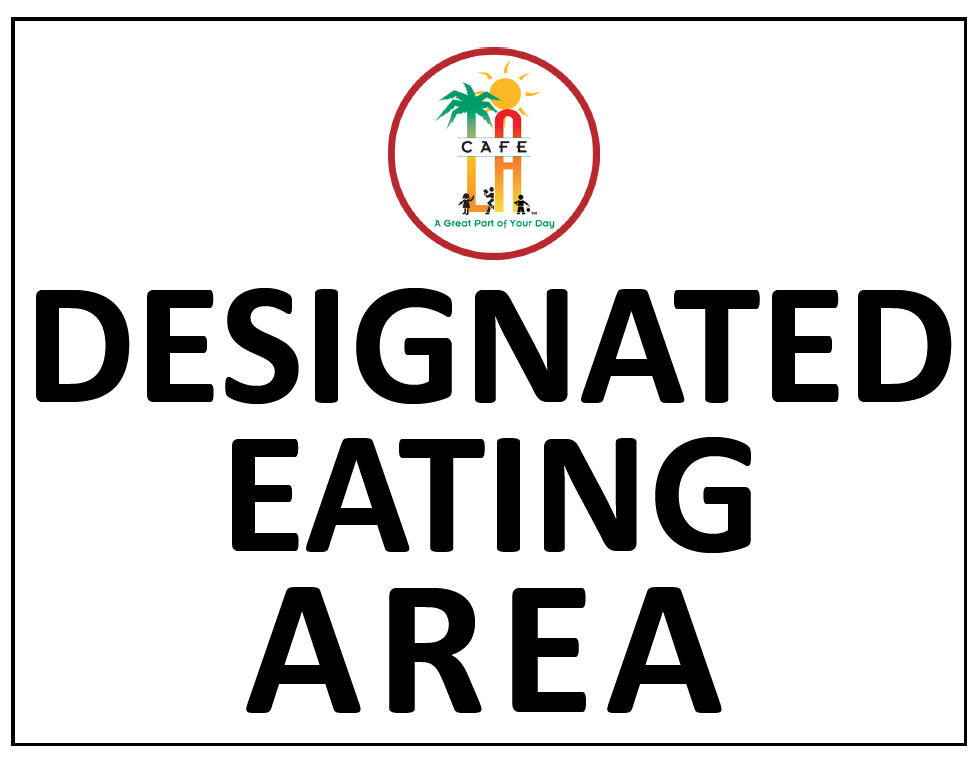 [Speaker Notes: TELL: Continue to post the Hot Supper marketing material for visual appeal and instruction.]
Supper Menu: Entrée
There are two entrée options to choose from for supper. Every day, choose from a hot or cold option to serve.
Do not serve both entrée options
All entrée items count towards 2 components:
Meat/ meat alternate & grain
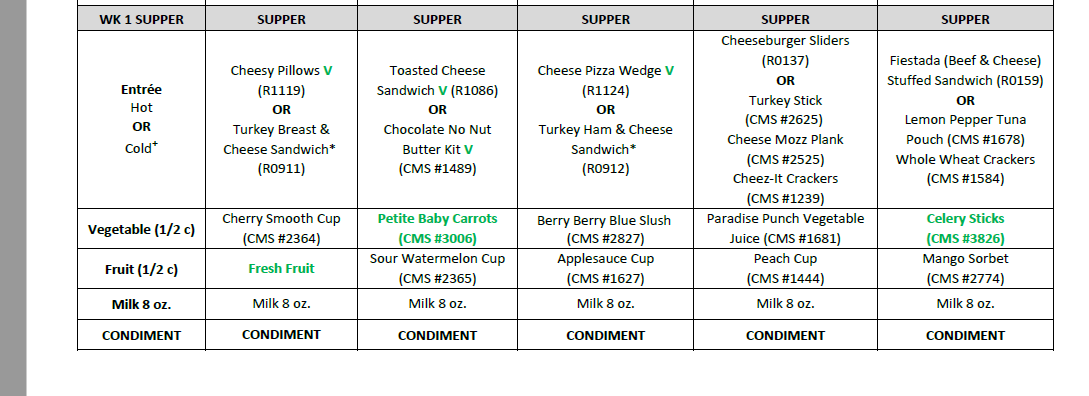 Supper Entrée Selection
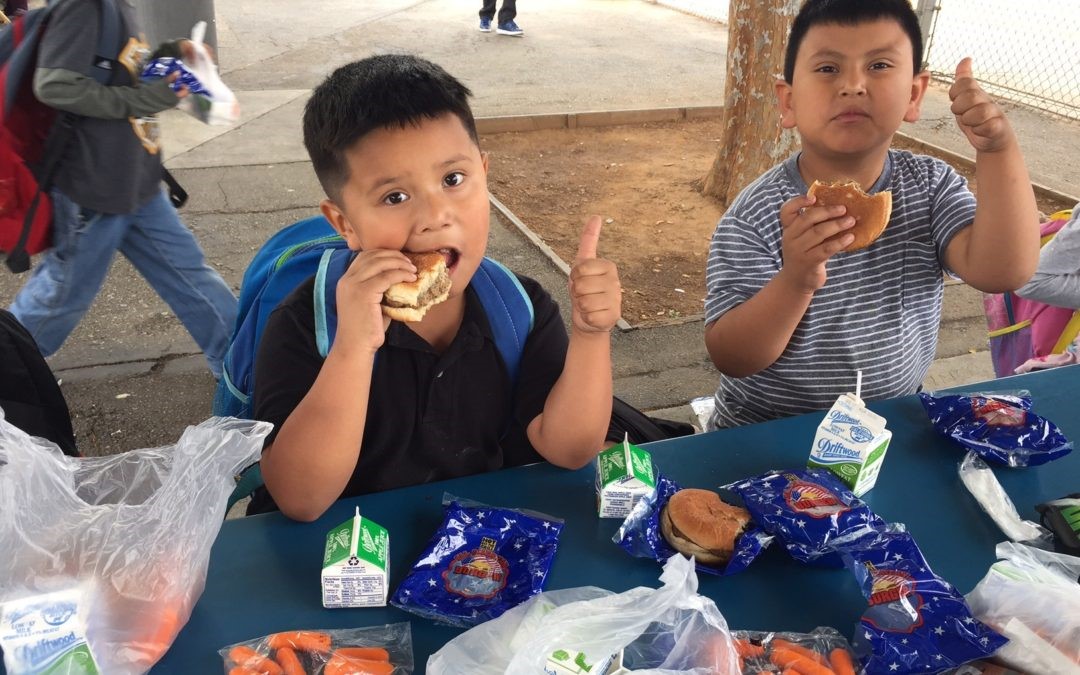 When deciding between a hot and cold supper item, serve the entrée that will drive the most participation from students at your site.
Serve the more popular item from the menu 
Increased participation results in greater revenue
Our service goal is customer satisfaction over convenience
Entrée Satisfaction Activity
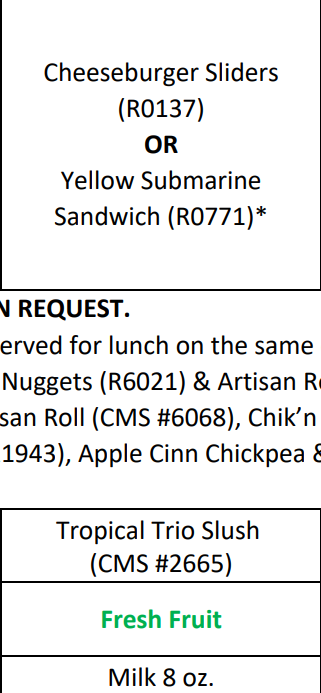 If a majority of students are going to want the Cheeseburger entrée, then offer it on the menu rather than the Yellow Submarine Sandwich.
Let’s put ourselves in our student’s perspective.
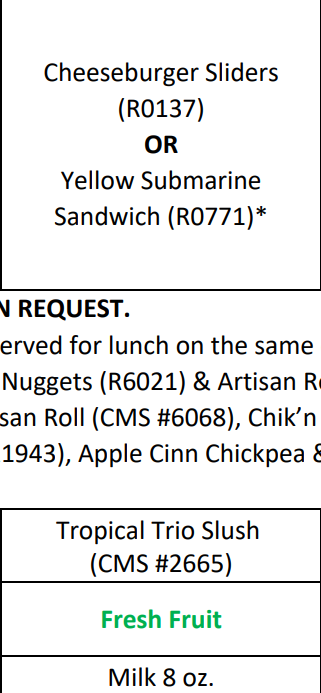 How many times a week would you like to receive a cold sandwich before you stopped coming to the cafeteria for supper?
If you were a student at your school, in any grade, what entrée would you select from the menu?
Menu Guidelines
Hot or cold entrée must be served every day : not both
All offerings must be available to every participant
All 5 components must be offered; only 3 are required to be selected
Offer 2 different types of milk, offer lactose free when requested
MEAL PATTERNS & SUBSTITUTIONS
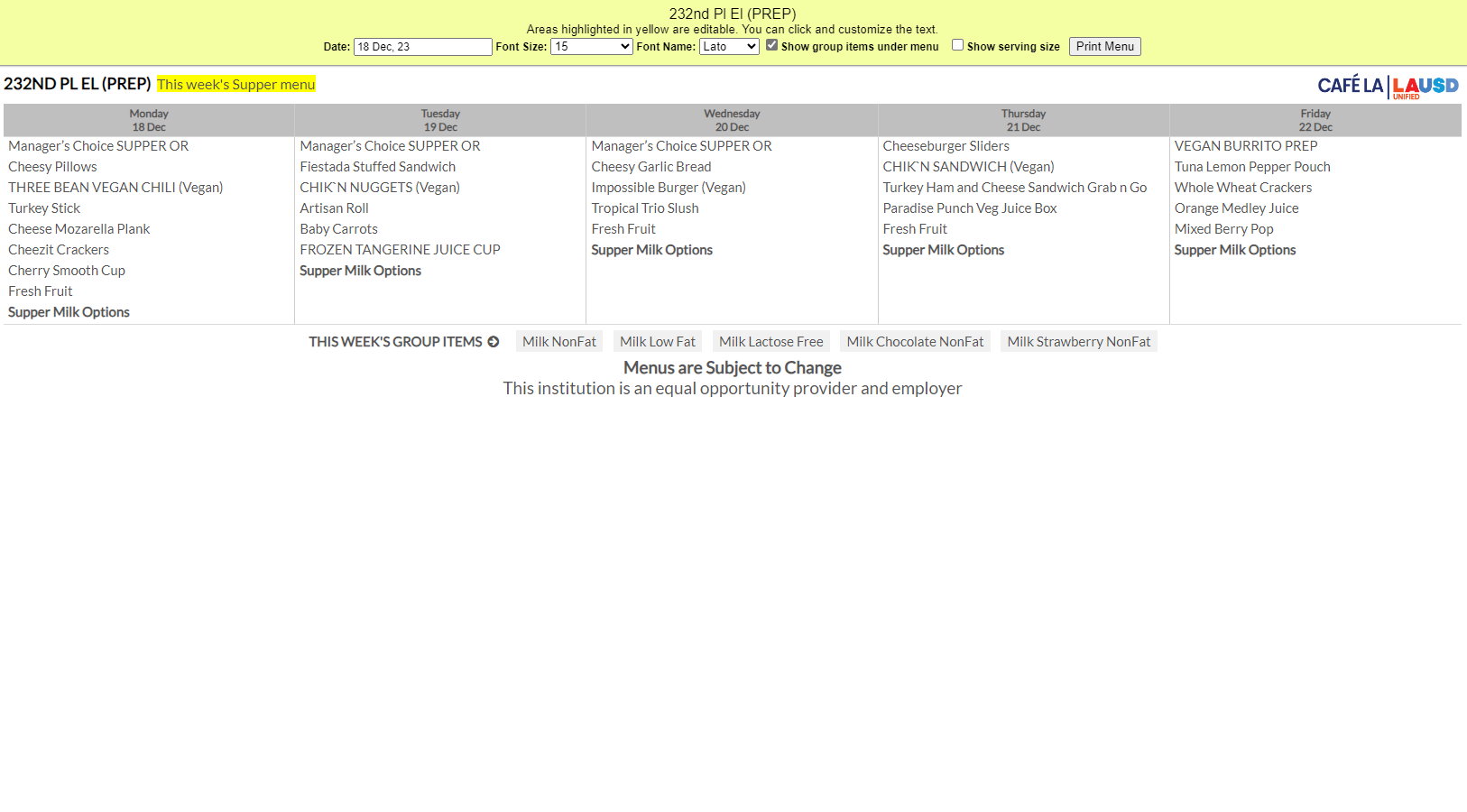 Ensure portion size and component type meet reimbursable meal requirements.
Posted menu must indicate substitutions
Cross out former food item and write substitution made in RED pen
Baby Carrots
[Speaker Notes: TELL: Substitutions happen, ensure portion size and component type meet reimbursable meal requirements. And remember, the posted menu must indicate substitutions.]
Unequal Component Substitution
MEAT & GRAIN
MEAT
Chicken Drumsticks
Breaded Chicken Tenders
VS
VEGETABLE
FRUIT
Frozen Strawberry Creamsicle
Cherry Smooth Cup
[Speaker Notes: TELL: Let’s identify the components of the following menu items. What components make up the Buffalo Chicken Bites?

CLICK

TELL: That’s right, meat and grain. And the Chicken Drumstick?

CLICK
TELL: Meat. Is that an equal substitution of components? No. Let’s take a look at another example. What component is the Cherry Smooth Cup?

CLICK

TELL: That’s right, it is vegetable. Now what about the Frozen Wild Cherry Cup?

CLICK. It’s a fruit. Is that an equal substitution of components. No, it is not.]
Chocolate Milk Rule
The CACFP guidelines restricts the serving of chocolate milk to students under the age of six.
Offer unflavored milk to children under six 
Children six or older can choose between unflavored or chocolate milk
To ensure compliance, ask children their age if they appear to be less than six years old.
[Speaker Notes: TELL: Now let’s talk about chocolate milk. The CACFP guidelines restricts the serving of chocolate milk to students under the age of six. Children under six must be offered unflavored milk. However, children six or older can choose between unflavored or chocolate milk.]
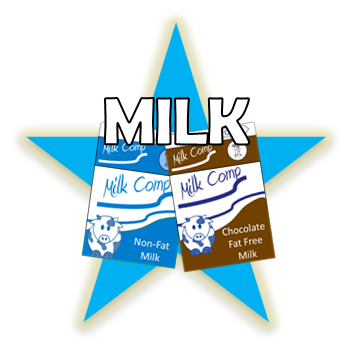 Reimbursable Meals
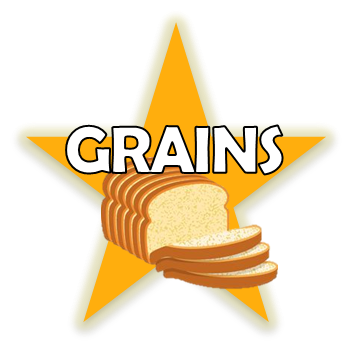 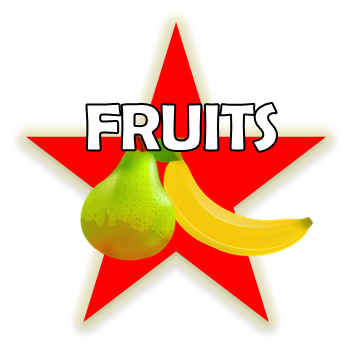 Supper meal service adheres to OVS guidelines. 
3 of the 5 meal components must be selected to complete a reimbursable meal.
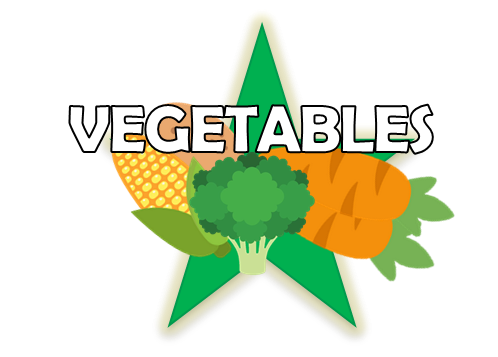 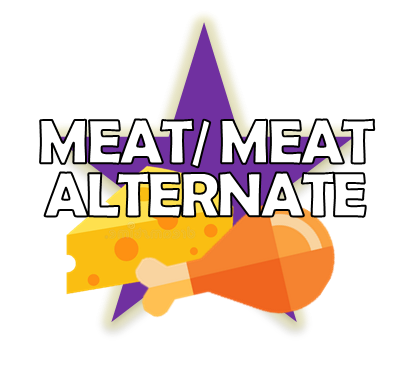 Student is not required to take a vegetable or fruit during supper
Special Dietary Needs
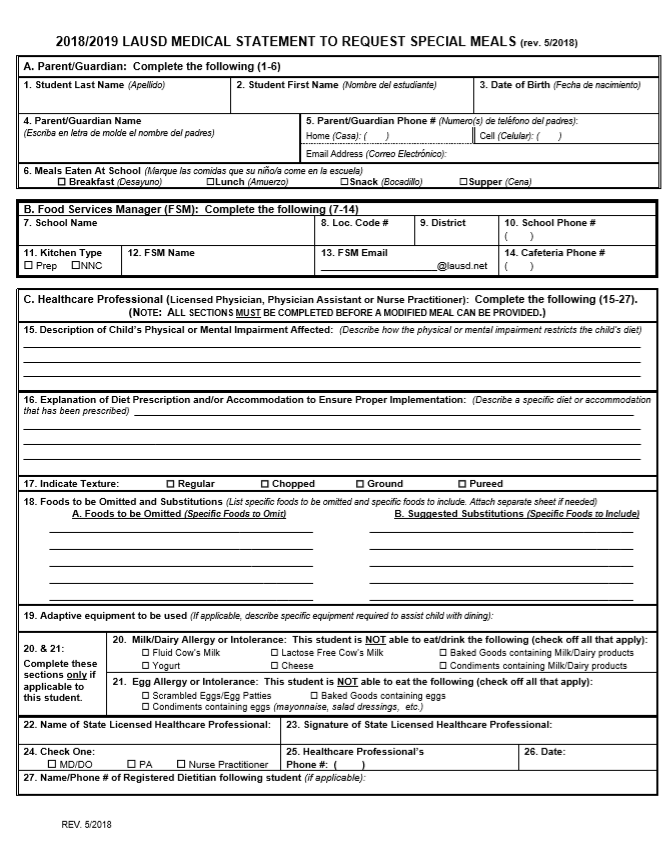 Students who require a special meal can complete the “Medical Statement to Request Special Diets” form. Food Services Managers will:
Provide the form to families for completion by the child’s treating physician
Submit the completed form to the Nutrition Specialists  
Make substitutions provided by the Nutrition Specialist
[Speaker Notes: TELL: Ensure that temperatures recorded at the Start of Service are within the allowable serving range for safety reasons. Please note that temperatures of cold supper kits and cold food items must also be recorded on the Food Temperature Log.]
Supper Transport Record
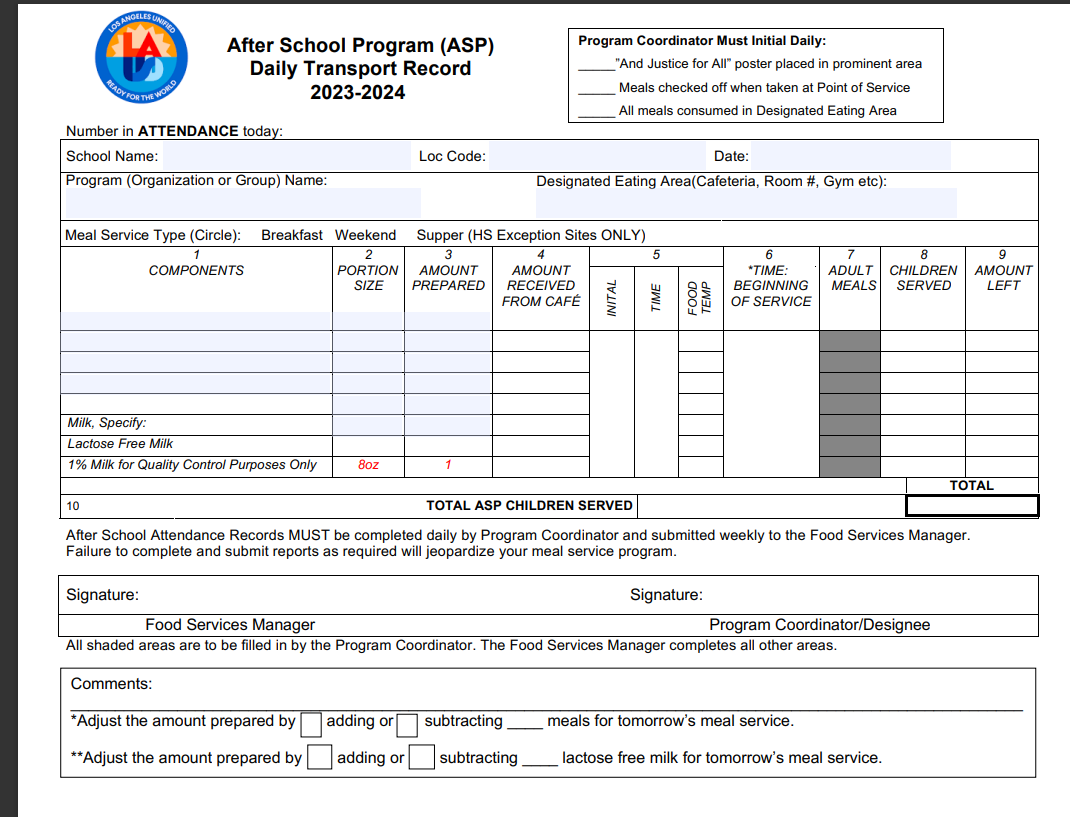 Supper transport record is used whenever food is being served outside of FSD hands.
Manager or Food Service Staff will:
Pre-fill the header with school name, location code, date, ect.
Pre-fill components portion size and amount prepared.
Once received ASP staff will then fill amount received, temp each item and document all counts for meals served.
ASP coordinator must sign at the end of service before returning transport record.
Manager will sign once record is returned. Signifying all fields have been properly filled.
HOW TO SPOT A REIMBURSABLE MEAL
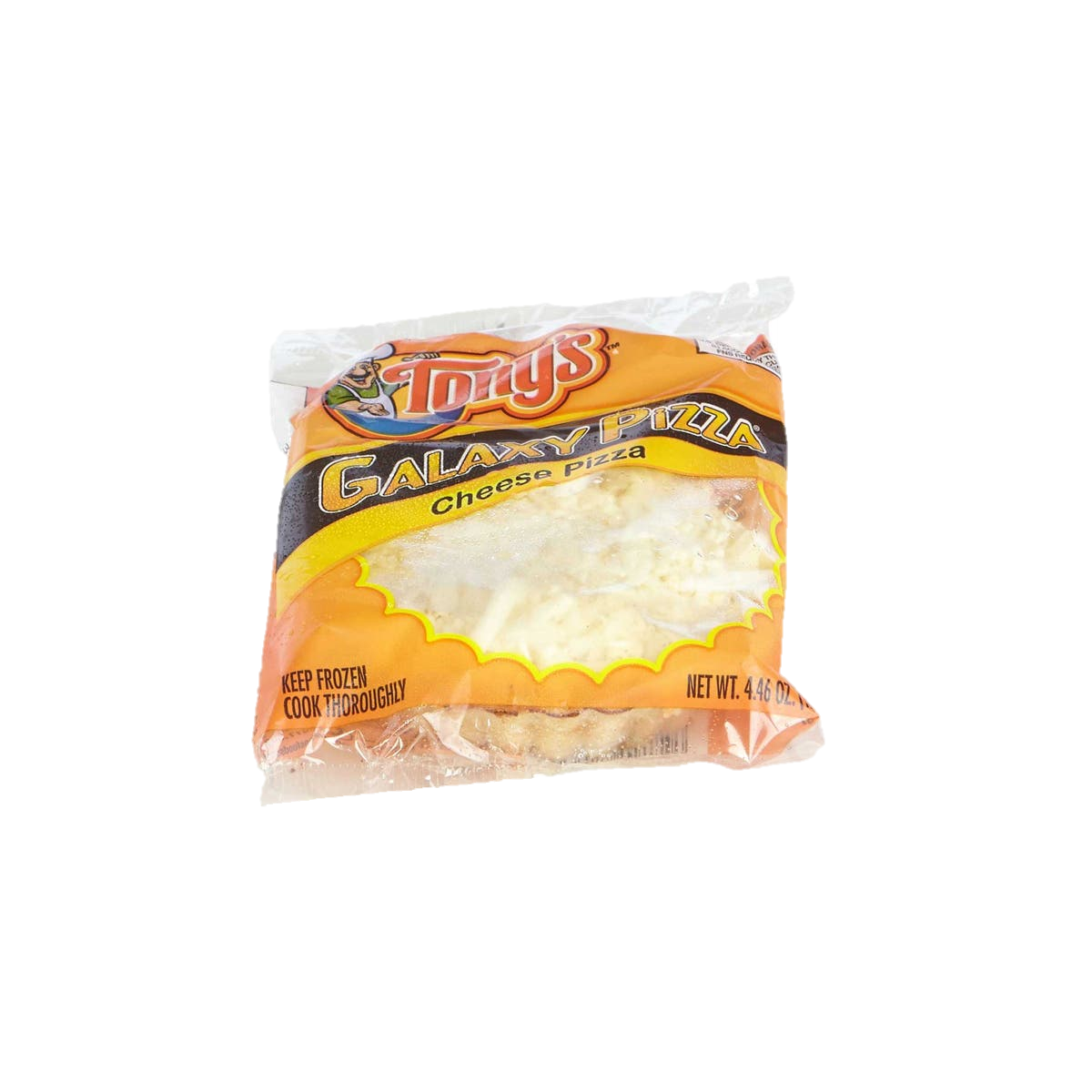 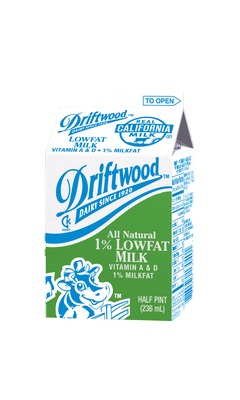 Today’s Menu Items
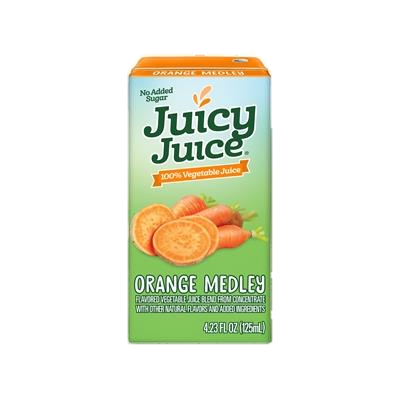 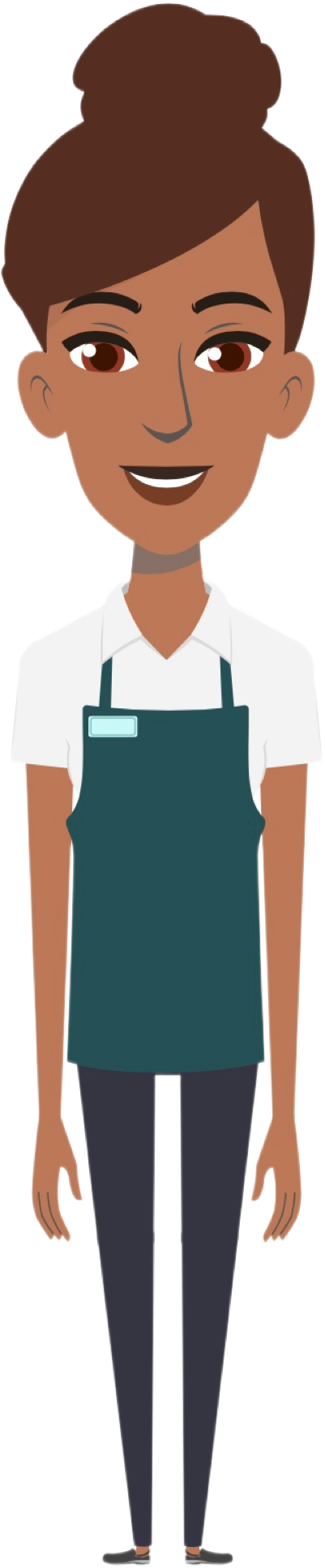 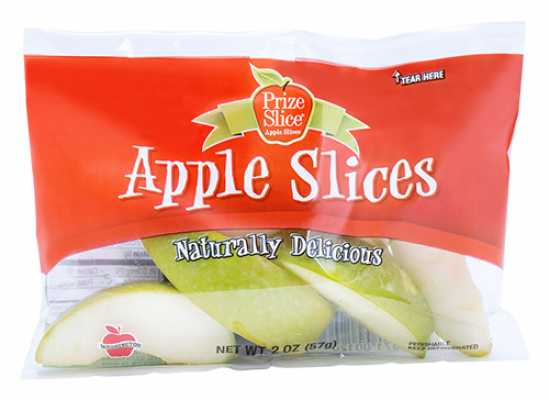 1 component food items
2 components entrée
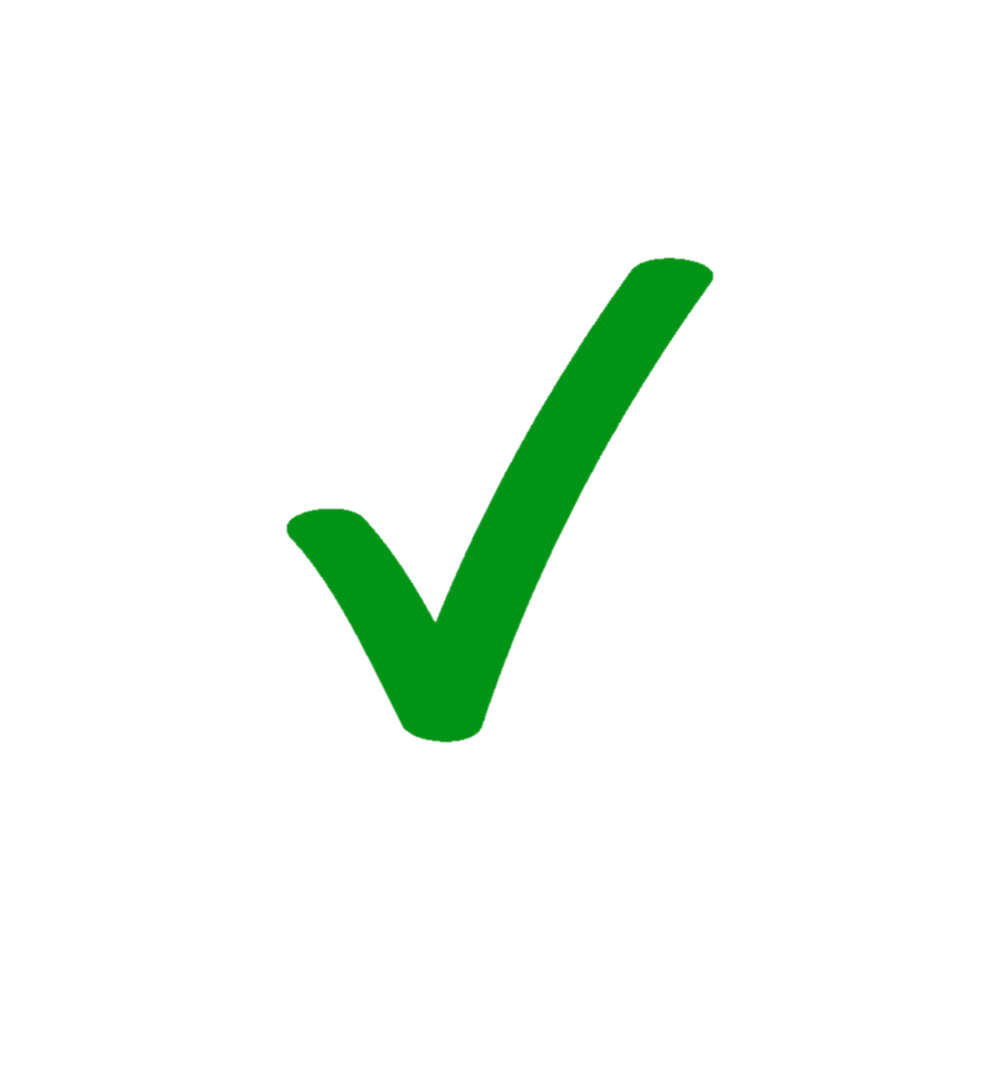 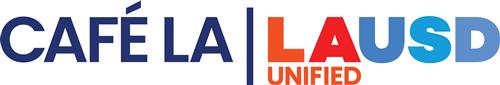 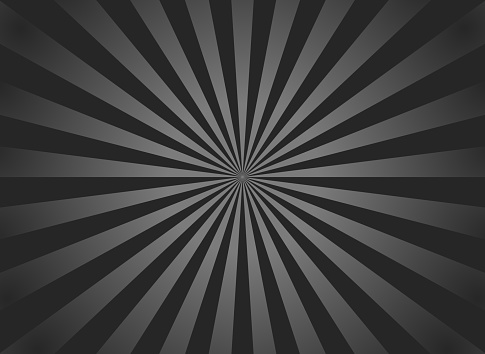 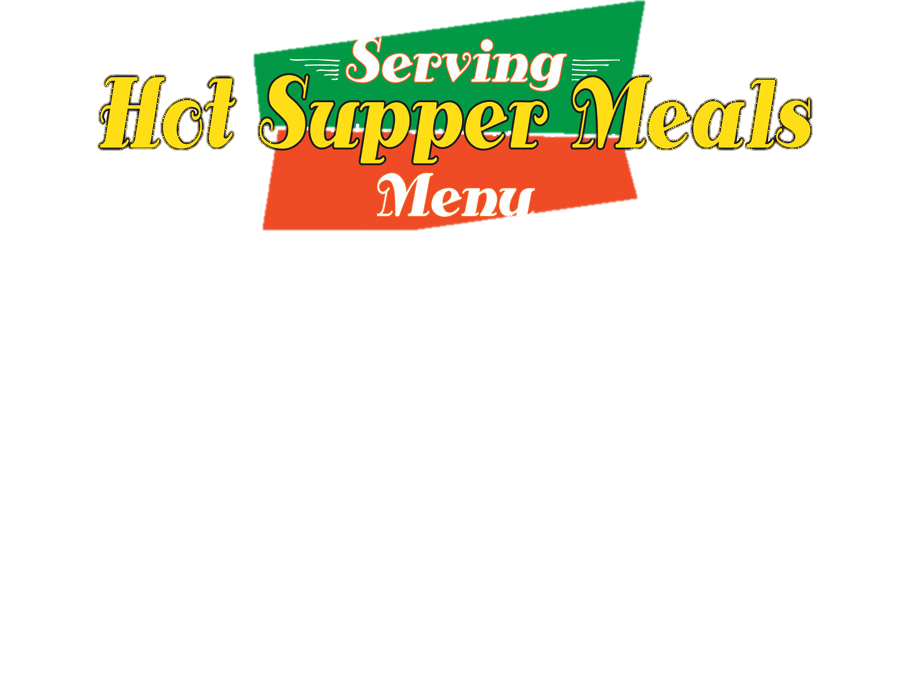 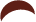 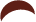 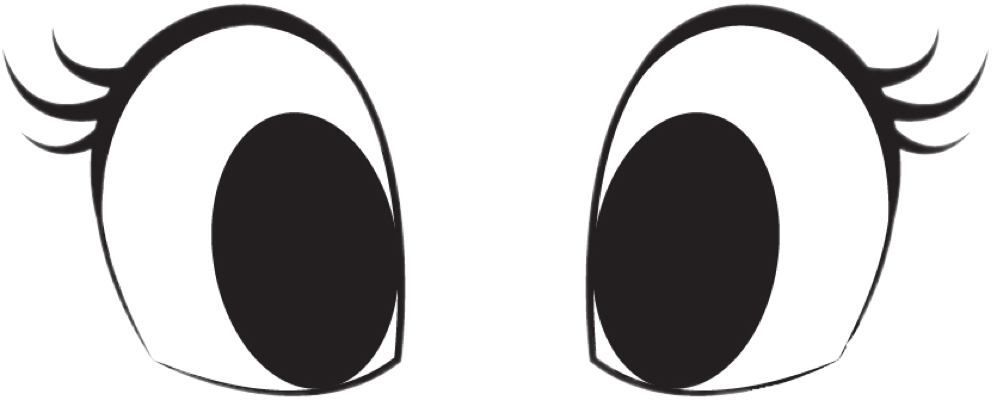 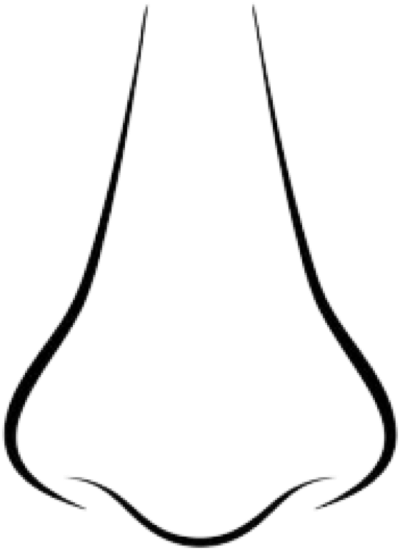 Is this a reimbursable meal?
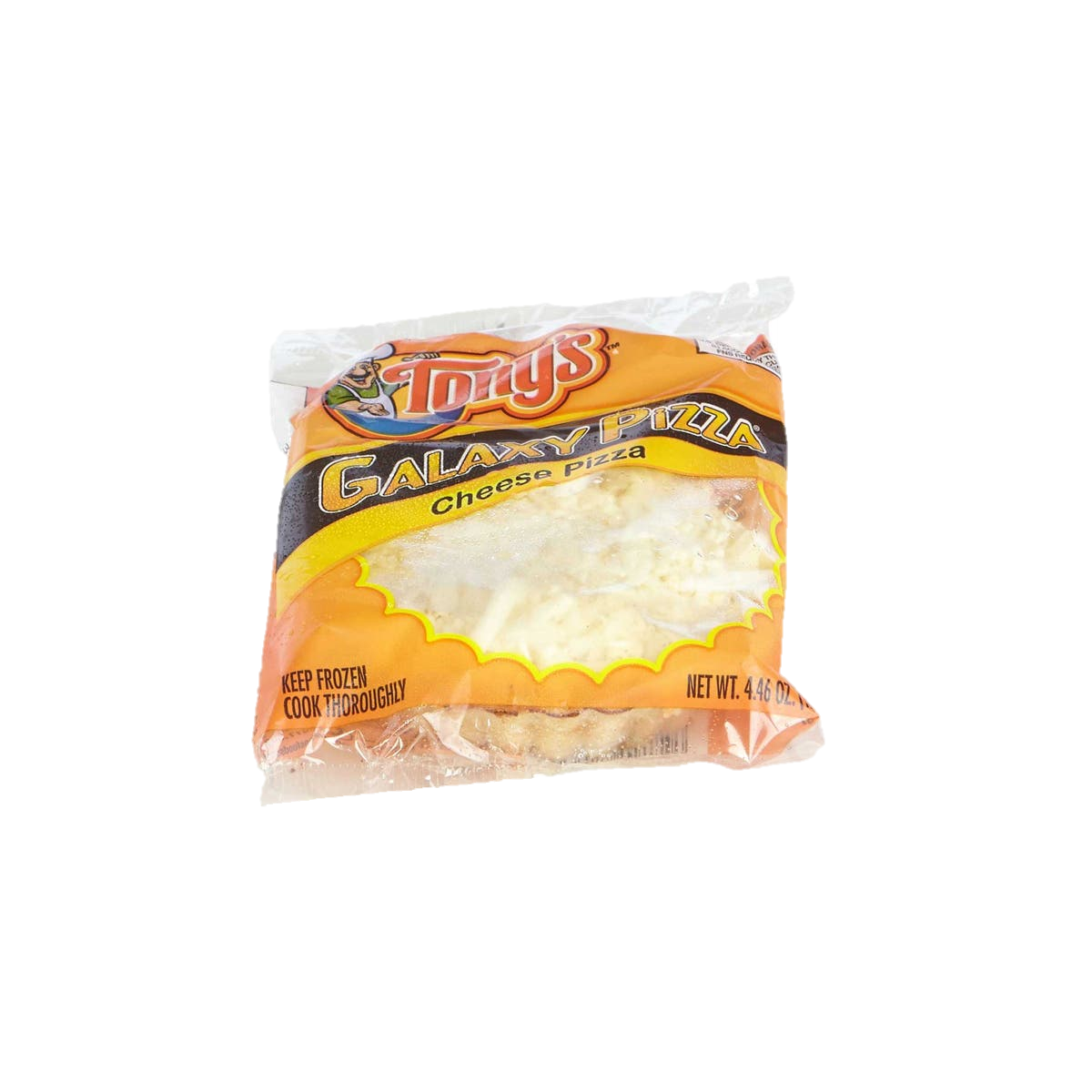 Today’s Menu Items
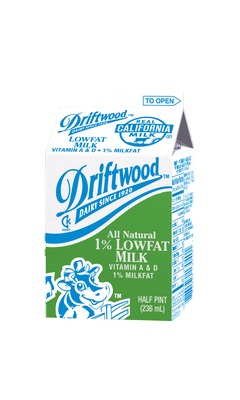 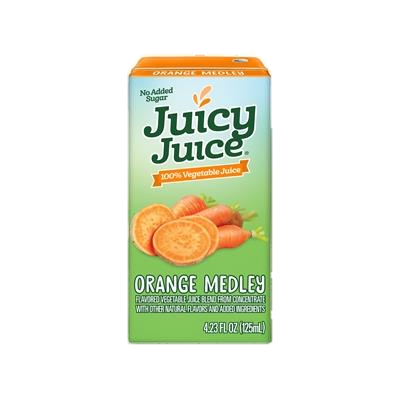 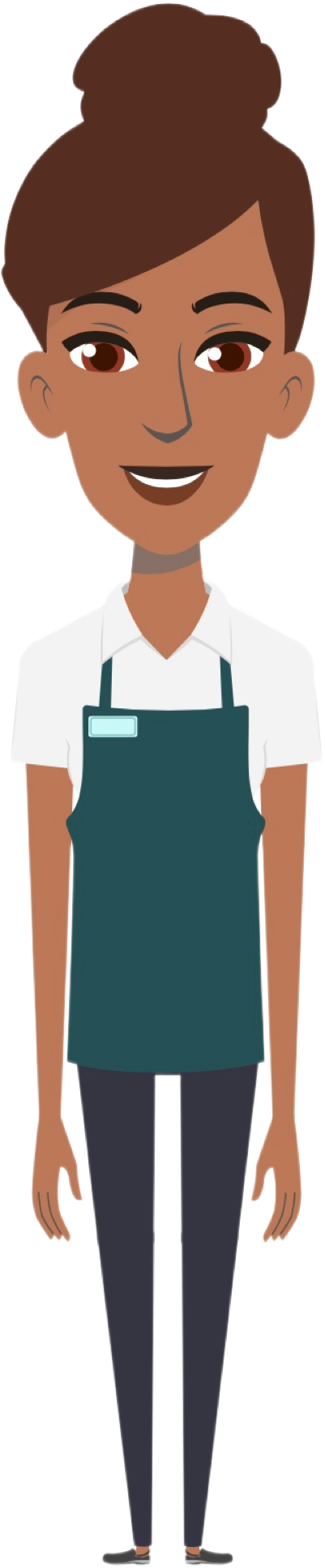 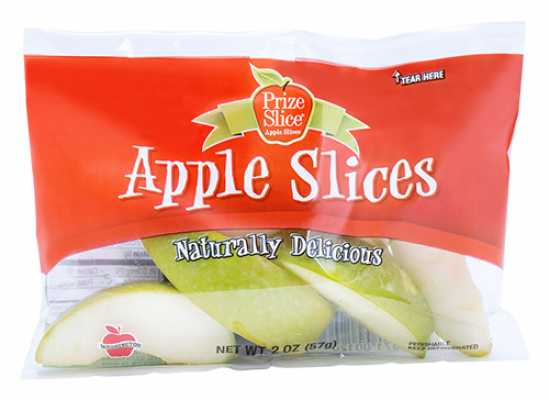 1 component food items
2 components entrée
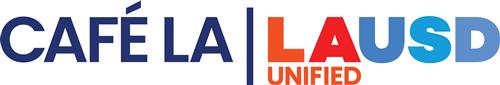 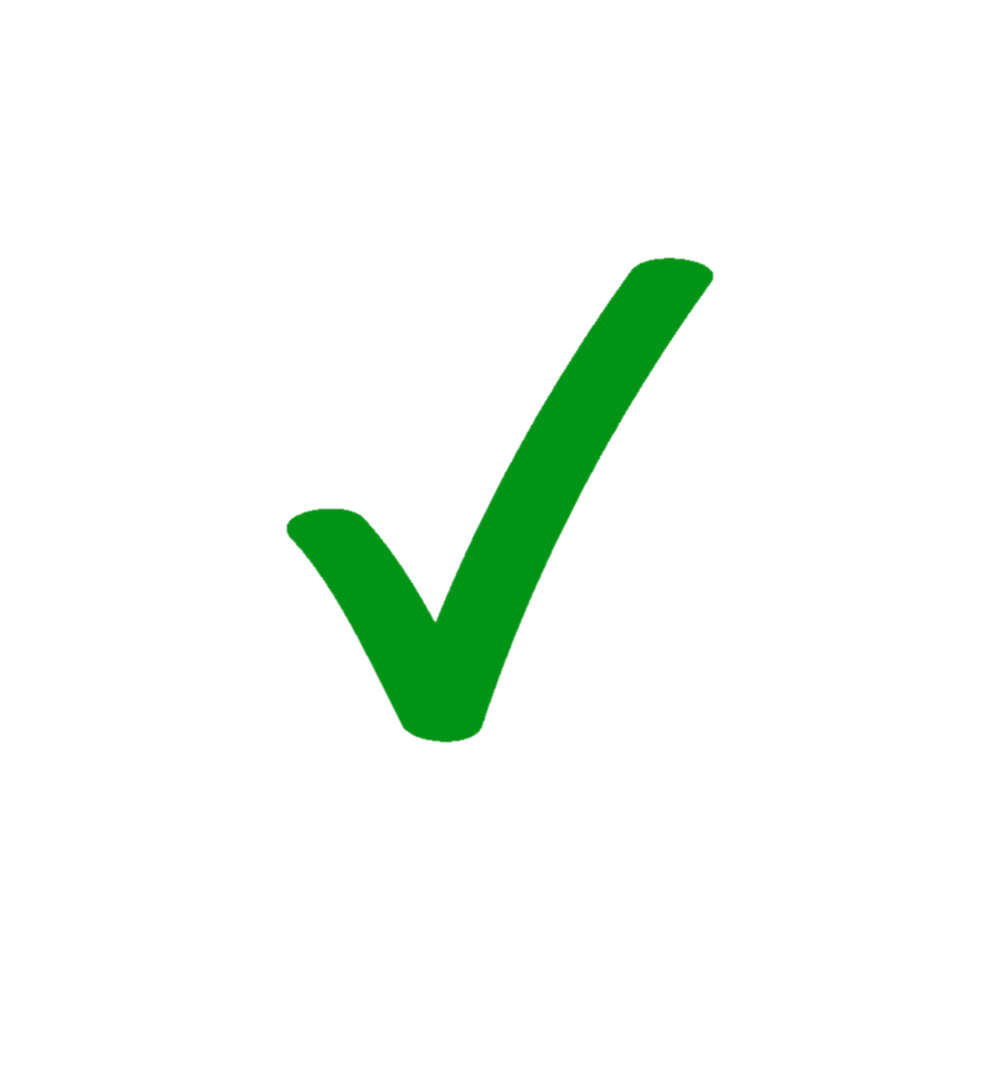 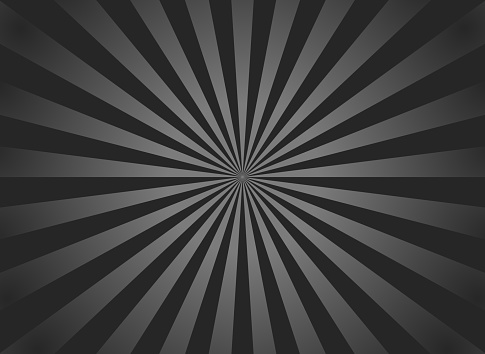 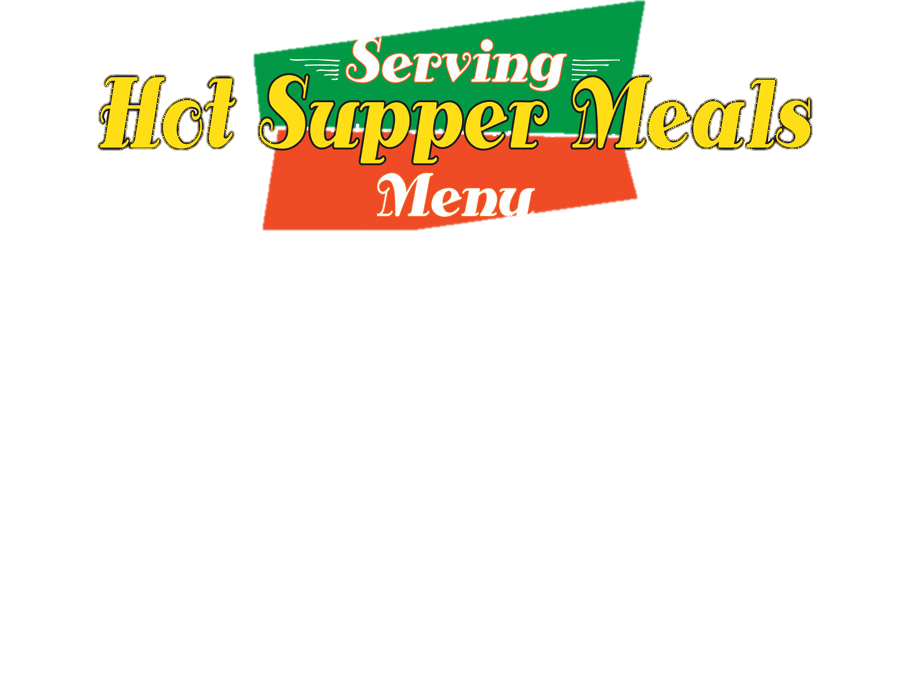 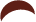 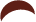 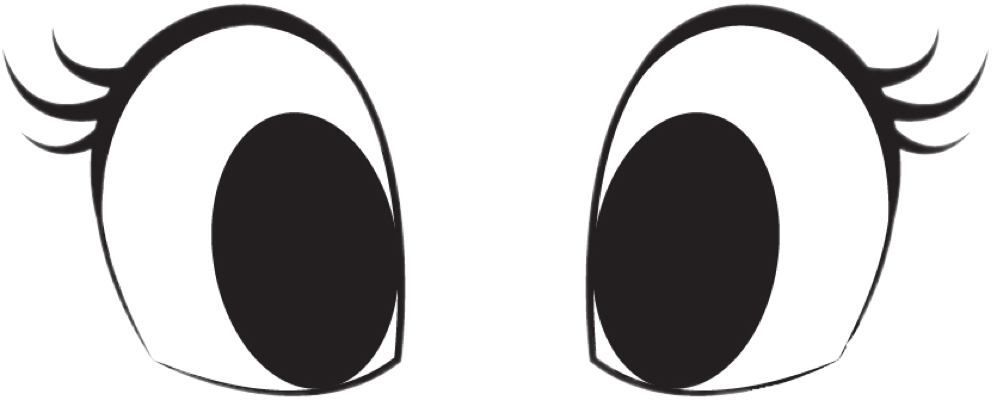 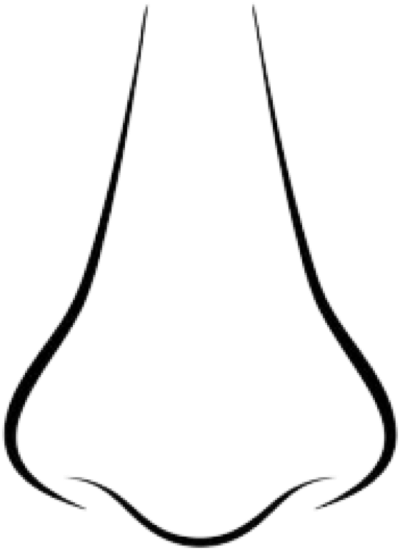 Is this a reimbursable meal?
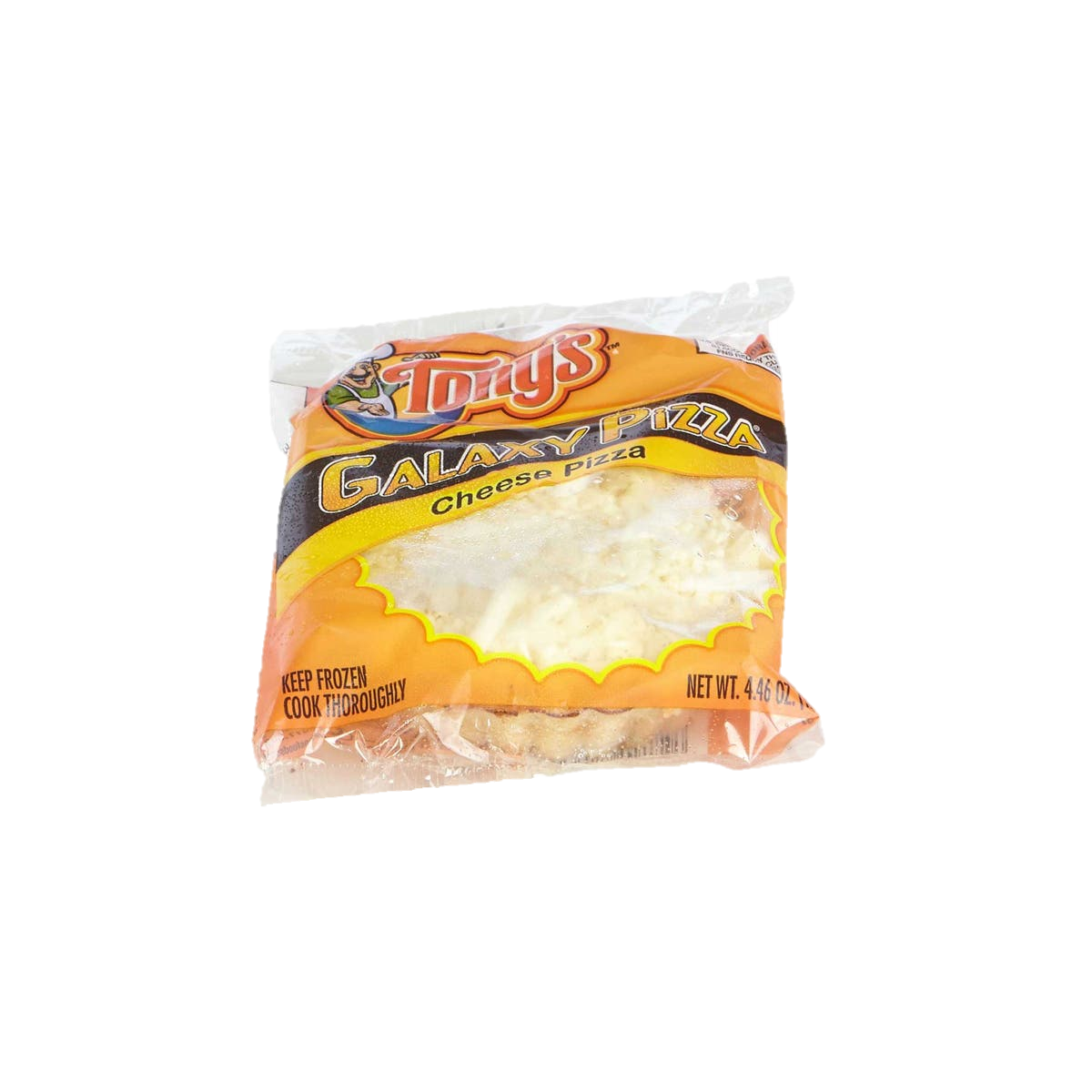 Today’s Menu Items
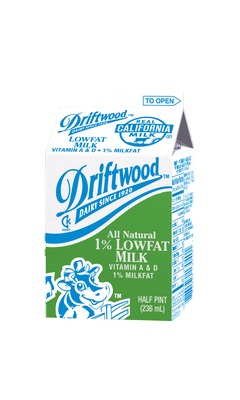 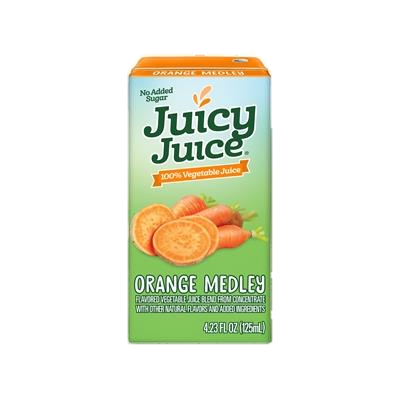 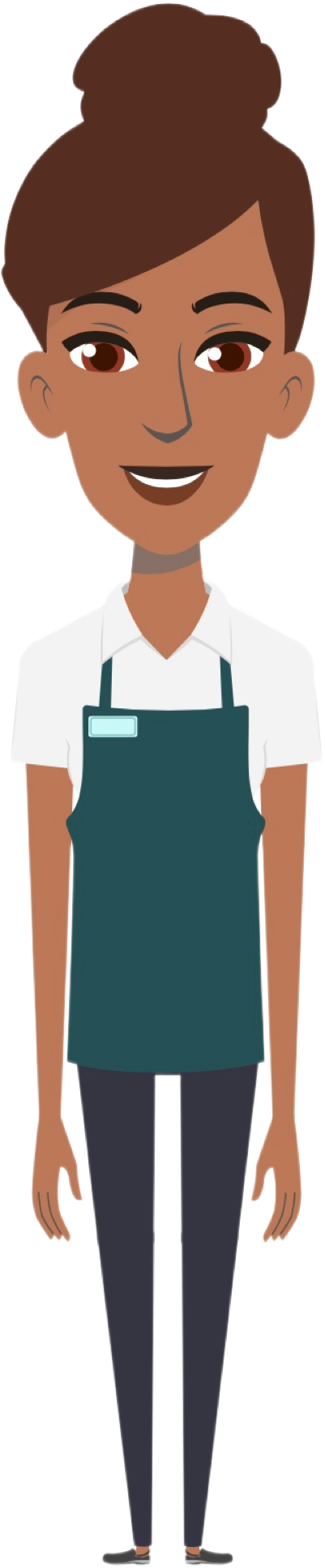 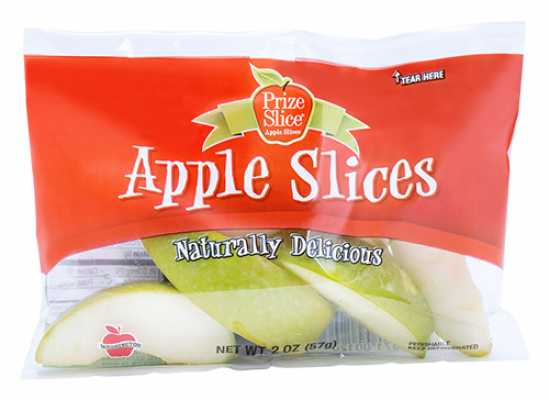 1 component food items
2 components entrée
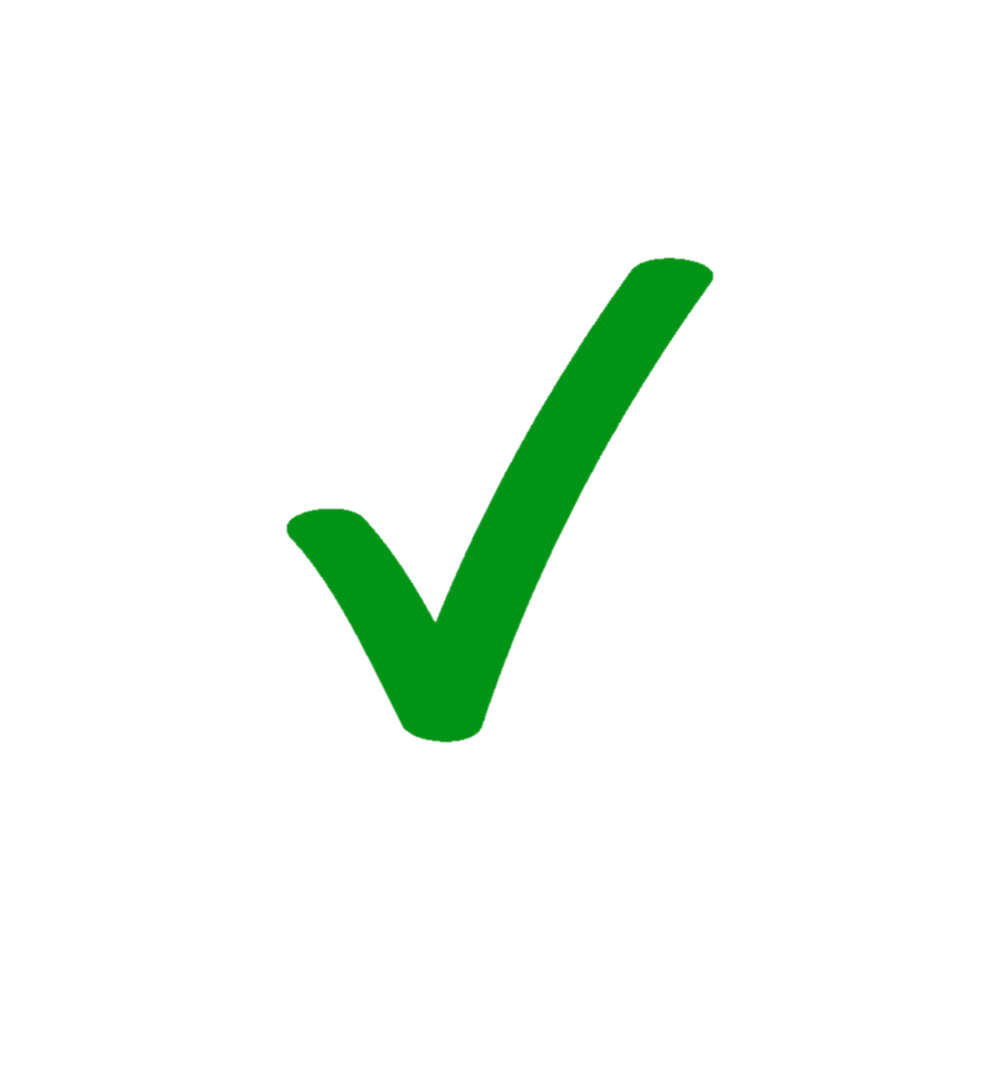 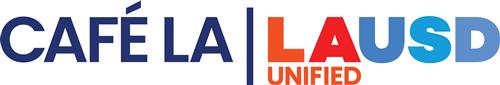 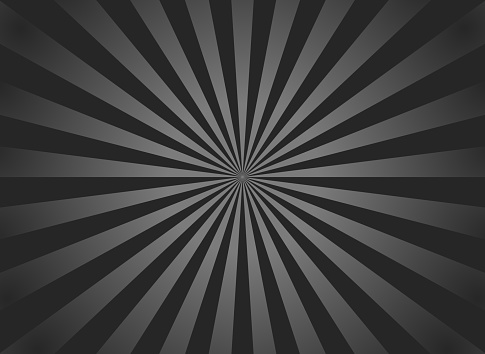 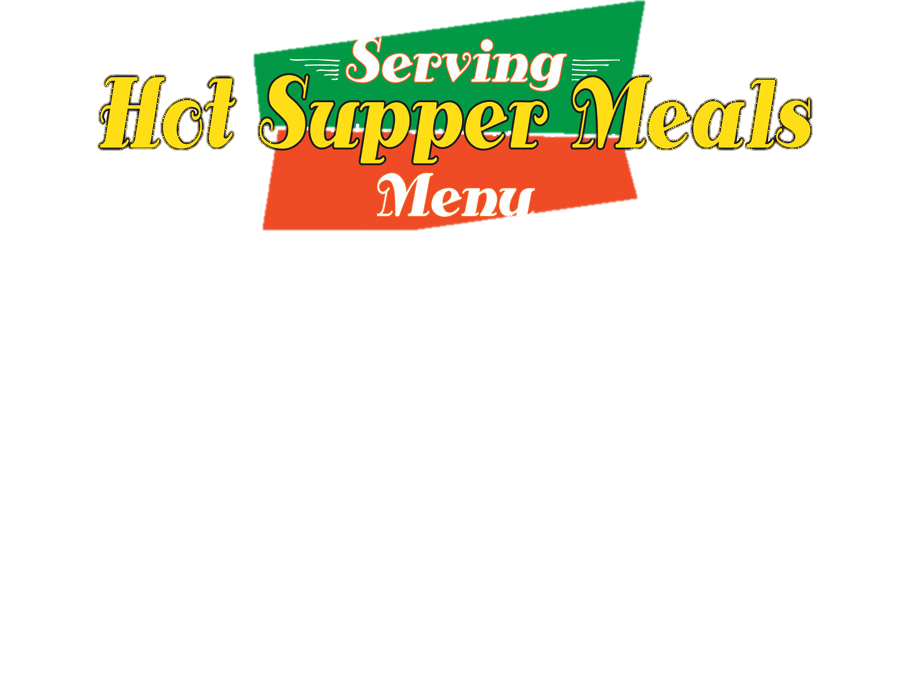 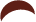 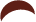 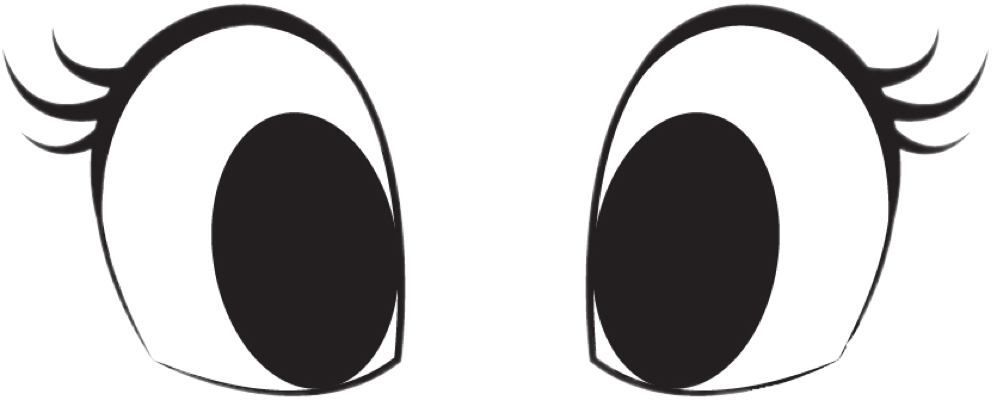 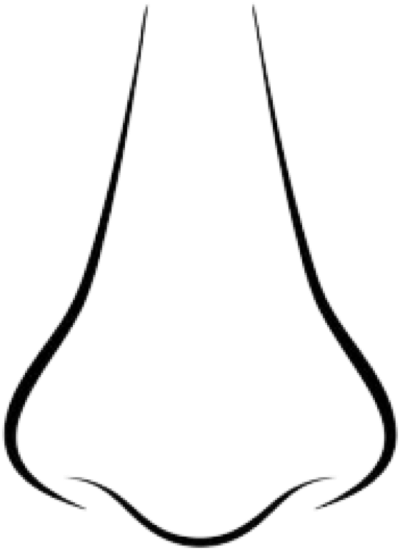 Is this a reimbursable meal?
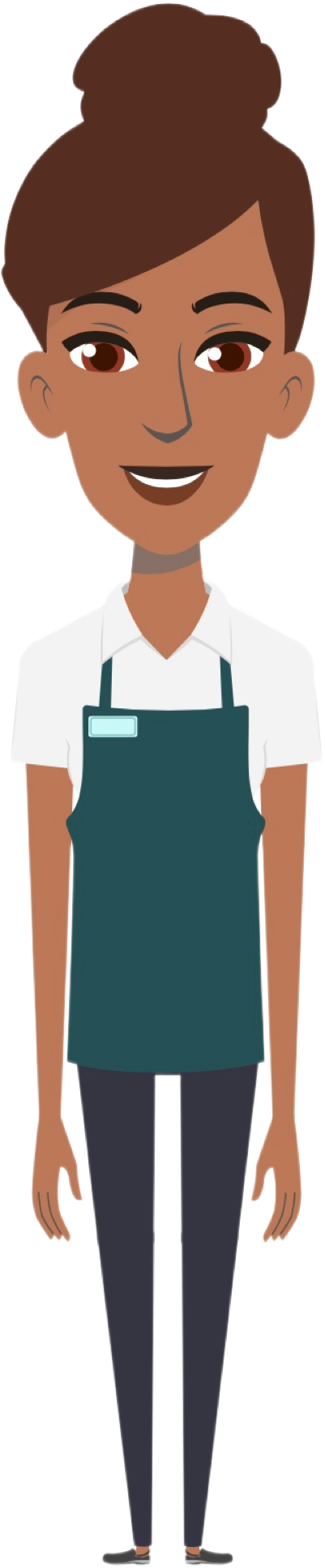 REMINDER

Student is not required to take a vegetable or fruit during supper 

3 of the 5 meal components must be selected to complete a reimbursable meal.
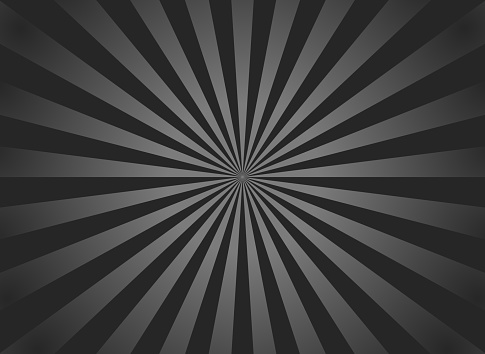 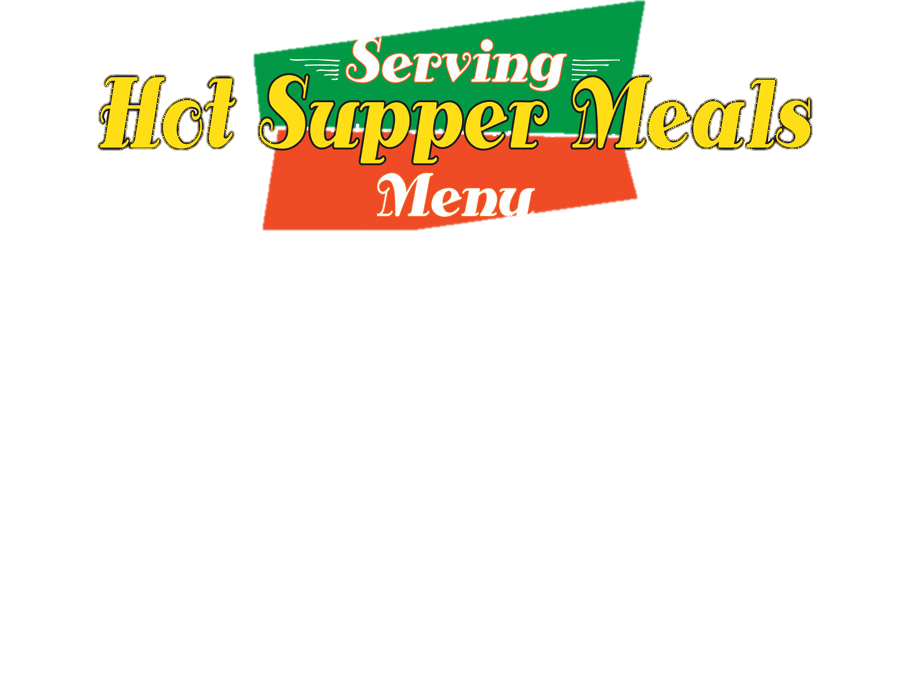 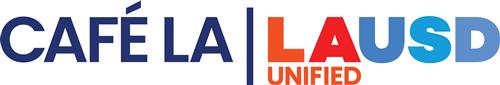 Supper Cart Set Up
Because of the OVS model, a supper cart and the BIC dolly may need to be used together to serve supper.
Store food items in BIC insulated bags before service
Use BIC dolly to carry additional bags to supper area on campus
Use the shelf space on cart to store 3lb trays and sporkettes
Highly recommended to set up near a lunch table in the designated eating
 area.
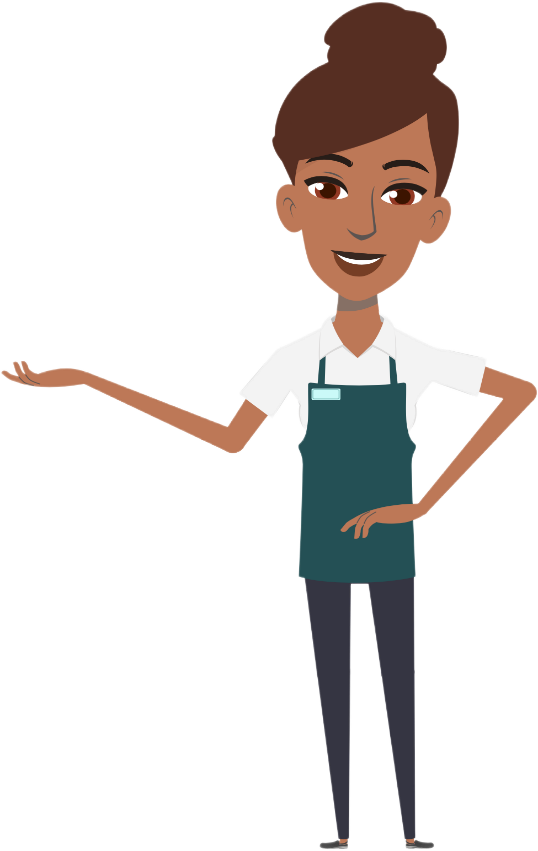 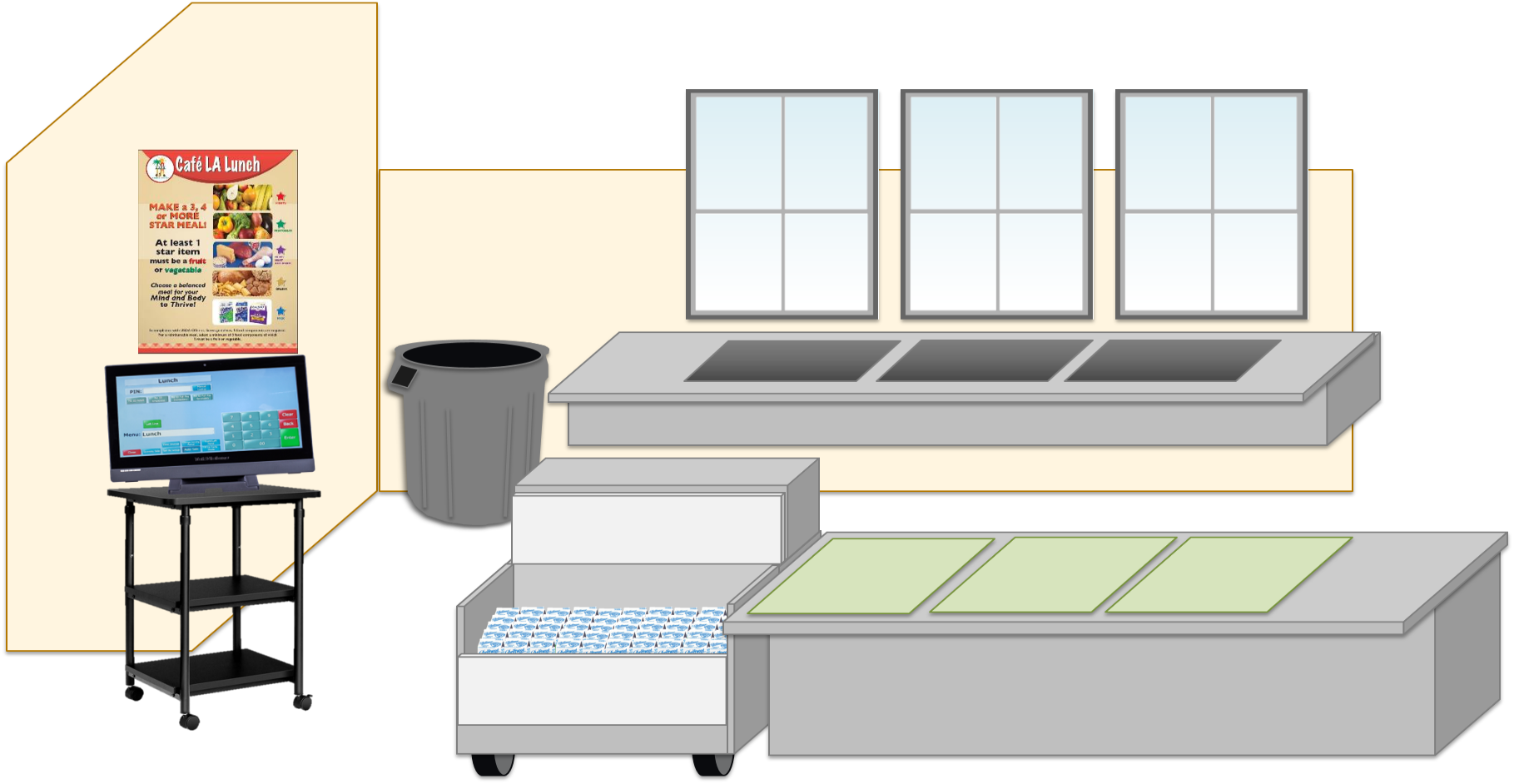 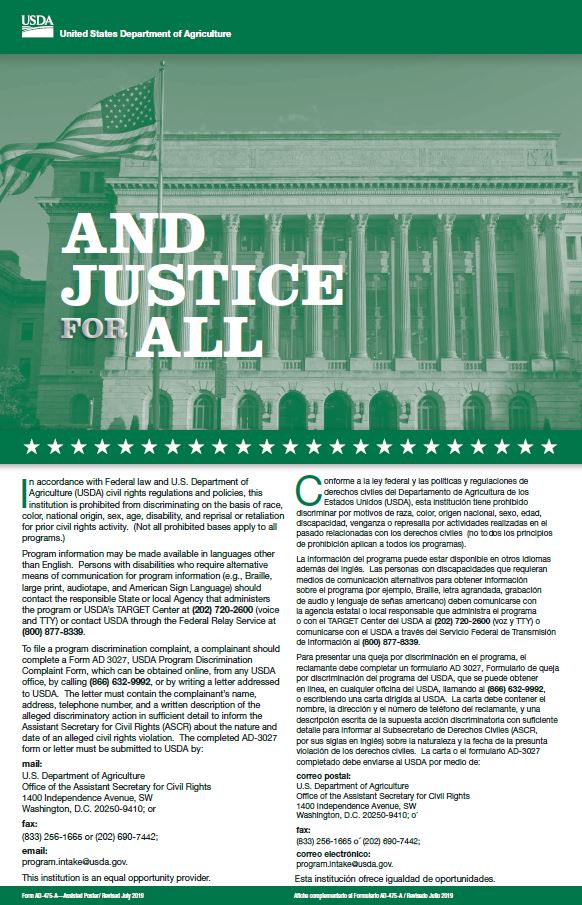 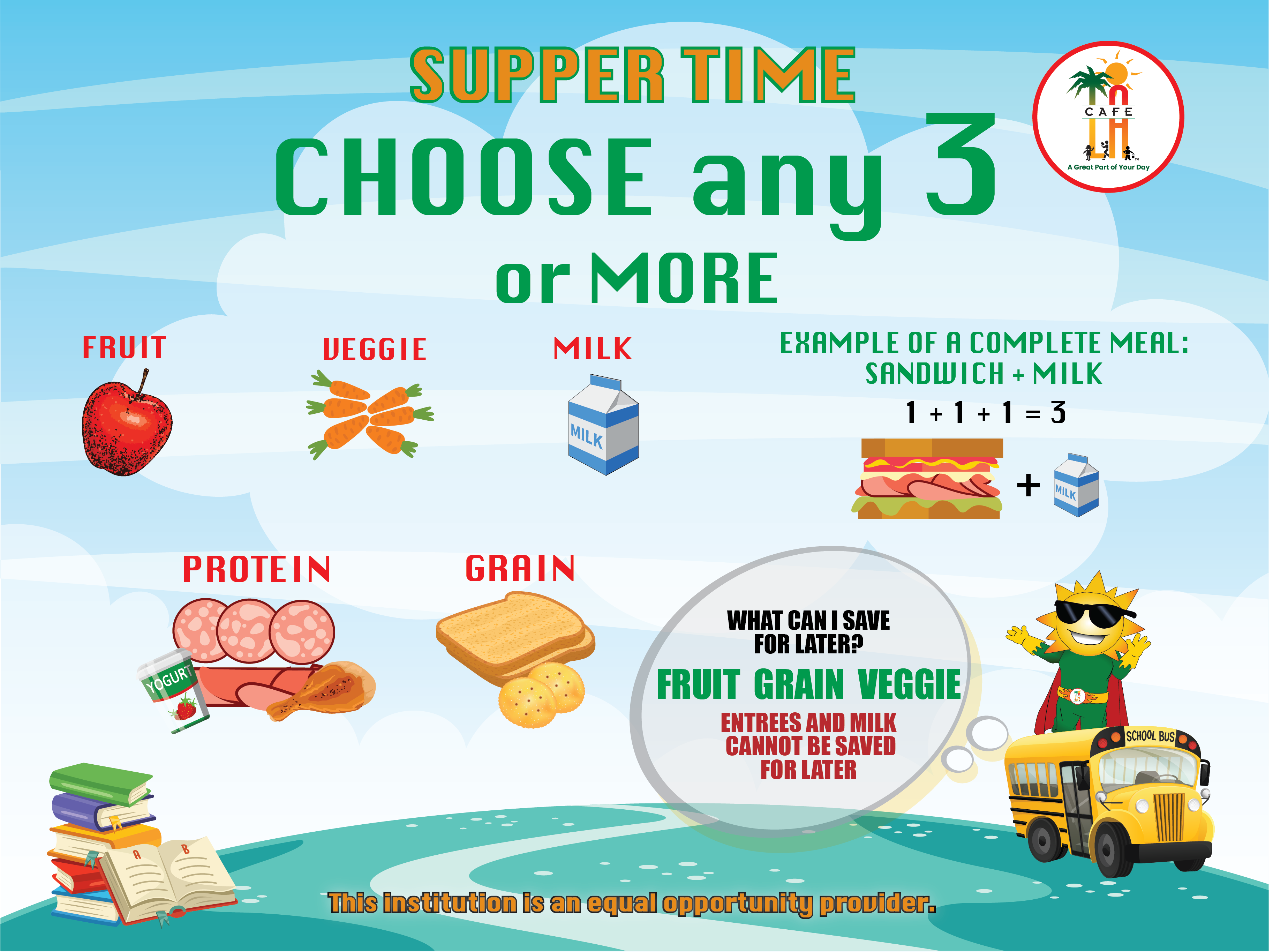 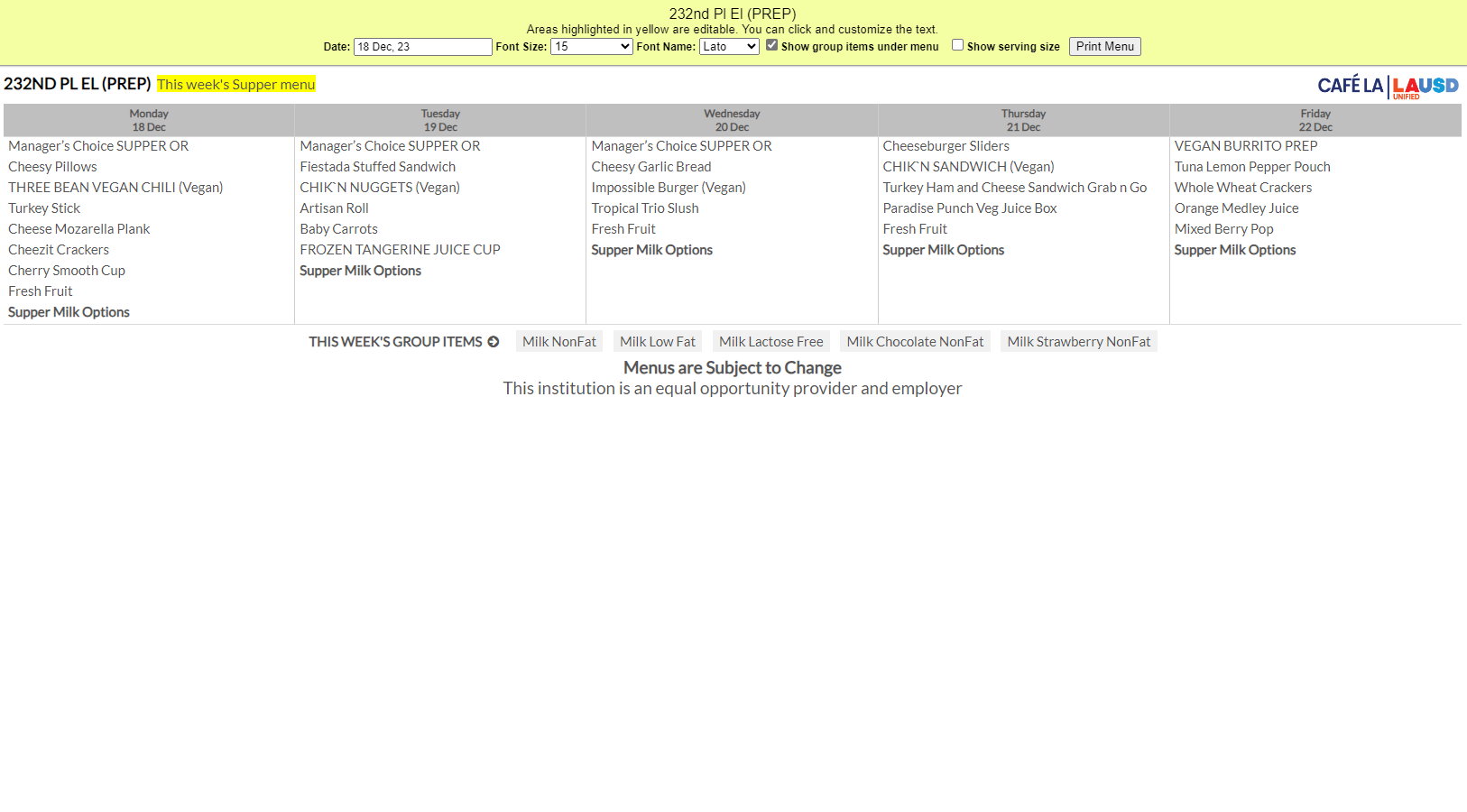 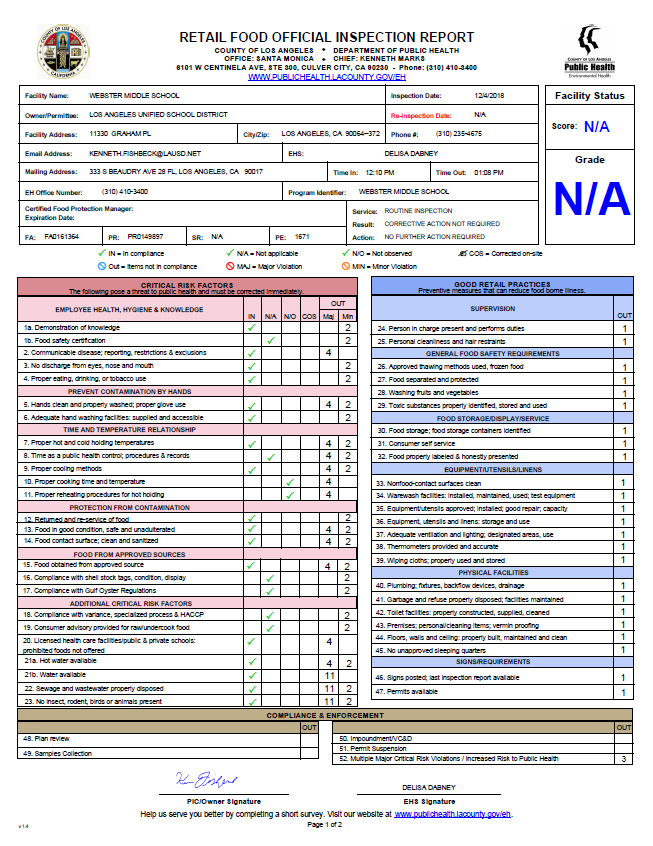 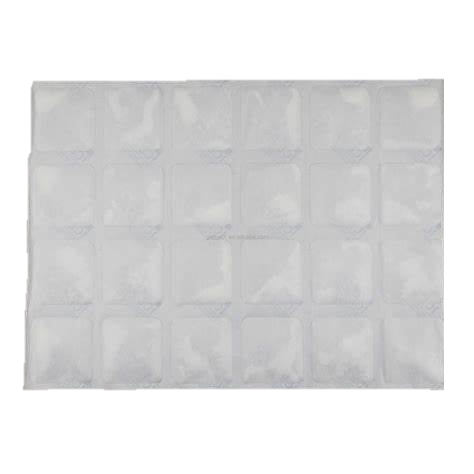 Ice Blankets
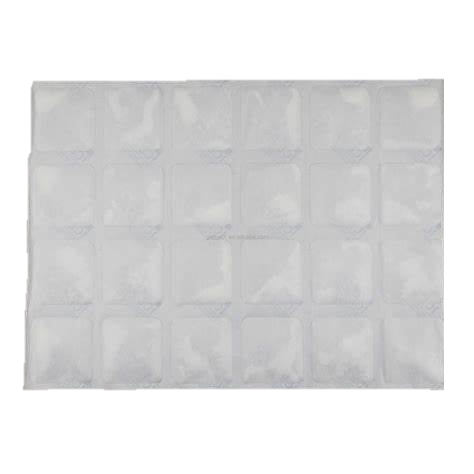 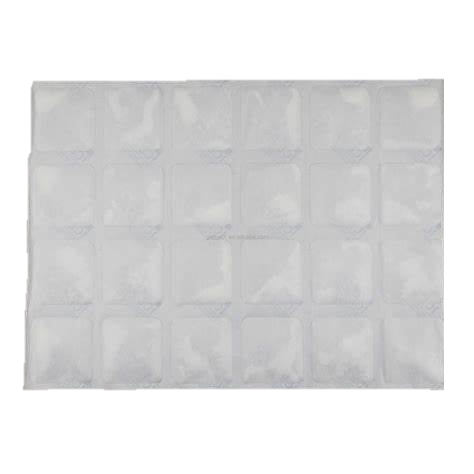 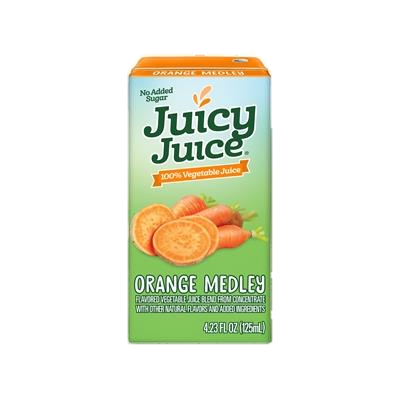 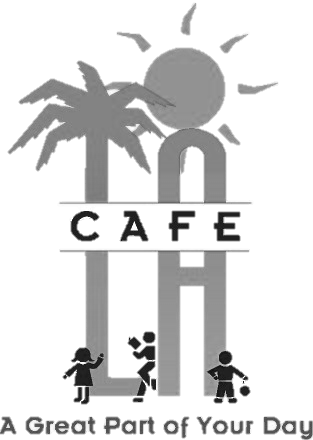 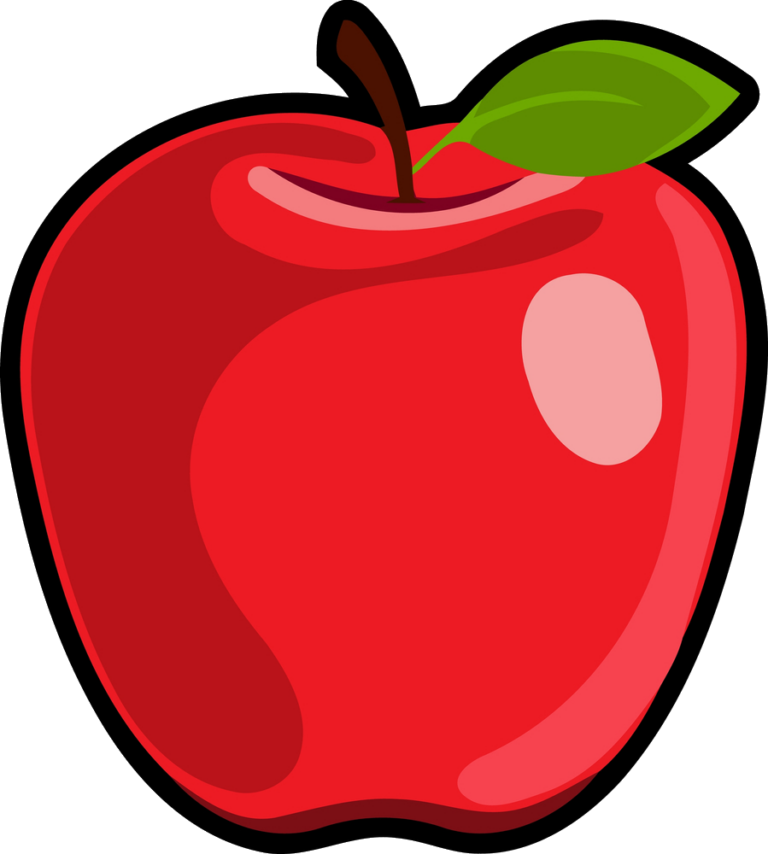 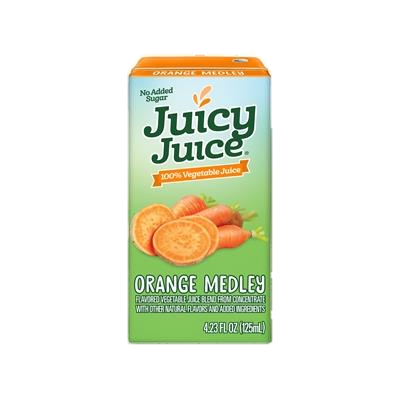 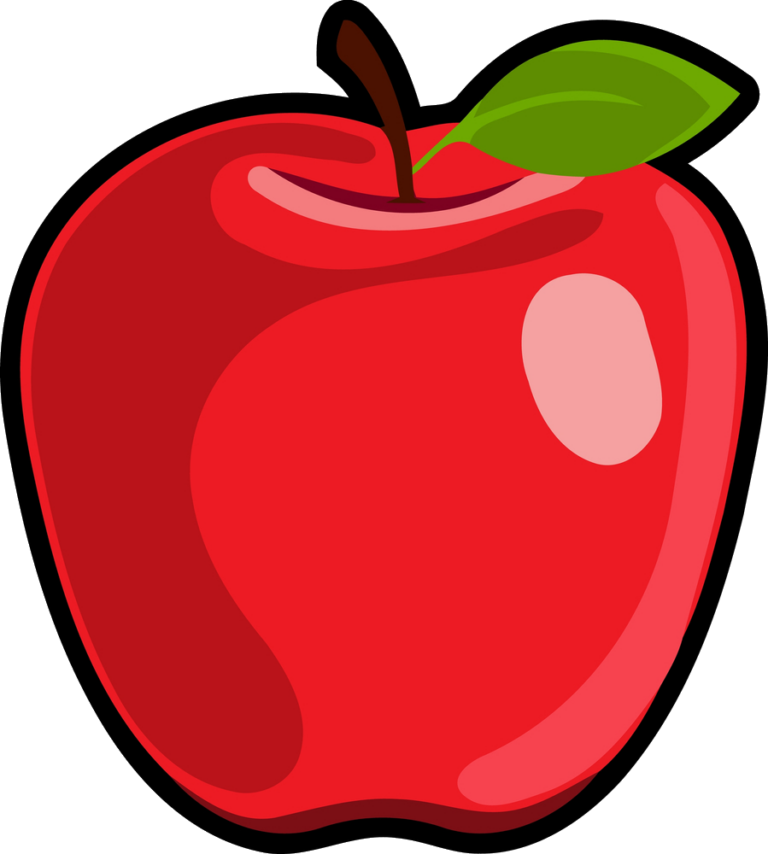 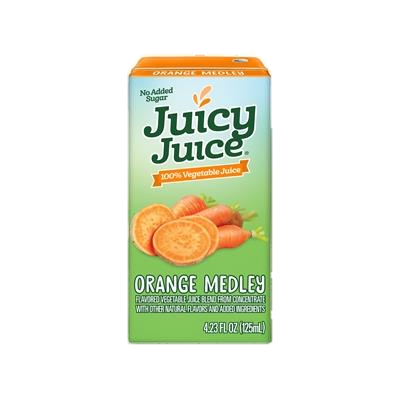 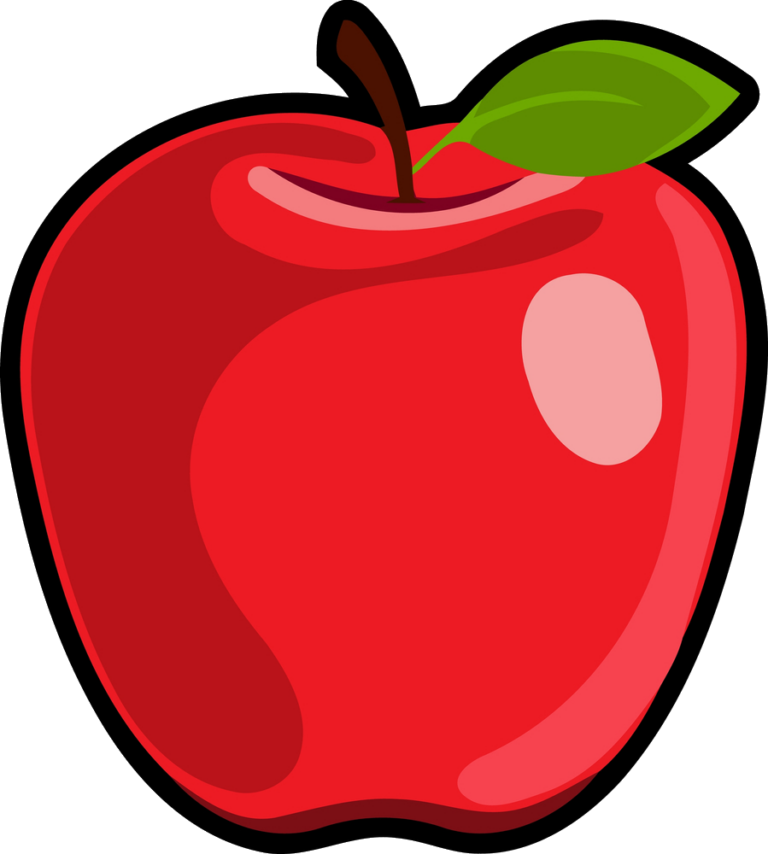 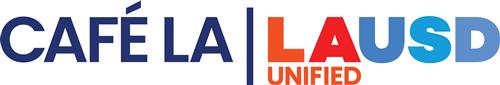 When packing supper meals for after school programs use the frozen ice blankets to ensure serving temperatures of cold food items.
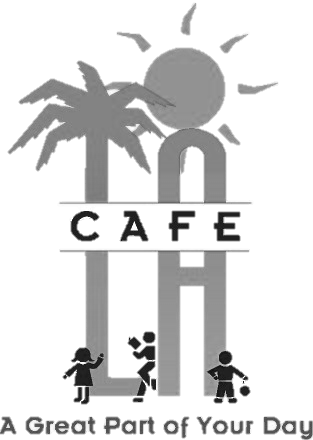 Six (6) frozen ice blankets (CMS #4205) per insulated bag
Ice packs should be refrozen daily
Discard damaged (leaking, torn) ice blankets 
Refer to the “Ice Blankets Best Practice” located on the Café LA website
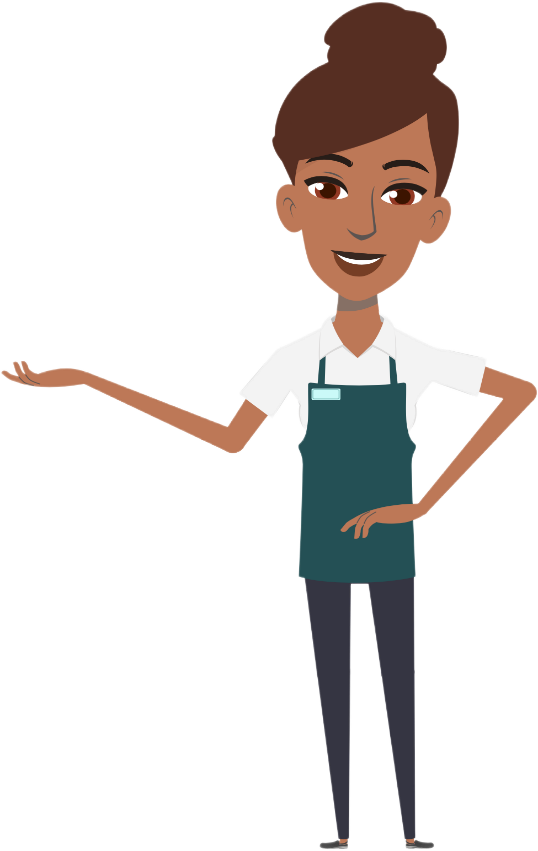 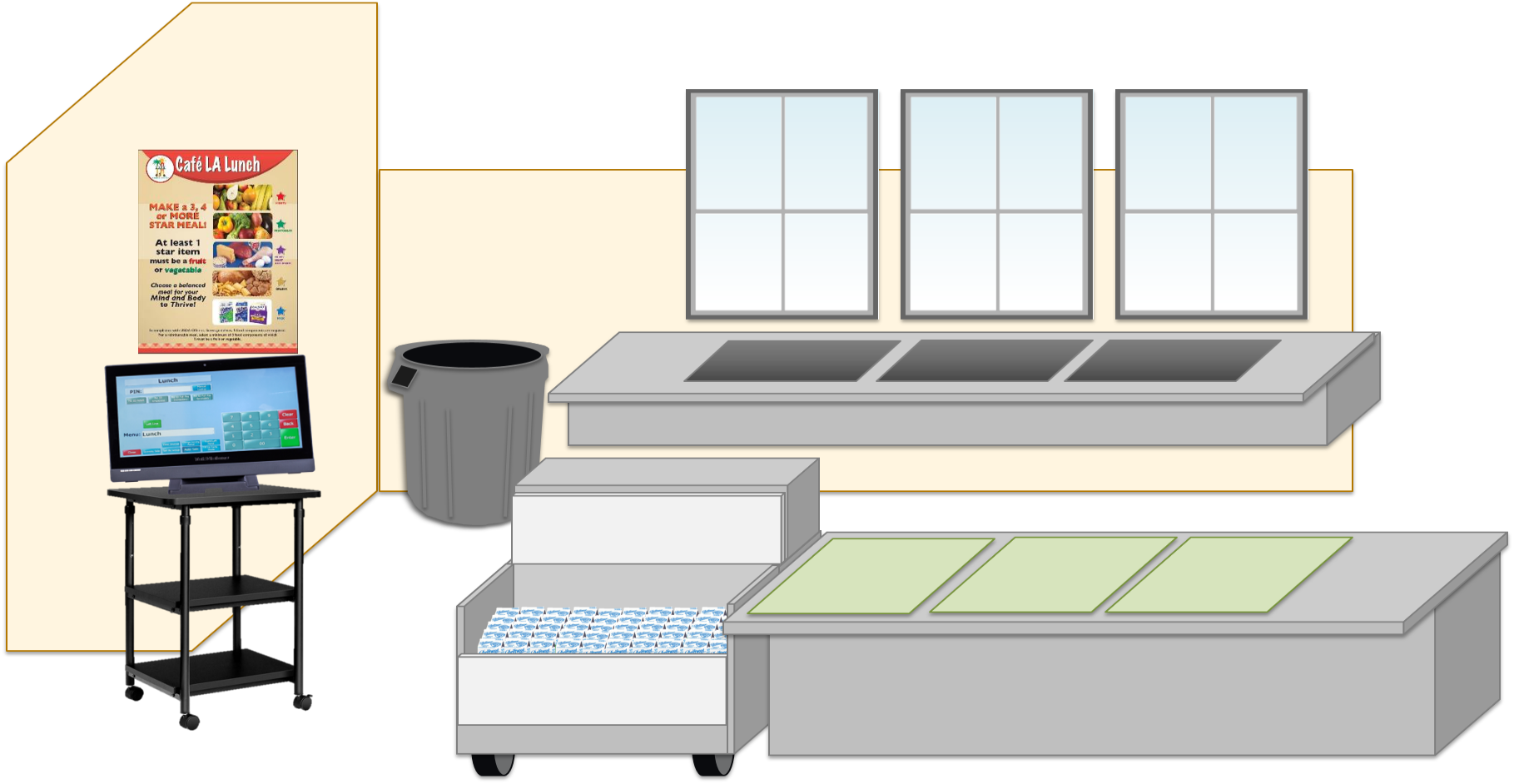 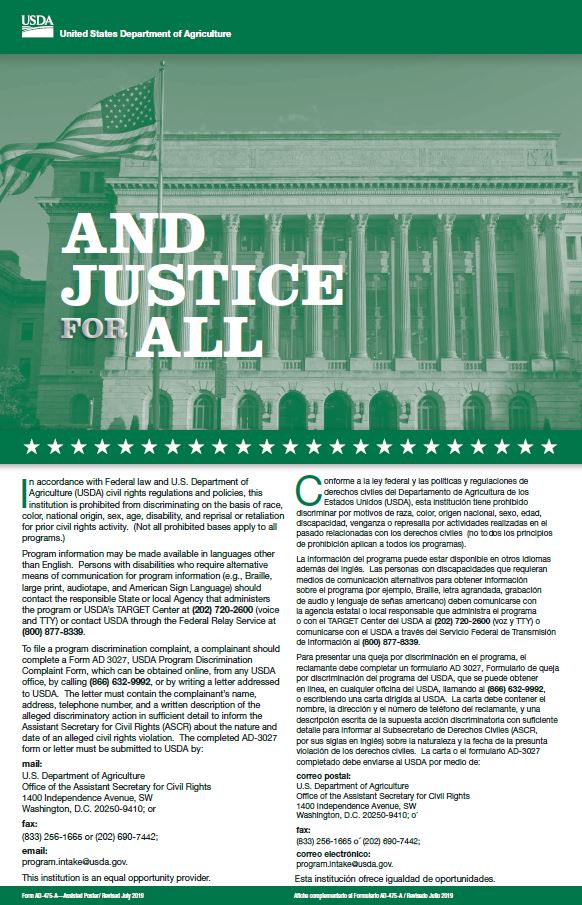 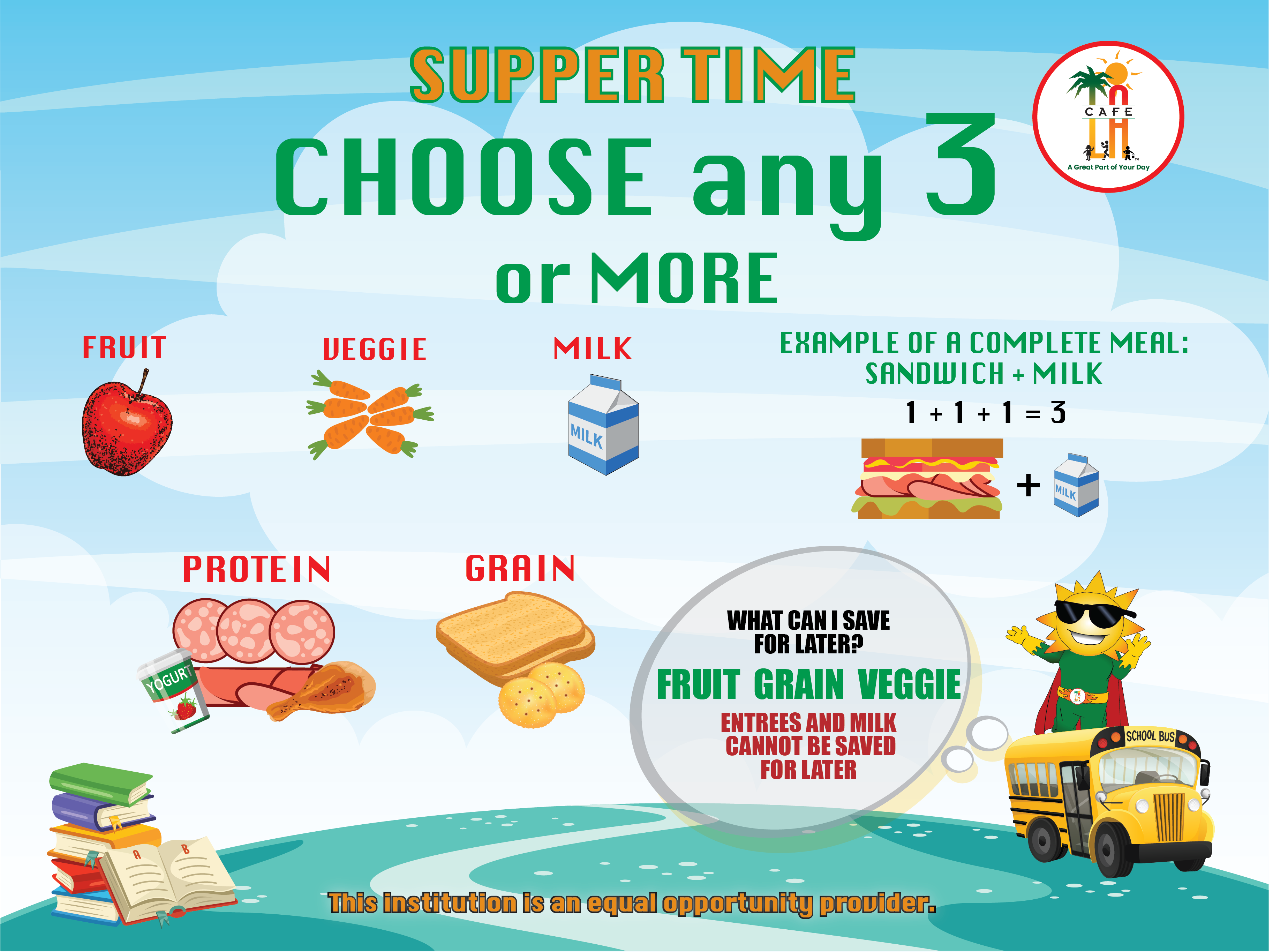 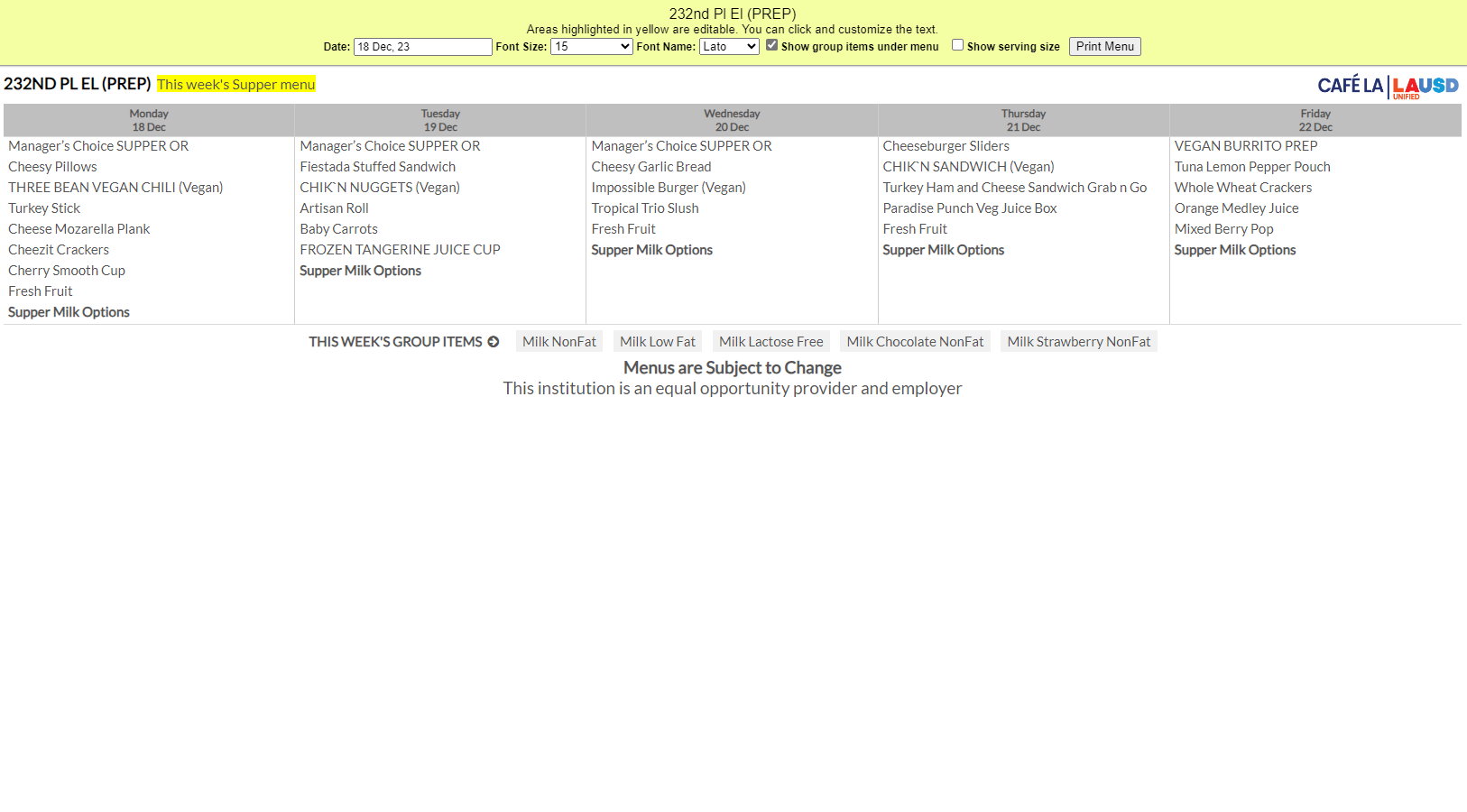 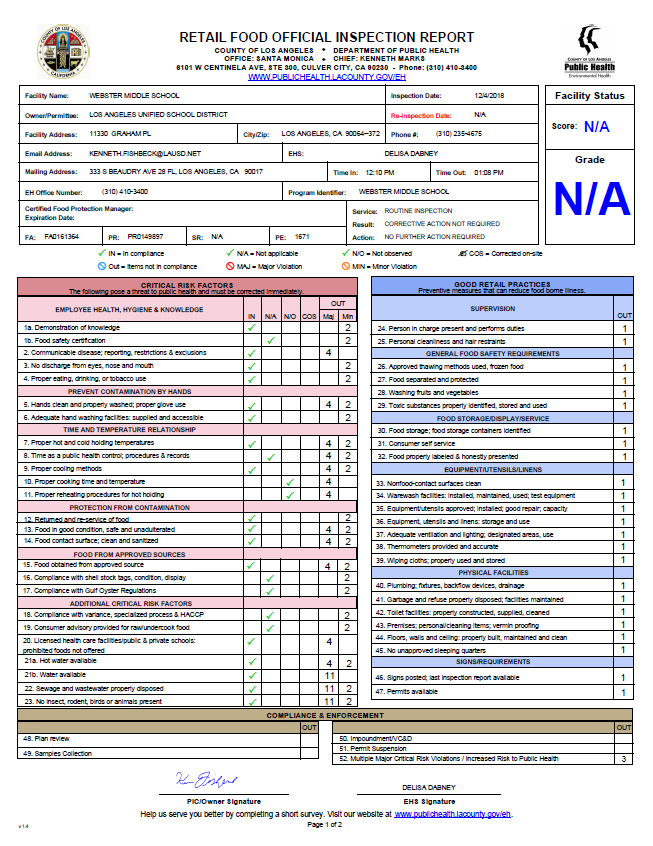 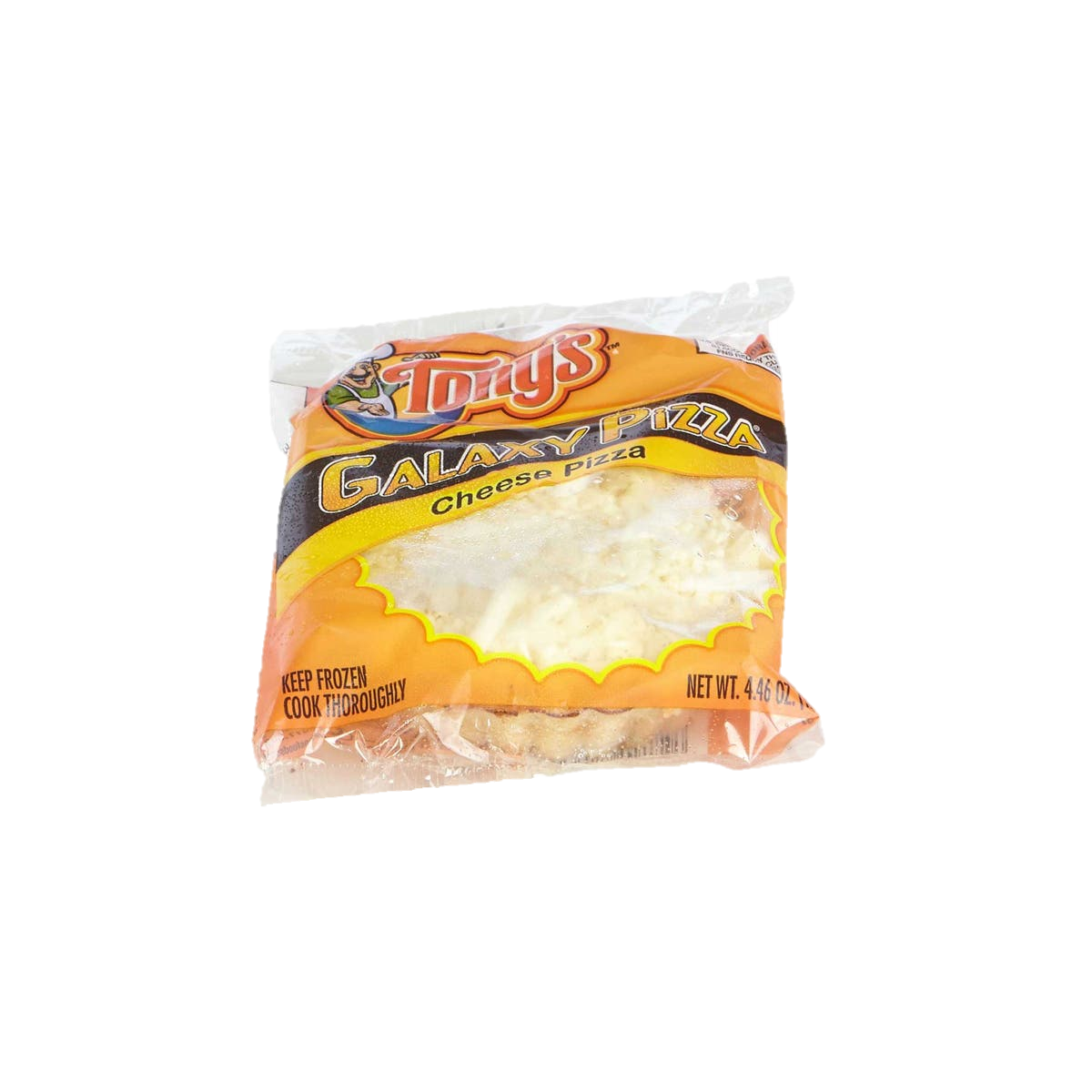 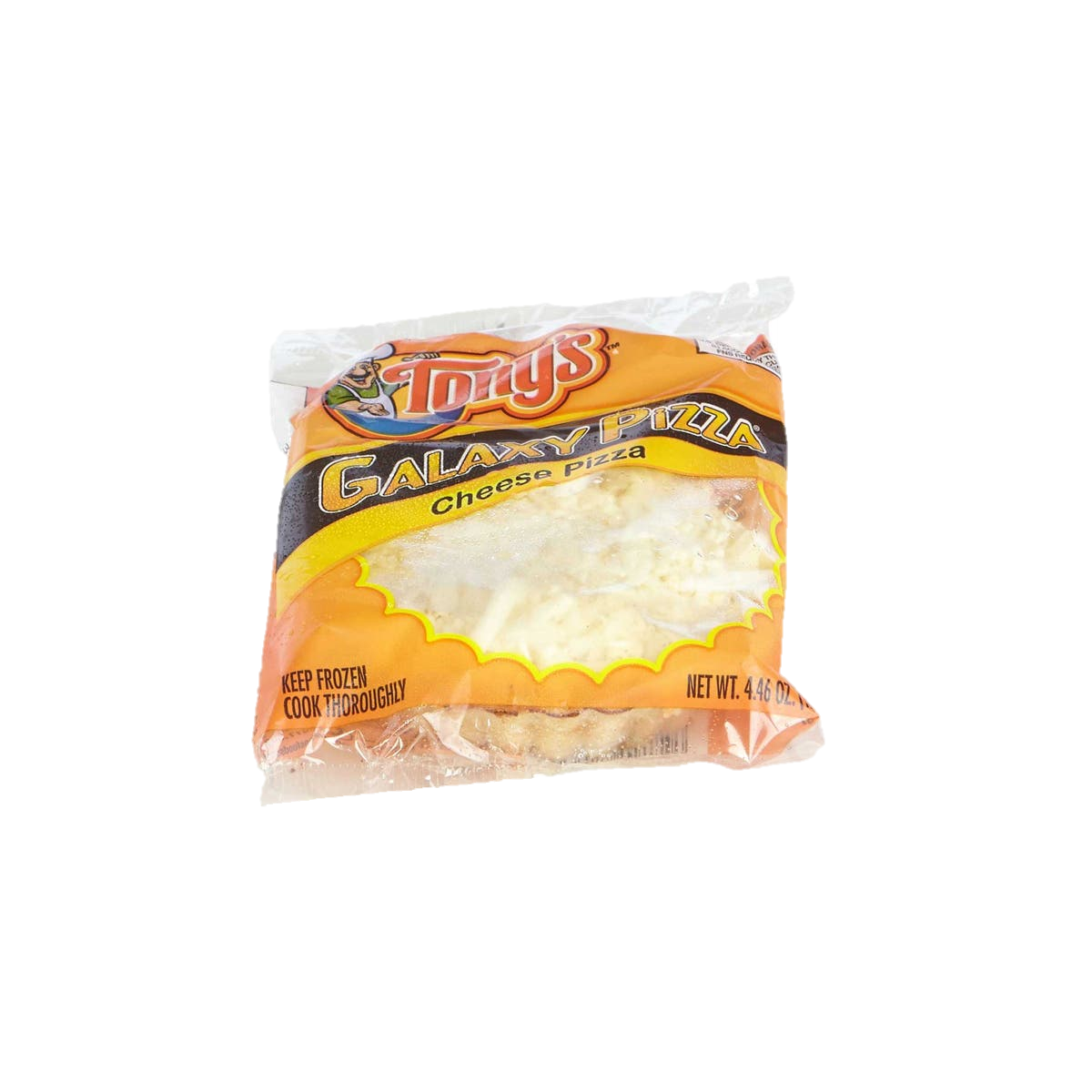 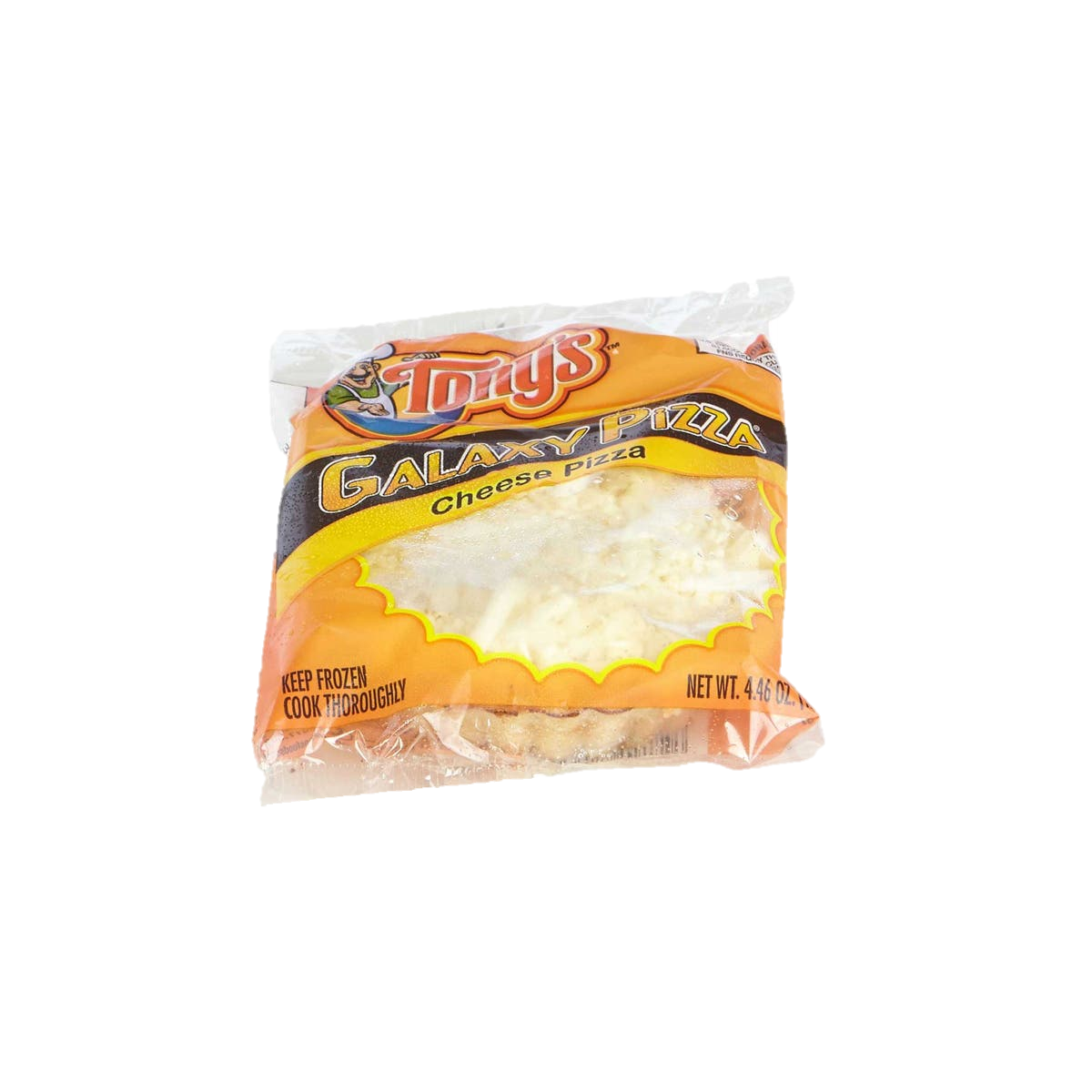 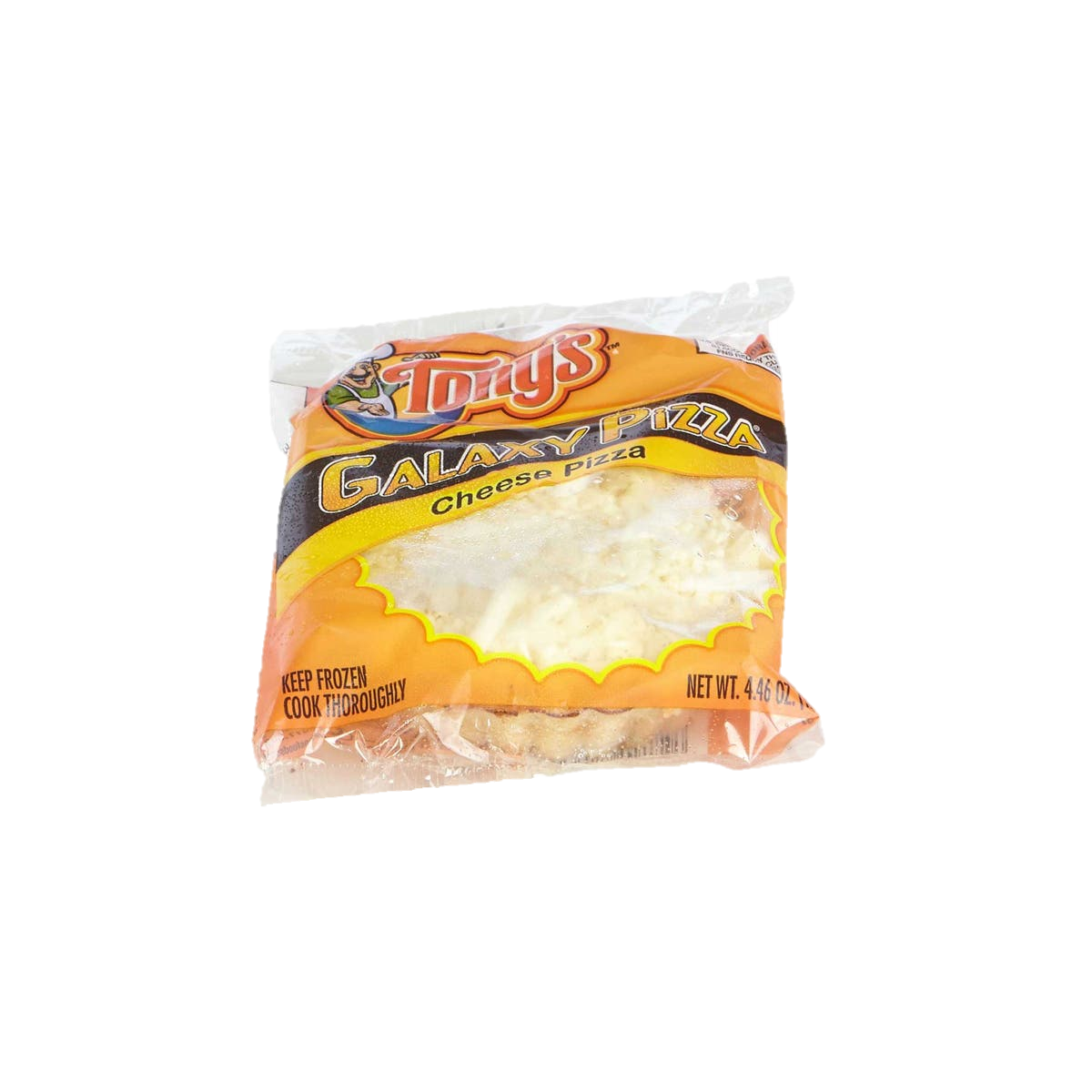 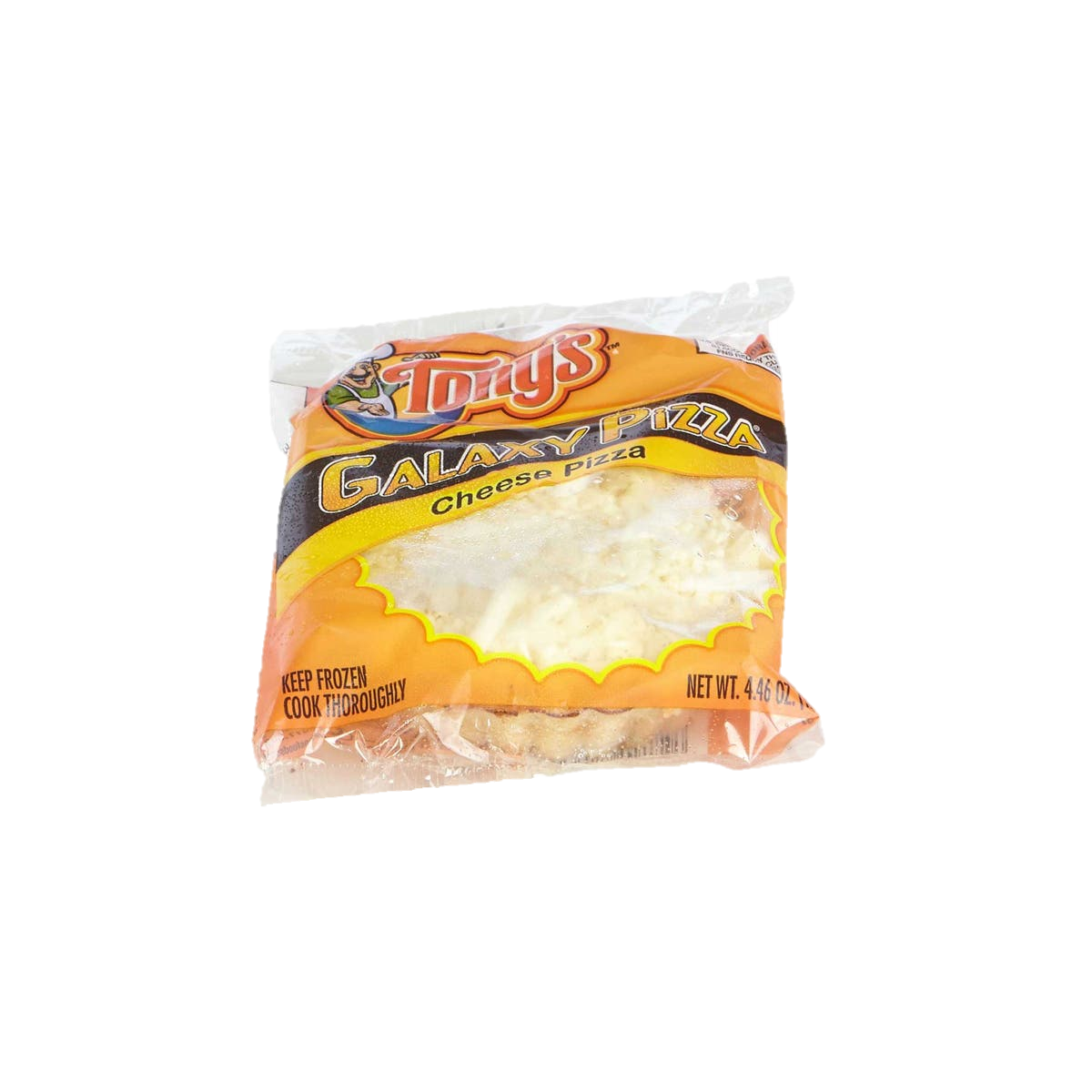 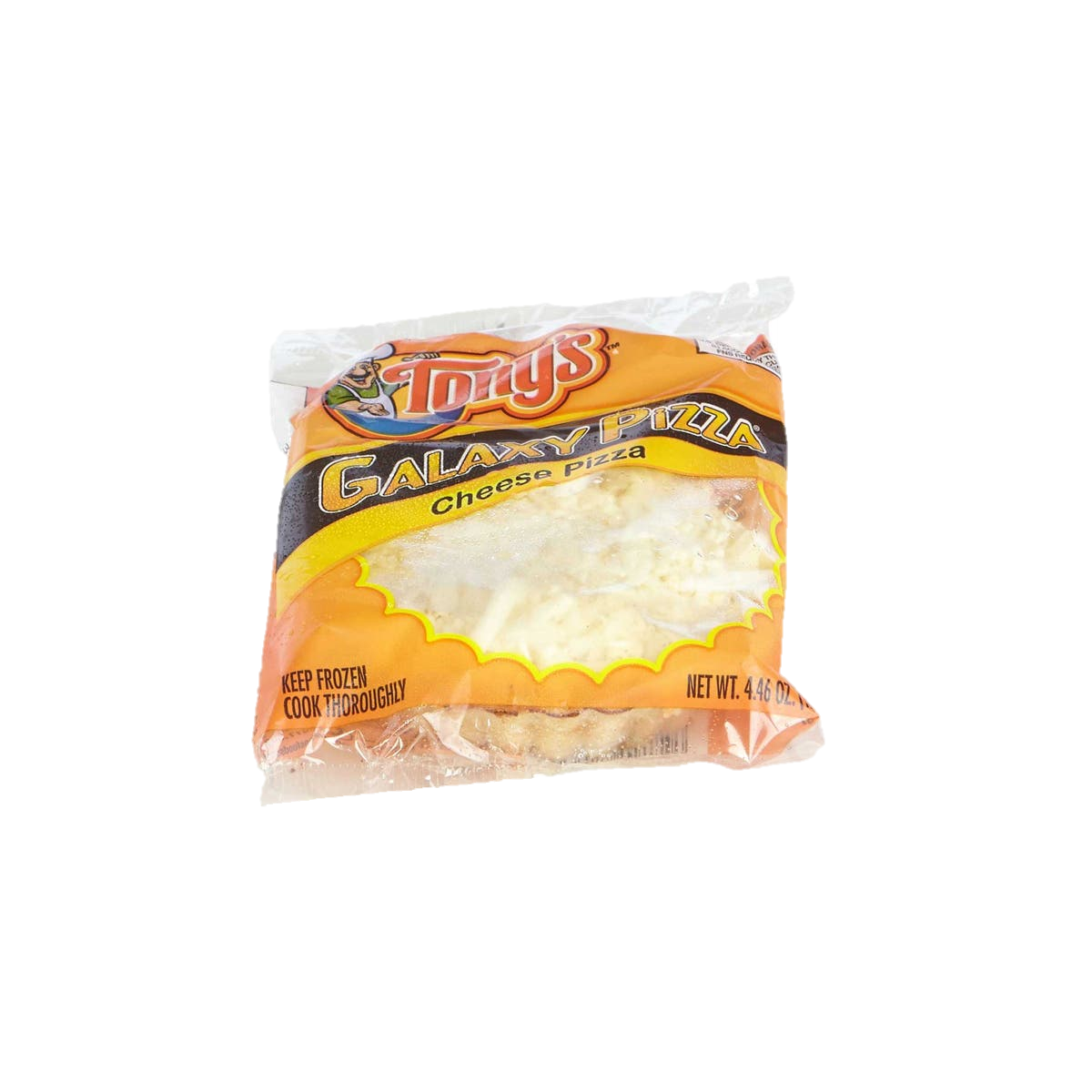 Hot Gel Packs
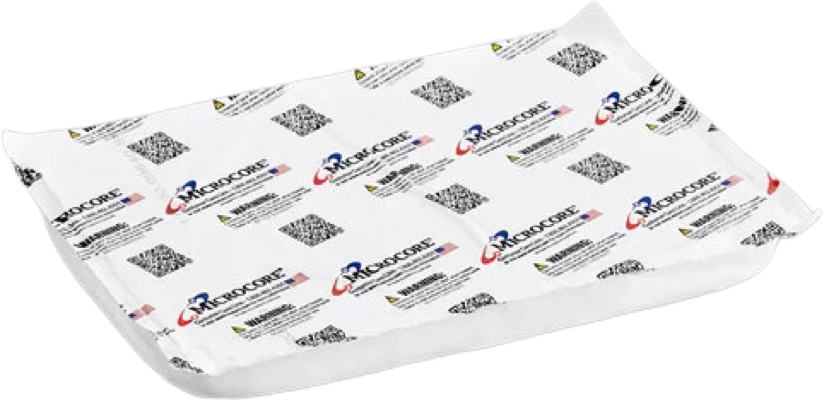 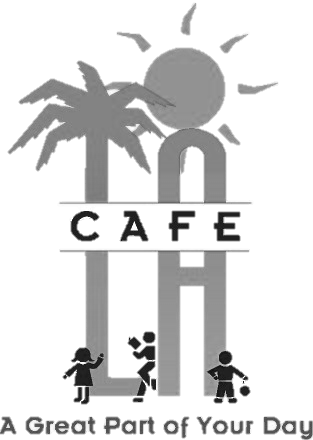 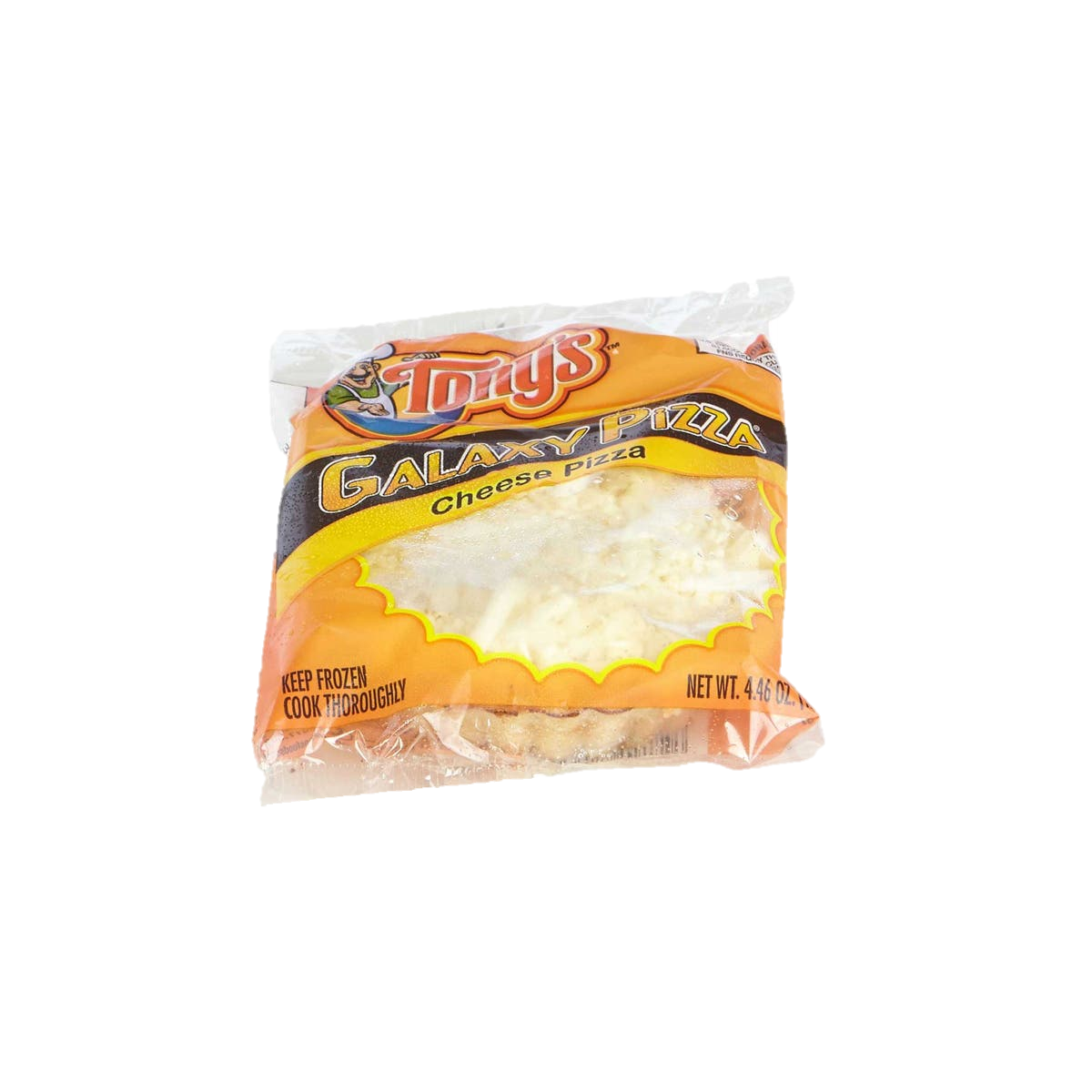 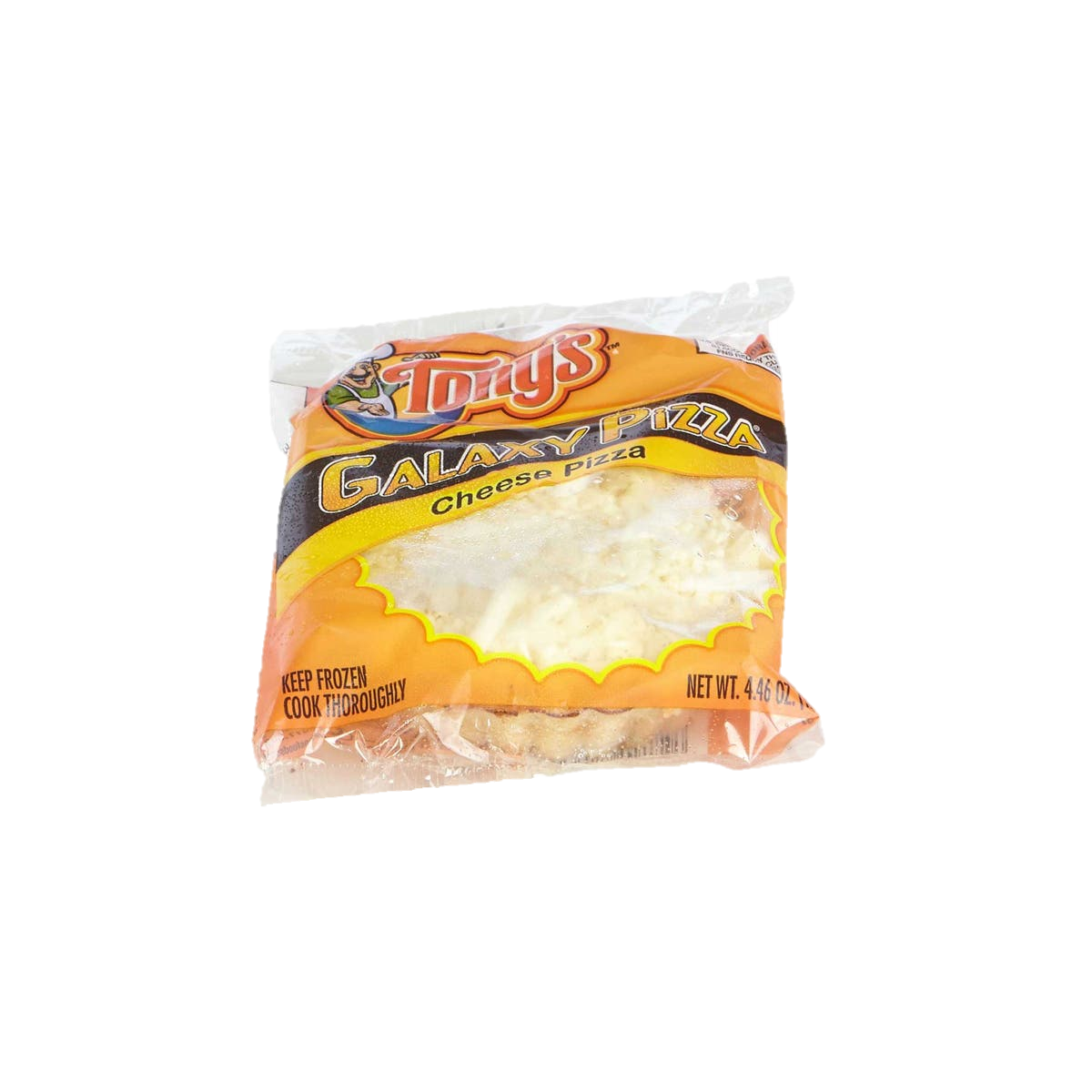 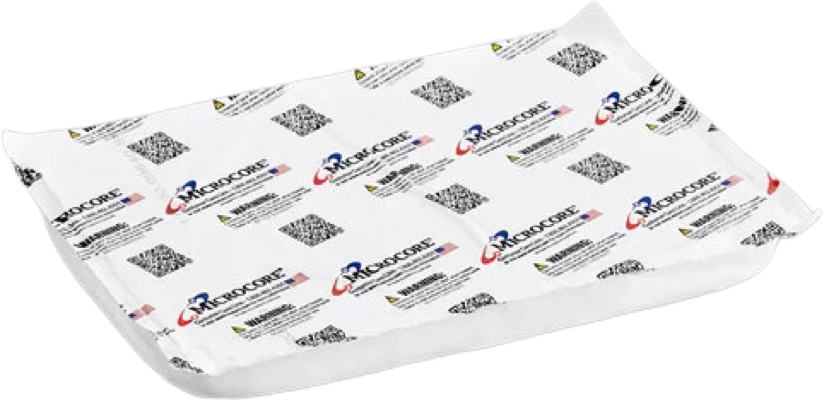 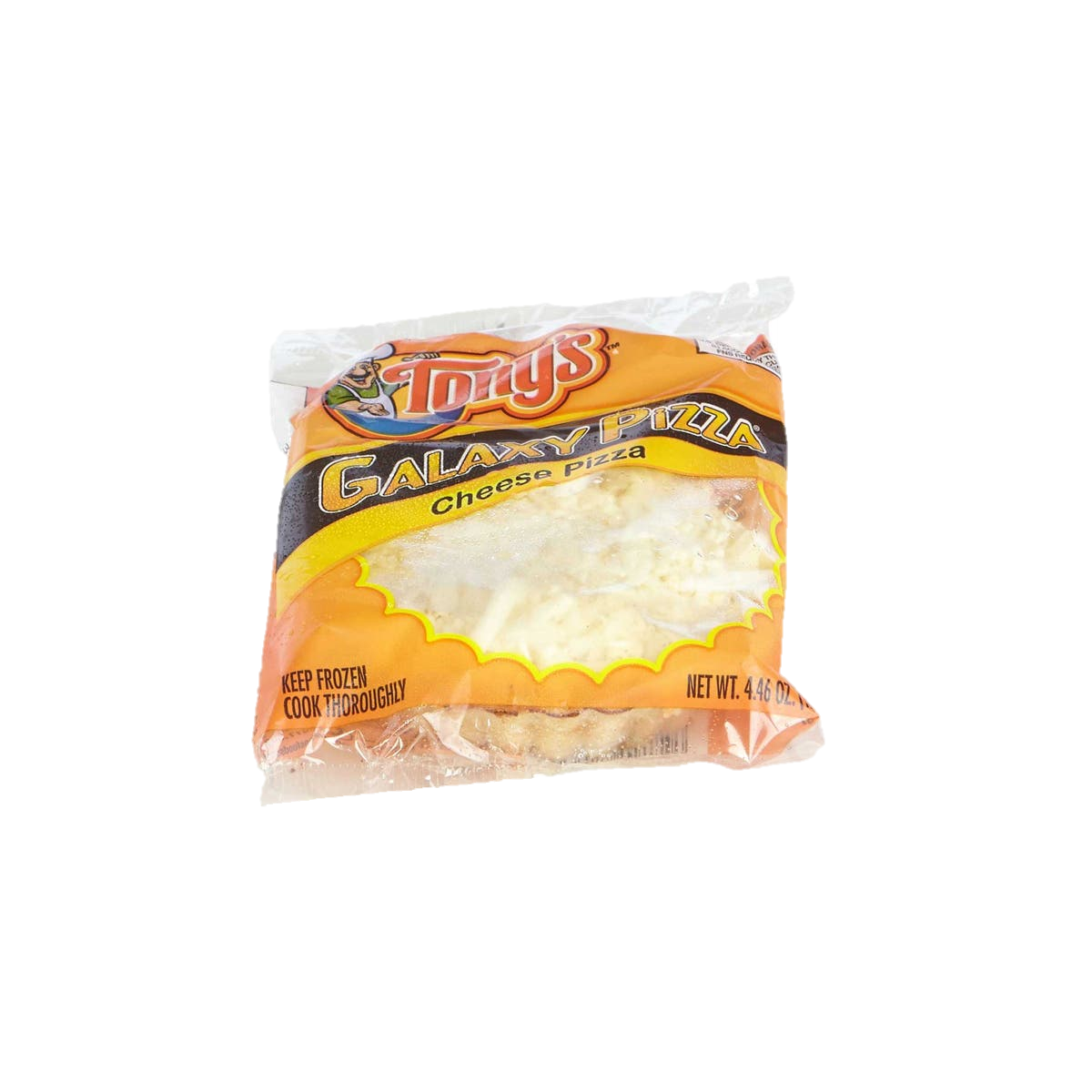 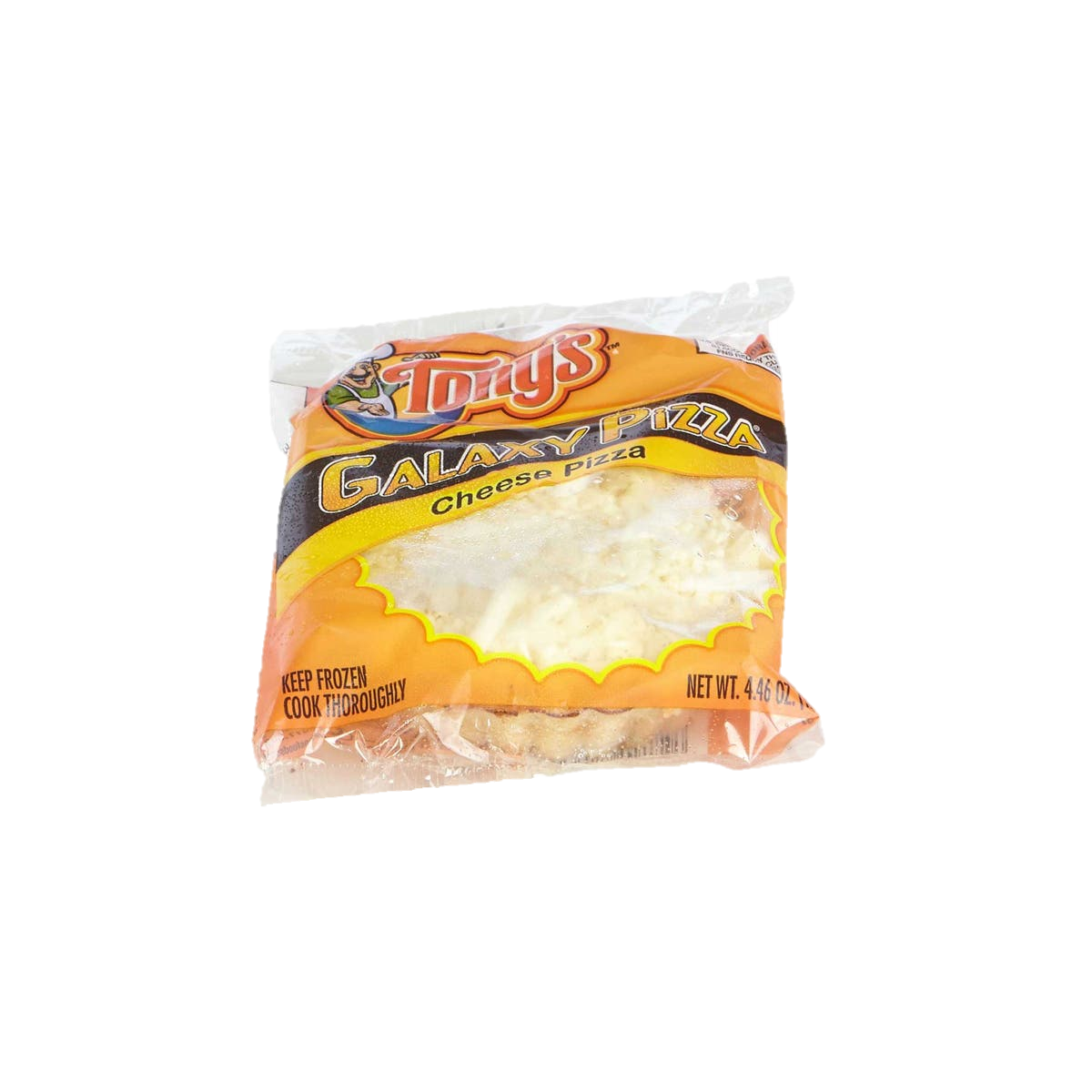 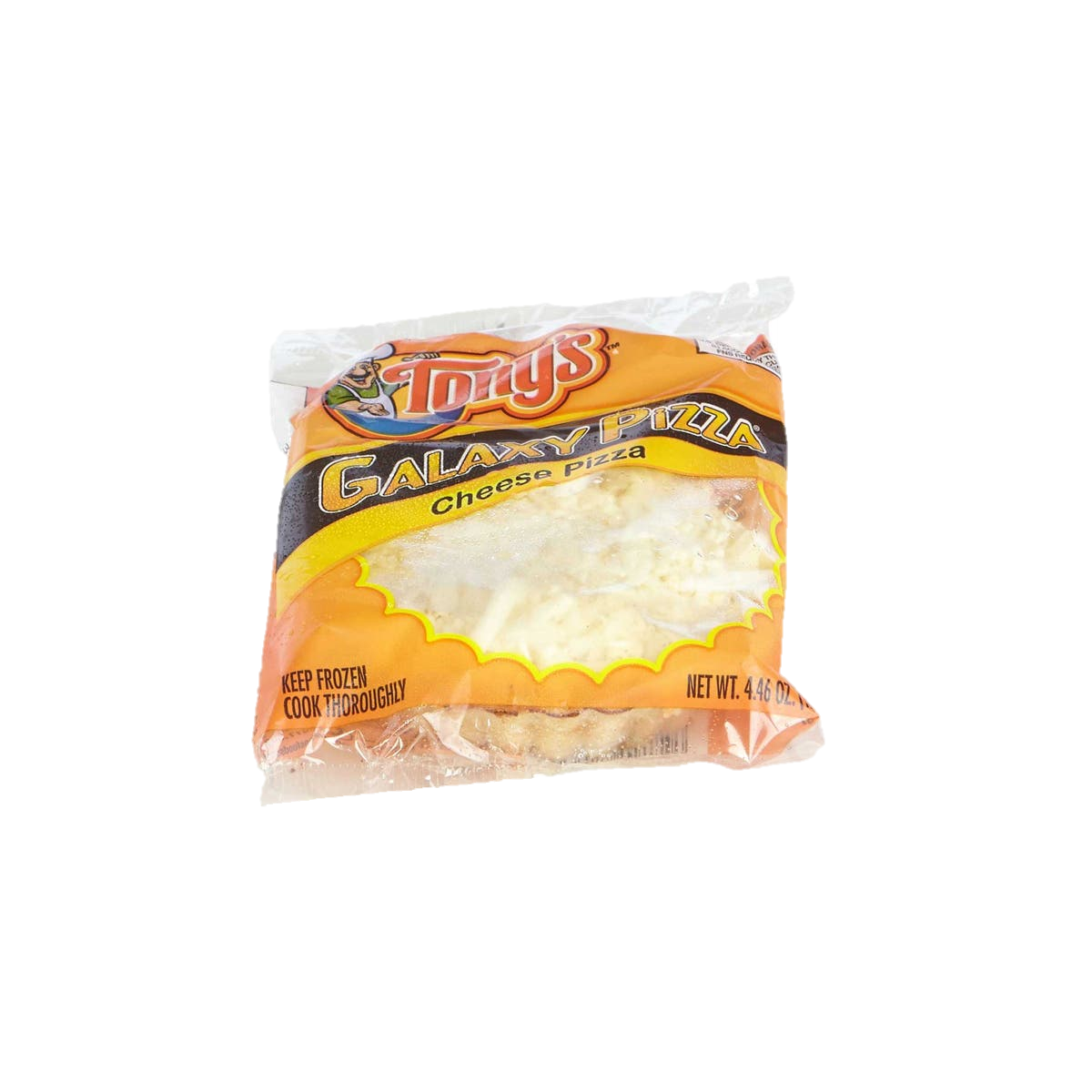 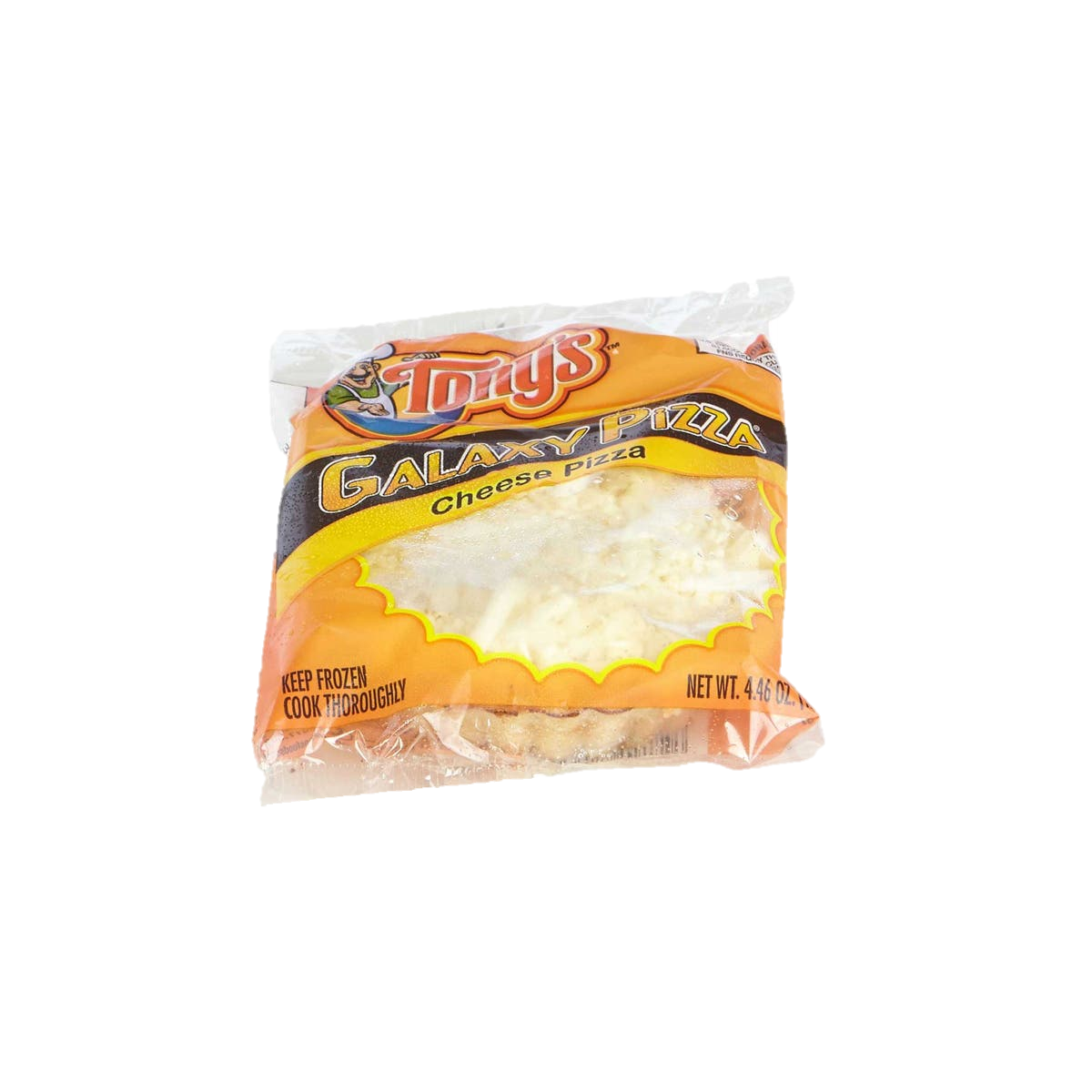 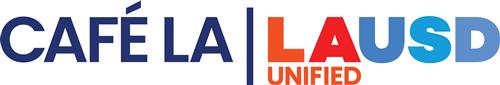 When packing supper meals for after school programs use the hot gel packs to ensure our serving temperatures of hot food items.
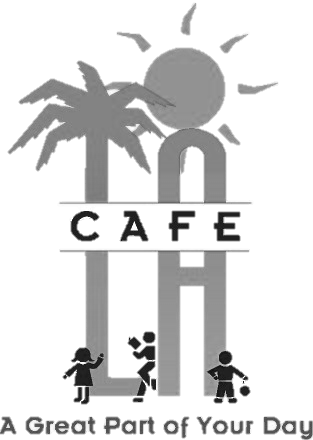 Two (2) hot packs (CMS #4770) per insulated bag
Wear cotton gloves when handling heated hot gel packs 
Discard damaged hot gel packs
Refer to the “Hot Gel Packs Best Practice” located on the Café LA website for additional information
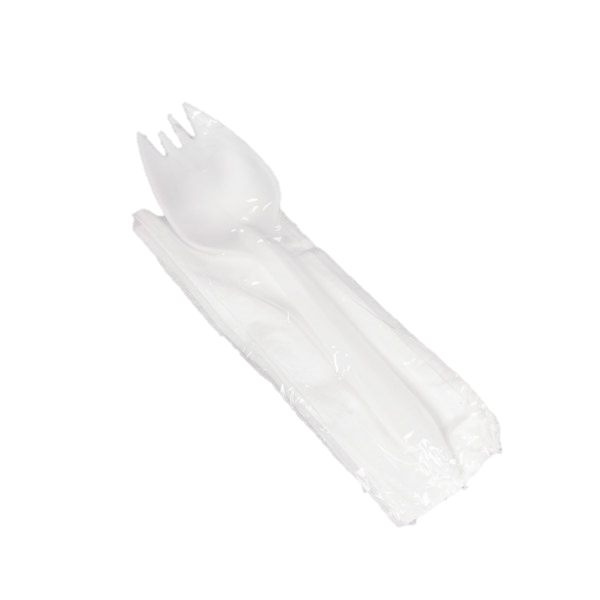 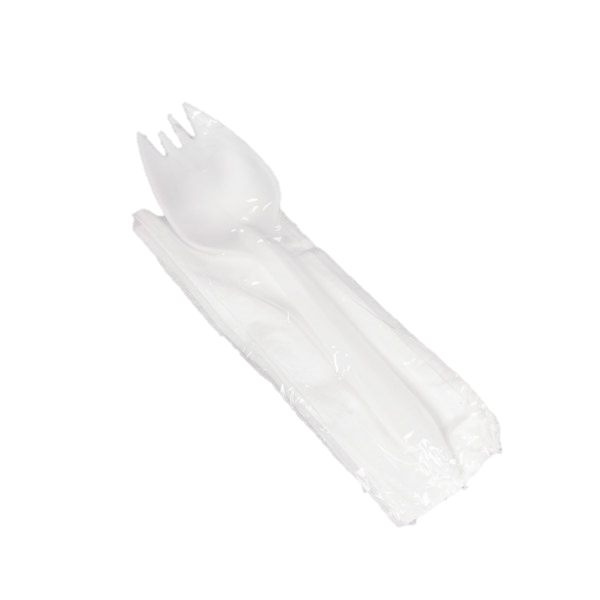 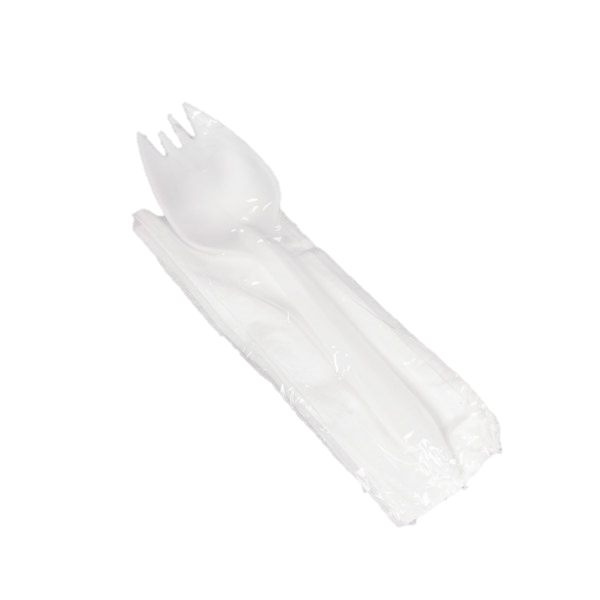 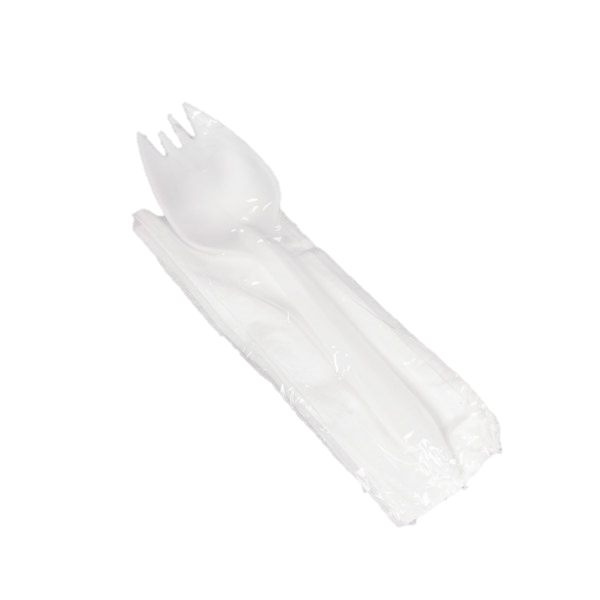 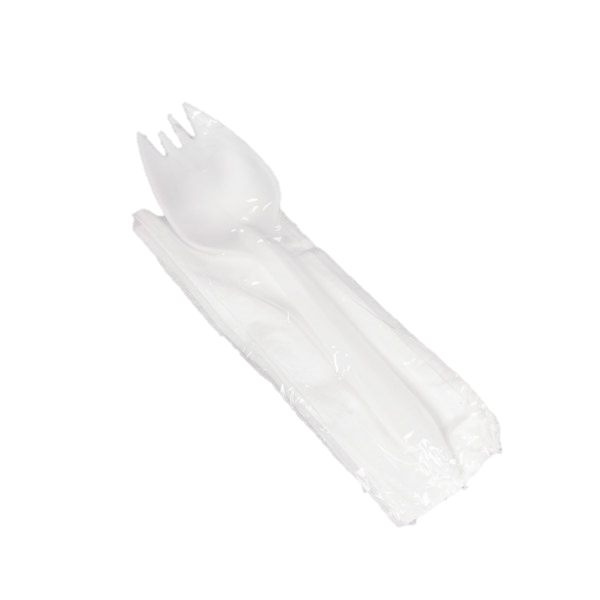 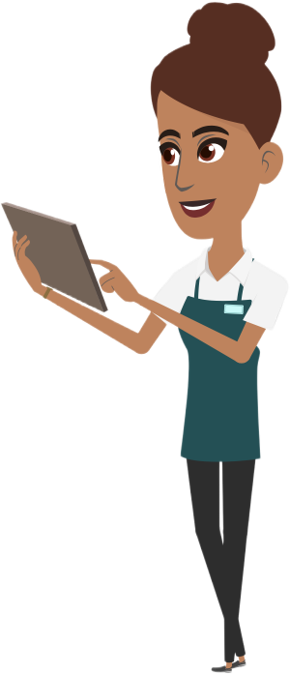 Supper Cart Set Up Example
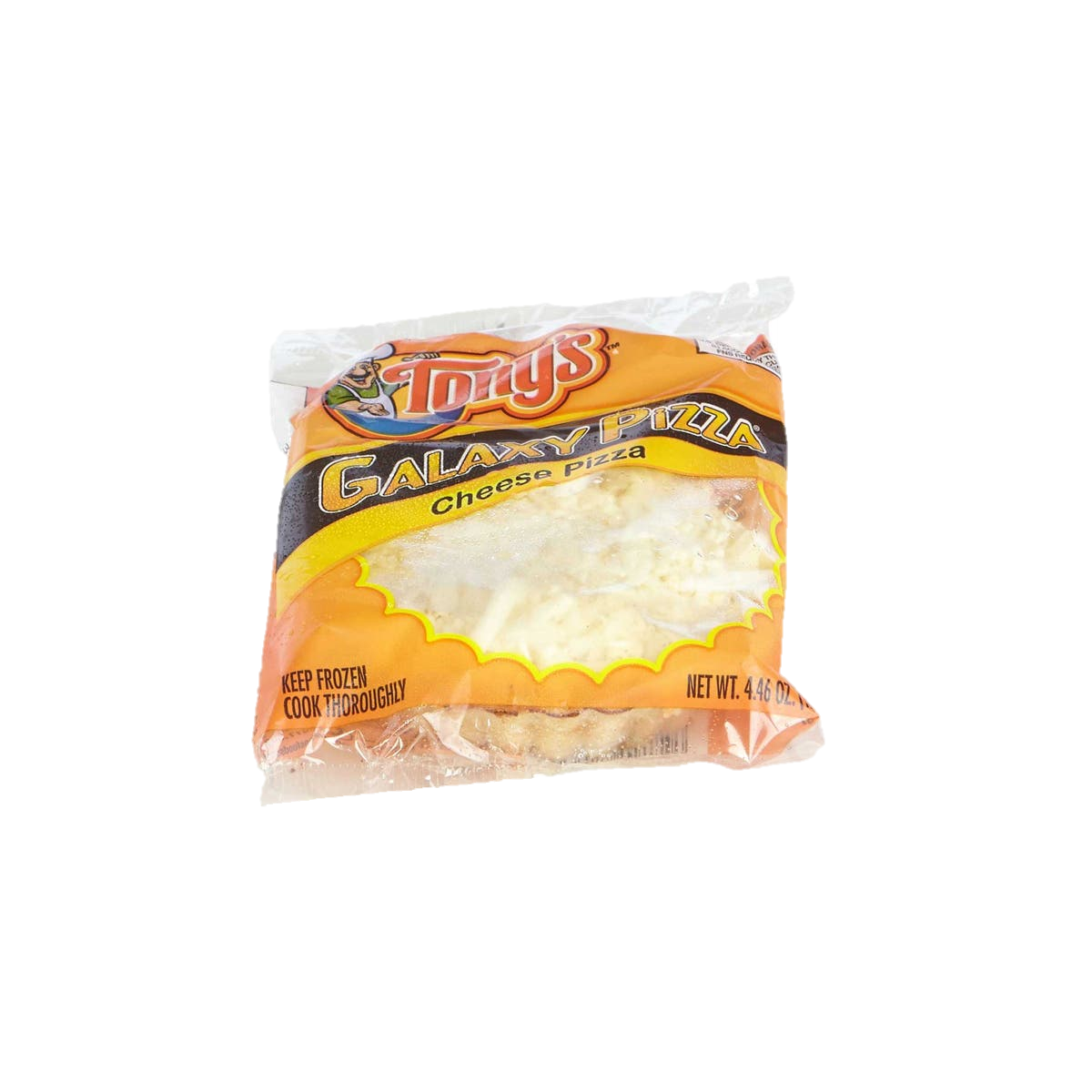 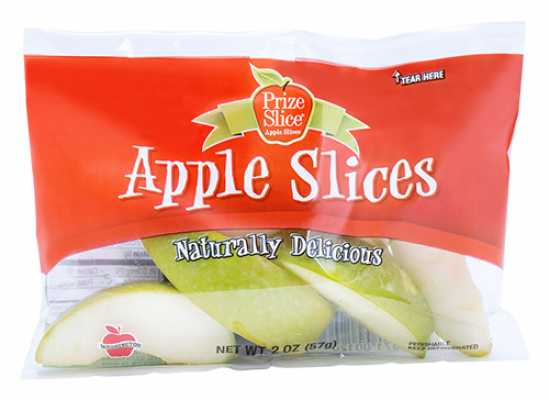 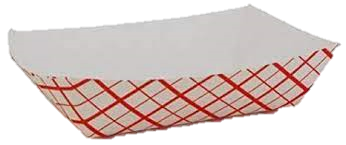 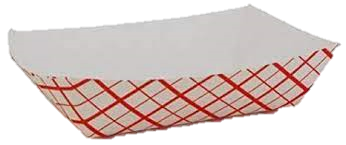 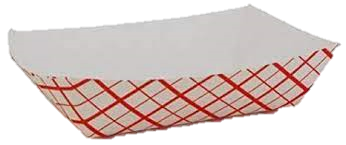 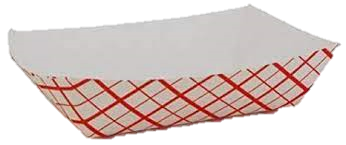 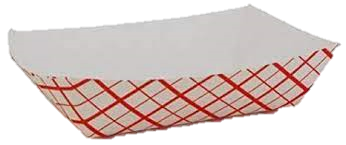 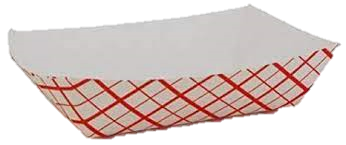 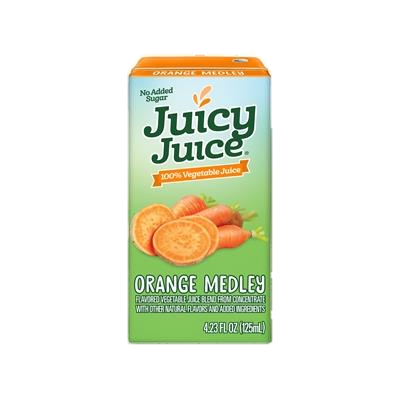 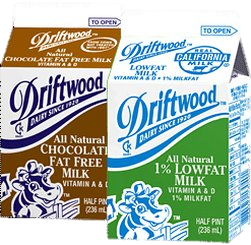 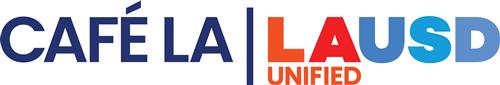 Your set up may differ according to your participation counts, campus and weekly menu.
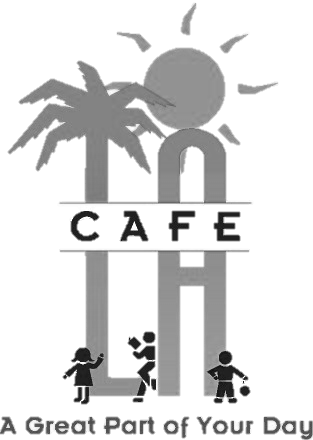 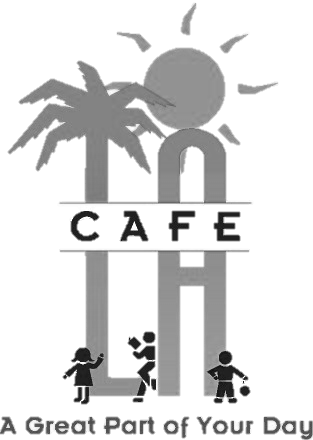 Store less popular items in same bag to maximize space
Do not crush or squeeze food items into bags; use an additional bag 
This model allows for OVS
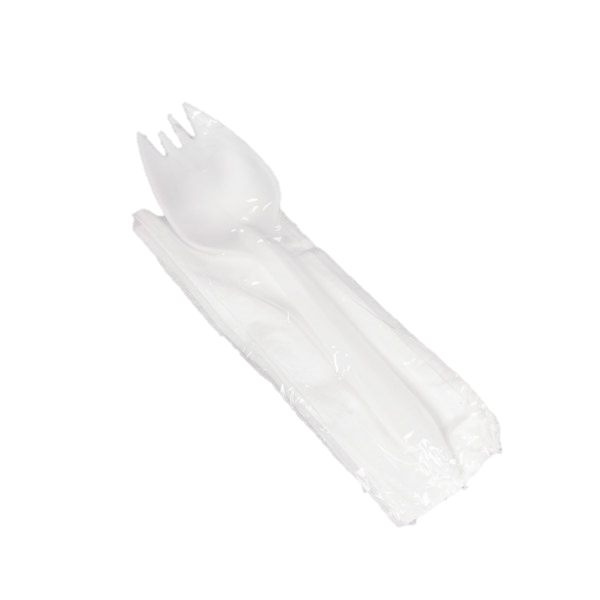 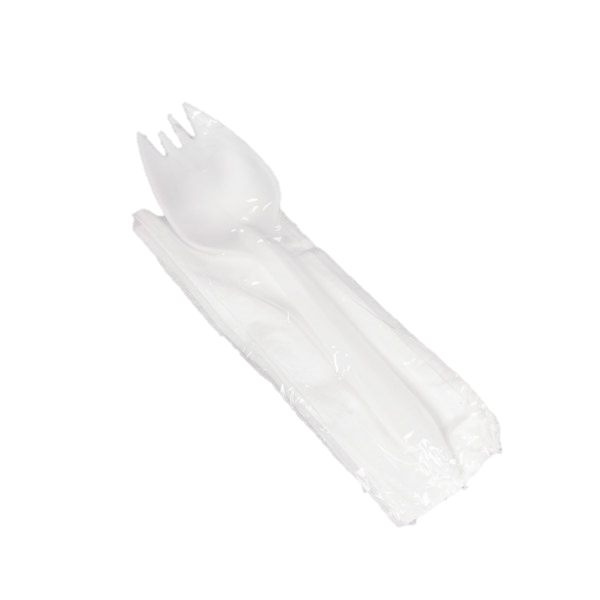 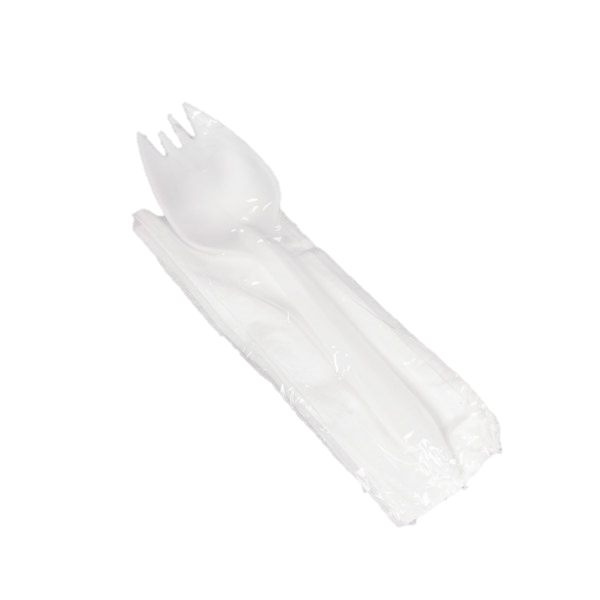 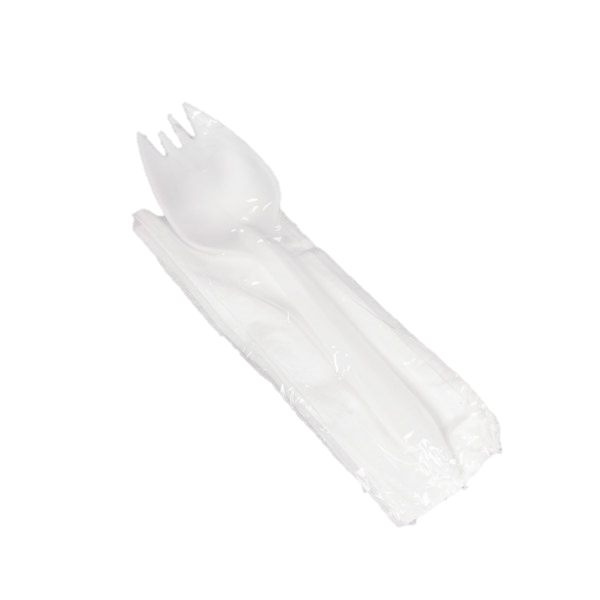 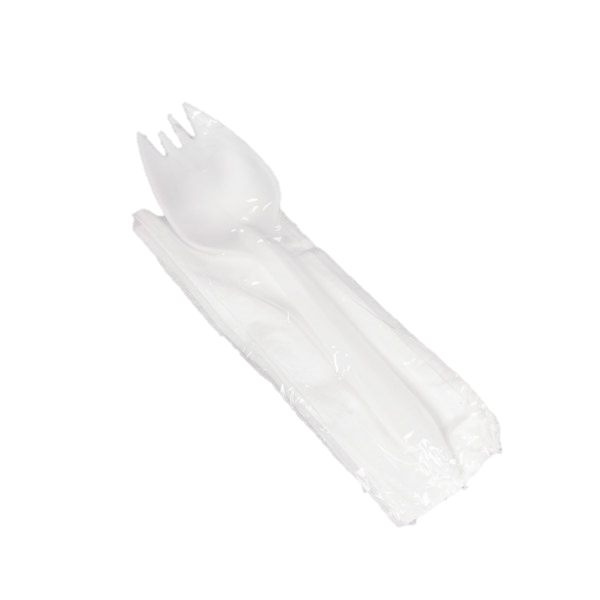 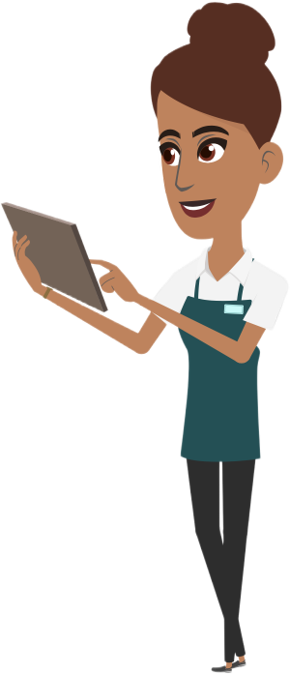 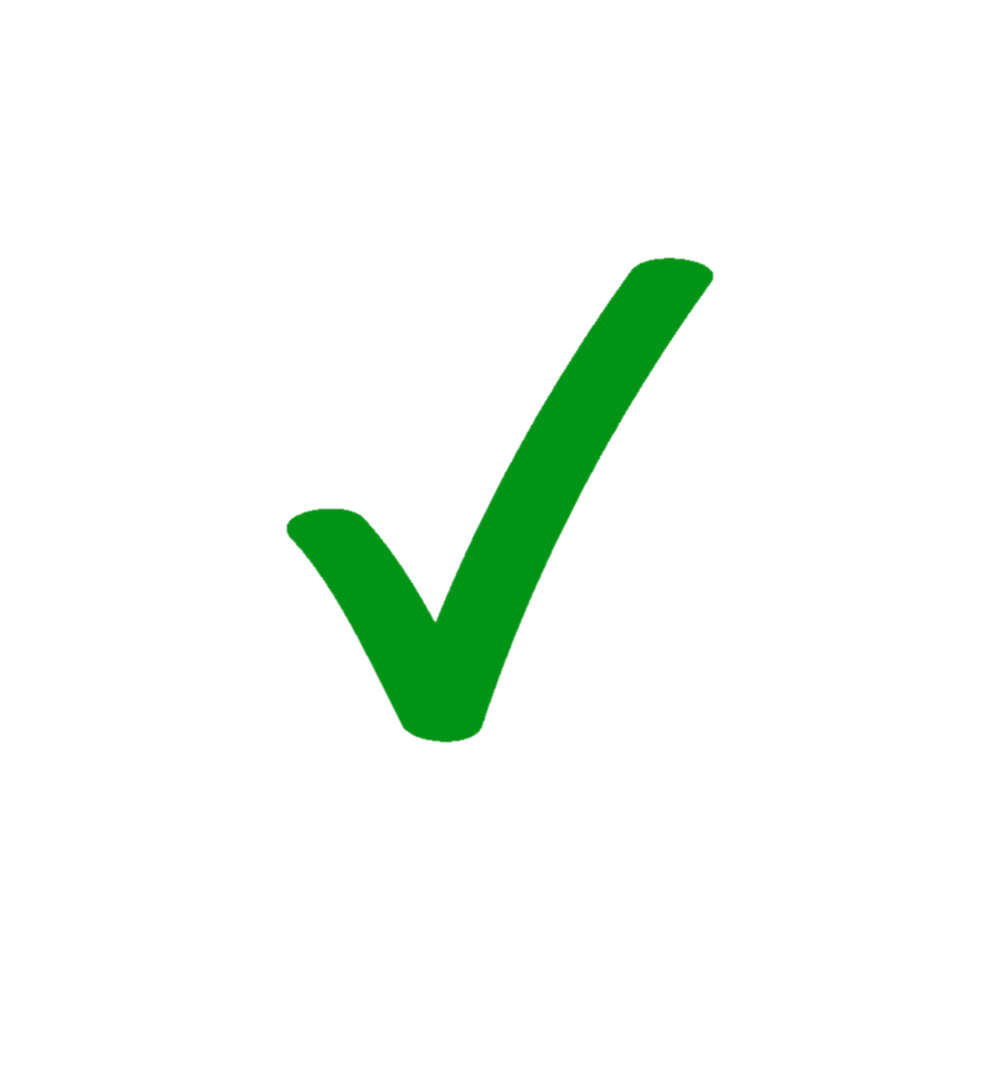 Supper Service Example
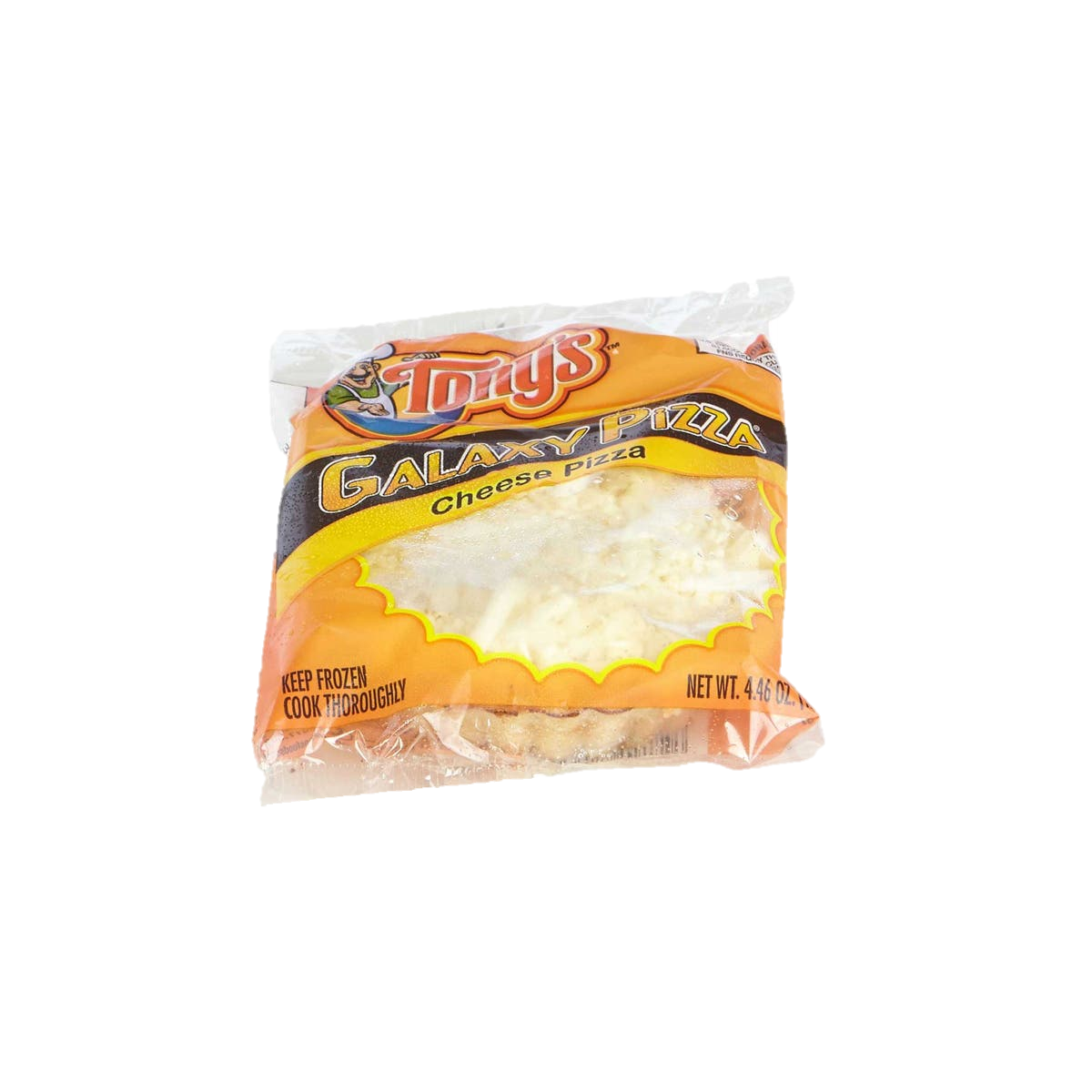 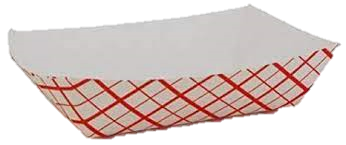 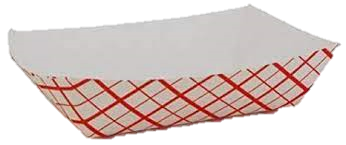 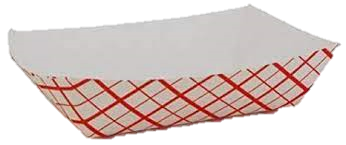 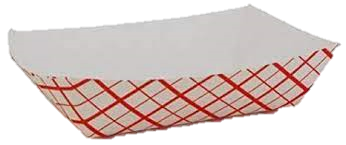 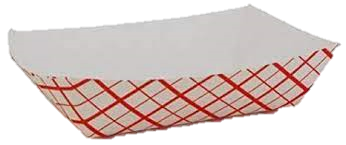 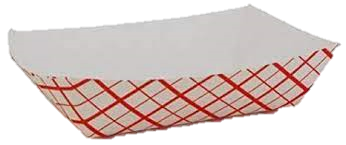 Staff must ensure reimbursable meals are served BEFORE recording the meals on the ASP/Community Forms. Meals served that are not reimbursable cannot be claimed.
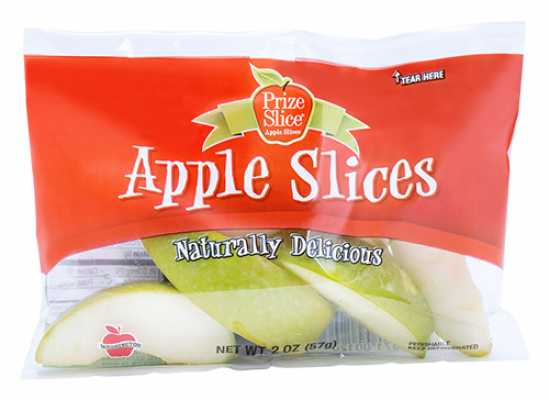 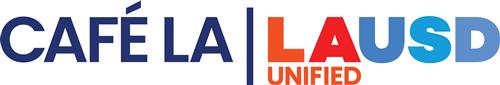 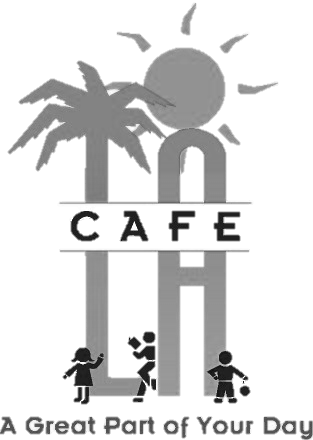 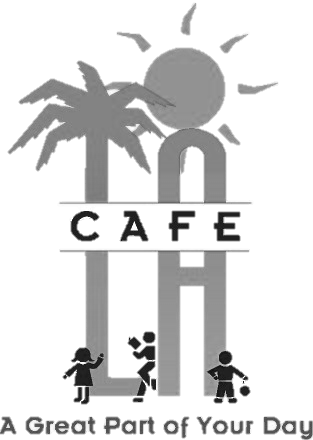 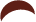 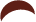 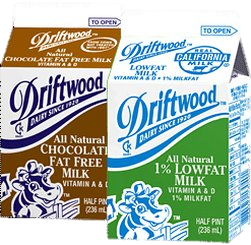 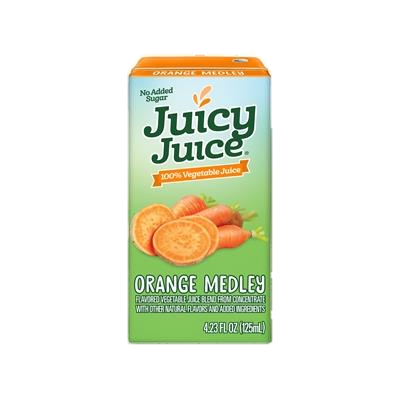 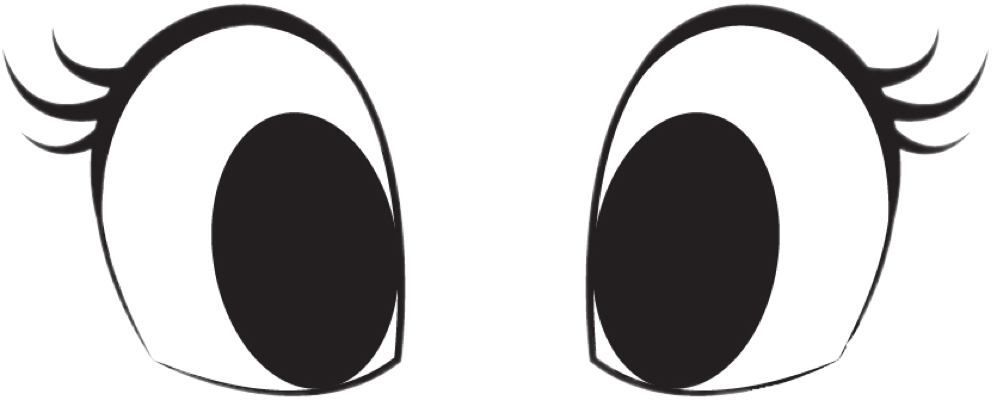 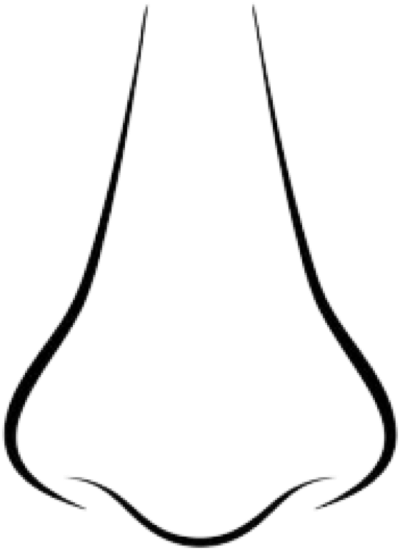 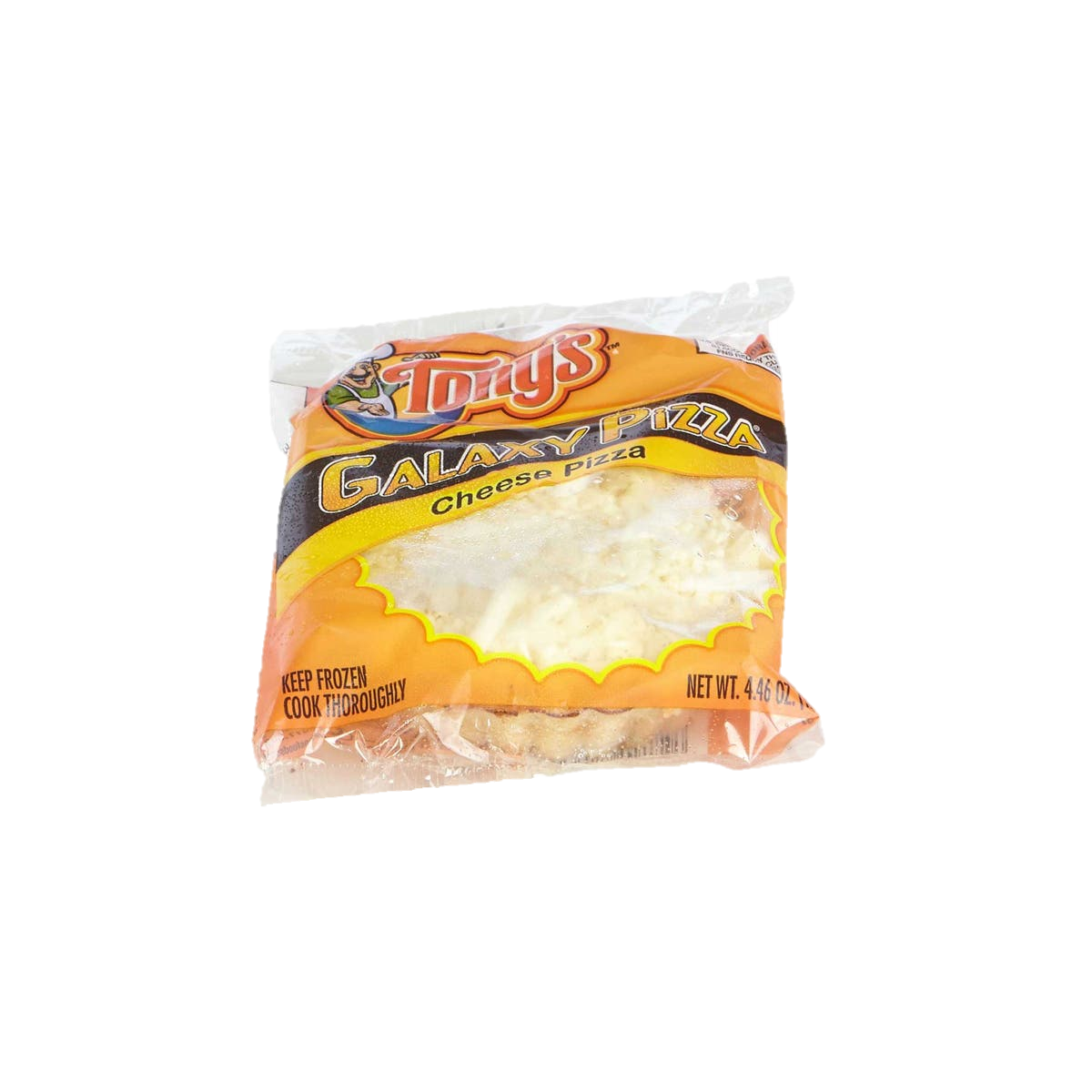 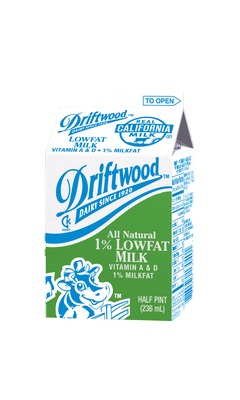 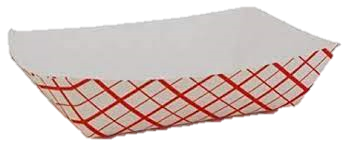 [Speaker Notes: “Staff must ensure reimbursable meals are served BEFORE recording the meals on the ASP/Community Forms. Meals served that are not reimbursable cannot be claimed.”]
ASP Supper Grid Sheet
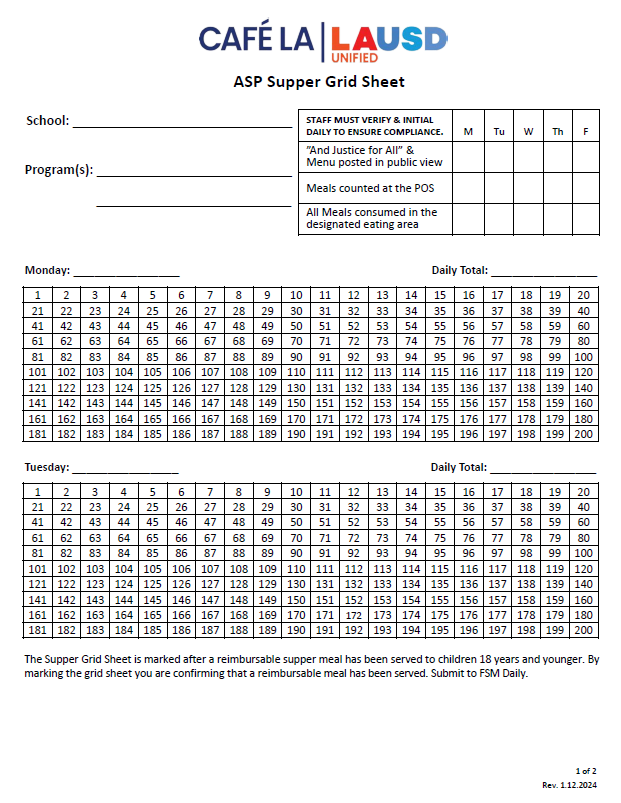 These forms record reimbursable meals distributed to the afterschool program students only.
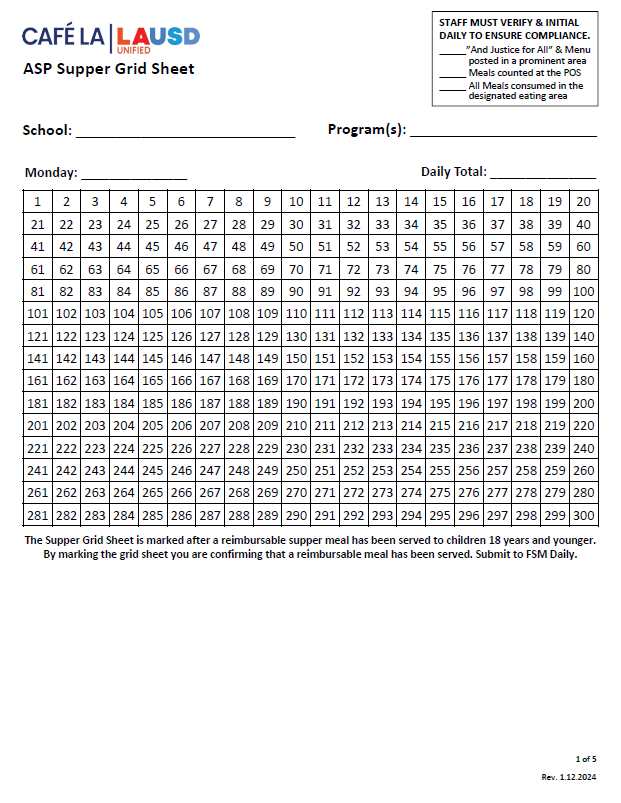 Only trained staff may record meals.
Complete heading, date, and record all programs.
Verify and initial the compliance box daily.
POS staff should focus solely on counting reimbursable meals. 
Mark each meal in numerical order with a slash or x AFTER a reimbursable meal is served. 
Record total meal counts daily.
Submit to FS Manager daily.
5-Day
1-Day
[Speaker Notes: TELL: The ASP Supper Grid Sheet records reimbursable meals distributed to the after school program students only. Only trained FS/ASP staff may record the meals distributed. To begin, complete the heading, date, and record all programs. ASP staff must verify and initial the compliance box daily. To claim meals for reimbursement, confirm meal is reimbursable before marking. Then, mark each meal in numerical order with a slash or X. Lastly, record the total meal counts daily. Remember to collect the ASP Supper Grid Sheet daily.]
Community Roster
This form records the attendance and reimbursable meals received by community participants.
Ensure first & last names are written legibly.
FS Staff ensures a reimbursable meal is selected before names are recorded
Young children may be assisted with writing their names.
A Roster is required at all service locations.
To ensure accuracy in meal  accounting, the POS staff should focus solely on counting reimbursable meals 
Submit to FS Manager daily.
1    2
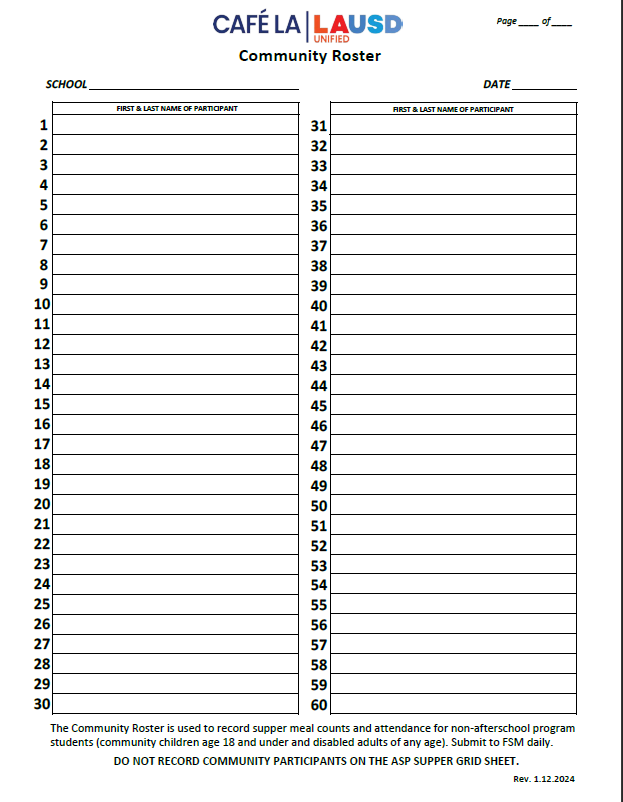 Nicole Waterford
Hannah Bankole
[Speaker Notes: TELL: The Community Roster records the attendance and reimbursable meals received by community participants. Ensure first and last names are written legibly. Young children may be assisted with writing their names. This form is required at all service locations. Incomplete names listed may be included in the meal count. However, make every effort to obtain the full name at the next supper service. Remember to collect Community Roster daily.]
Early Dismissal Policy
Example: Regular dismissal time is at 2:30pm.
Meal service times are contingent upon school dismissal.
*Exceptions may apply. AFSS approval is required to serve at alternate serving times.
[Speaker Notes: TELL: Meal service times are contingent upon school dismissal. Let’s Review the Early Dismissal Policy Chart. Early release days are now categorized into 2 simple categories. 

CLICKTELL: If the students are released before 1pm, Hot supper will be served at the regular dismissal time. For example. Let’s say the regular school dismissal is at 2:30pm. 

CLICK

TELL: Let’s explore this scenario. Students are released at 12:50 pm. 

CLICK
TELL: According to the Early Dismissal policy, Hot Supper will be served at 2:30 pm. Please note that *Exceptions may apply. AFSS approval is required to serve at alternate serving times. 

CLICK

TELL: Let’s look at a different scenario. If the students are released earlier then their regular dismissal, but after 1pm. Then Hot supper will be served Immediately after the early dismissal time. 

CLICK

TELL: Let’s explore this scenario. Students are released at 1:20 pm. 

CLICK

TELL: According to the Early Dismissal policy, Hot Supper will be served at 1:20 pm.]
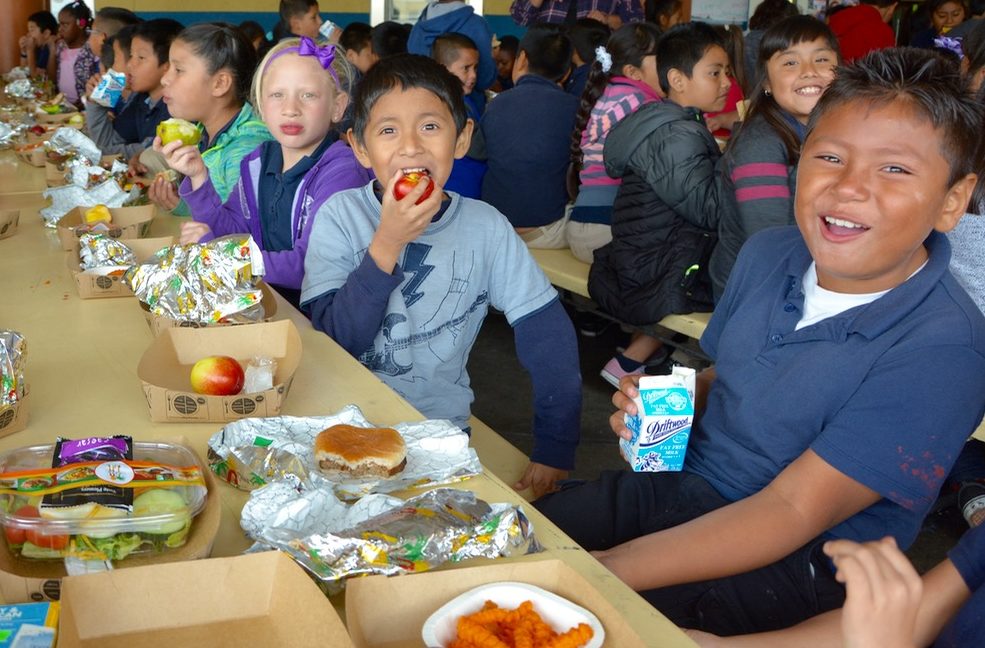 Early Release Students
Service time may be adjusted to accommodate students released before the regular dismissal bell on a regular basis. 
These students may include:
Special Education Students
Bussed Students
Other Eligible Programs
Note: Include any changes to service times in the Supper Meal Program Online Form with AFSS approval
Example: The school’s dismissal is at 2:30pm, but Special Ed students are released at 2:15pm. Serving time is 2:15-3:00pm.
[Speaker Notes: TELL: Service time may be adjusted to accommodate students released before the regular dismissal bell on a regular basis. 
These students include, Special Education students and bussed students, and other eligible programs. Note: Any change in the service time must be included in the Change of Supper Meal Service Form. For example: The school’s dismissal is at 2:30pm, but Special Ed students are released at 2:15pm. Serving time is 2:15-3:00pm.]
Food Services 
Staff Role
Pre-Service
Prepare & pack supper meals according to the menu for all service areas
[Speaker Notes: TELL: Before supper service begins, Food Services staff will prepare & pack the hot supper meals according to the menu for all service areas.]
Food Services 
Staff Role
During Service
Distribute supper meals to community participants
Ensure reimbursable meals are marked on the community roster
Direct all participants to the designated eating area
Ensure no food leaves the campus
Food Services 
Staff Role
Post Service
Count & record all leftovers
Check the temperatures of leftovers. Cold items may be returned to stock. Discard all hot items
Clean & sanitize insulated bags & carts
ASP Staff
WILL NOT
Prepare any food items
Push community carts out to designated areas
Remove hot food from warmers or ovens
Student attempts to walk out of campus with the supper meal.
Redirect students to eat in the designated eating area.
Inform administration of the incident and request assistance.
Parent is rude or is upset after being reminded of rules.
Handling Challenges
Despite your efforts, supper regulations are not being followed.
Inform AFSS that 
your repeated efforts are unsuccessful.
[Speaker Notes: TELL: Here is a guide on handling challenges. Student attempts to walk out of campus with the supper meal. 

CLICK

TELL: Redirect students to eat their meal in the designated eating area. Parent is rude or is upset after being reminded of rules. 

CLICK

TELL: Inform administration of the incident and request assistance. Despite your efforts, supper regulations are not being followed. 

CLICK

TELL: Inform AFSS that your repeated efforts are unsuccessful.]
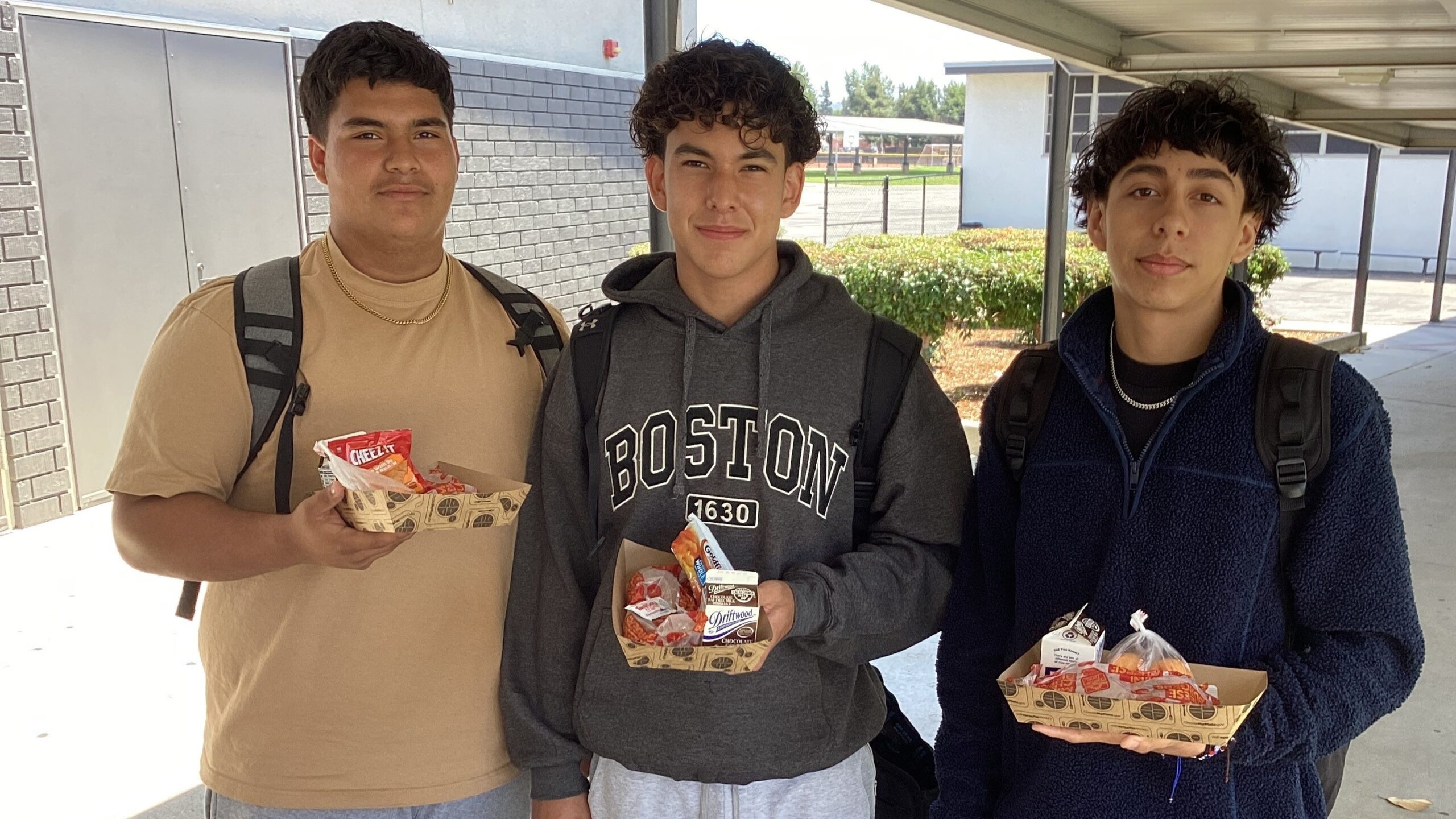 Good Nutrition All Day Long
Providing healthy meals shouldn’t stop once the last bell rings. Often times, parents are still at work when their children get out of school. 
Serving hot supper meals allows children to receive three nutritious meals a day to support their growing bodies and learning needs.
[Speaker Notes: TELL: Providing healthy meals shouldn’t stop once the last bell rings. Often times, parents are still at work when their children get out of school. Serving hot supper meals allows the children to receive three nutritious meals a day to support their growing bodies and learning needs. Doing this will ensure that together, we are continuing to provide good nutrition all day long.]